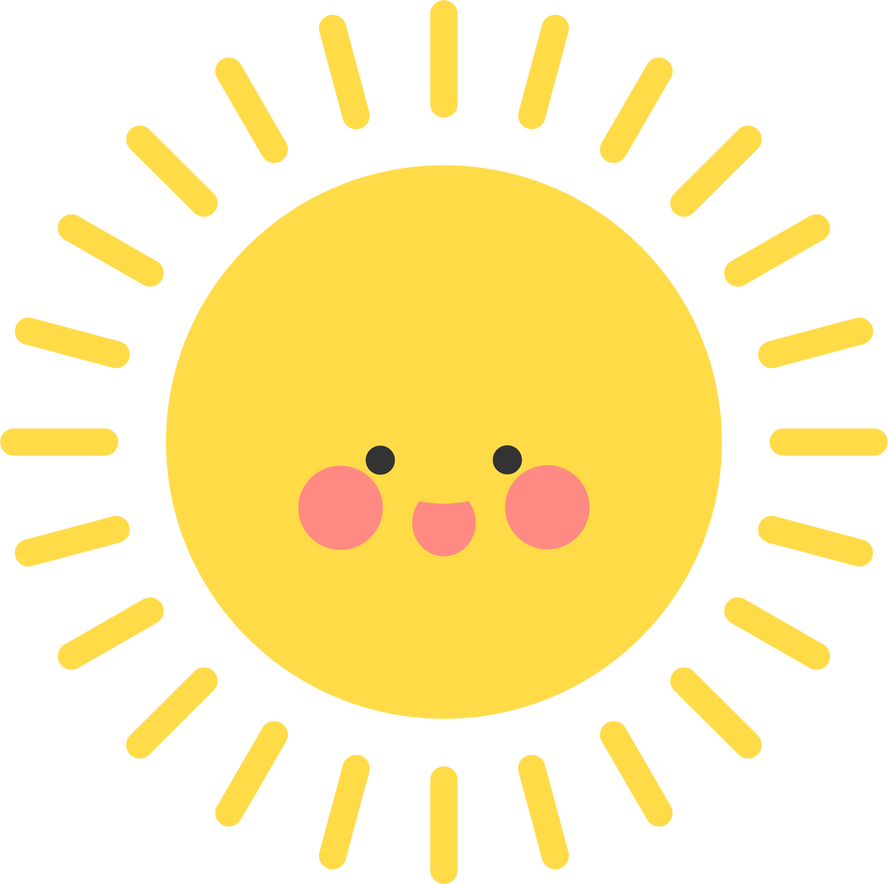 KHỞI ĐỘNG
Em hãy nghe và nhận biết dấu lặng trong câu nhạc
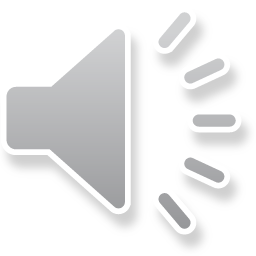 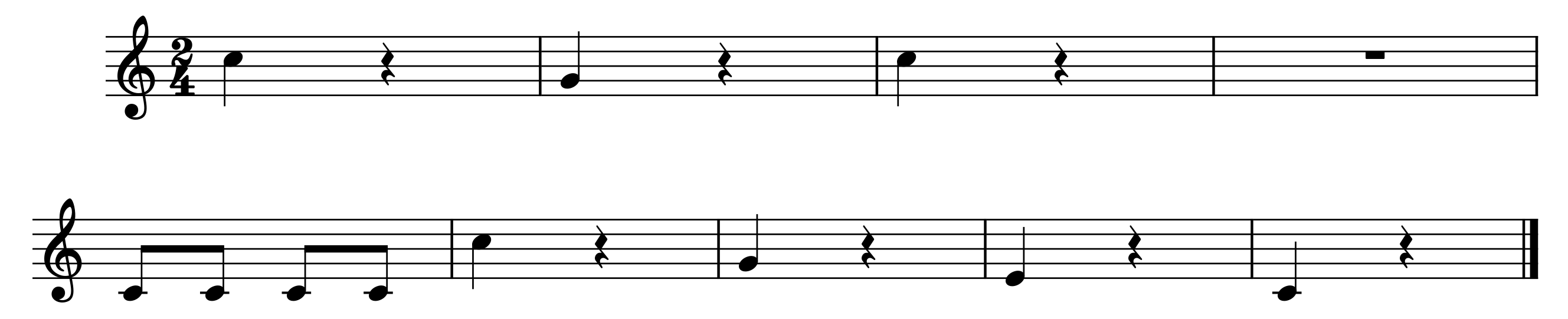 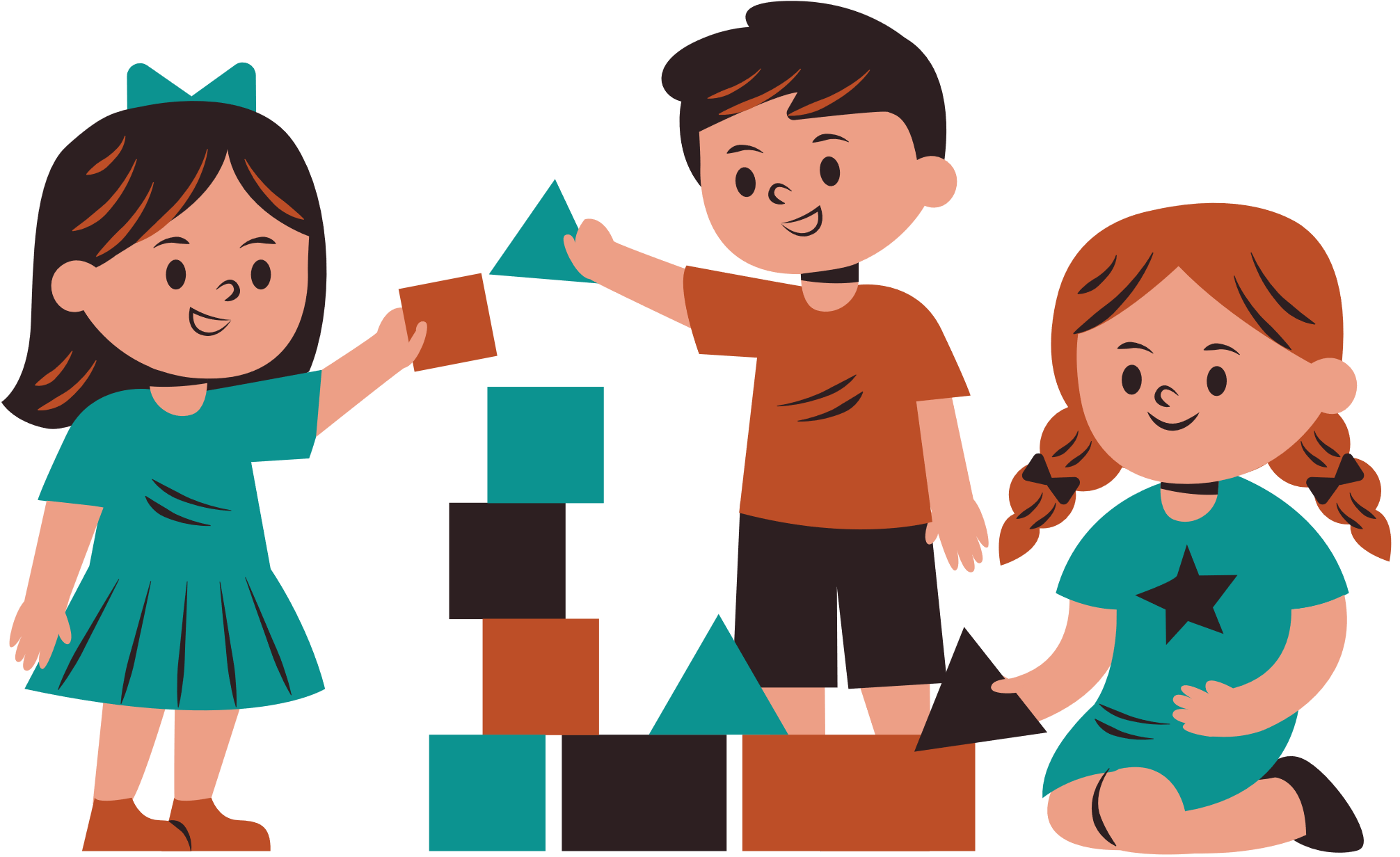 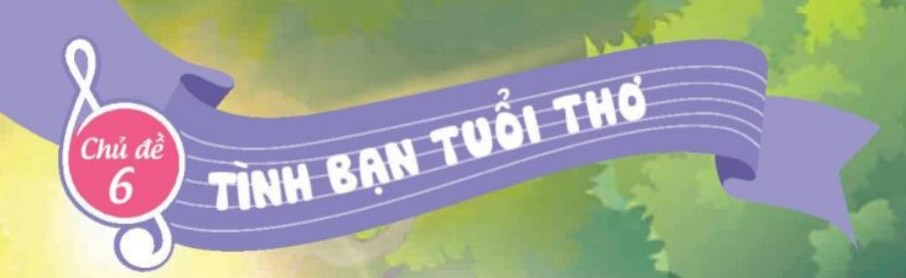 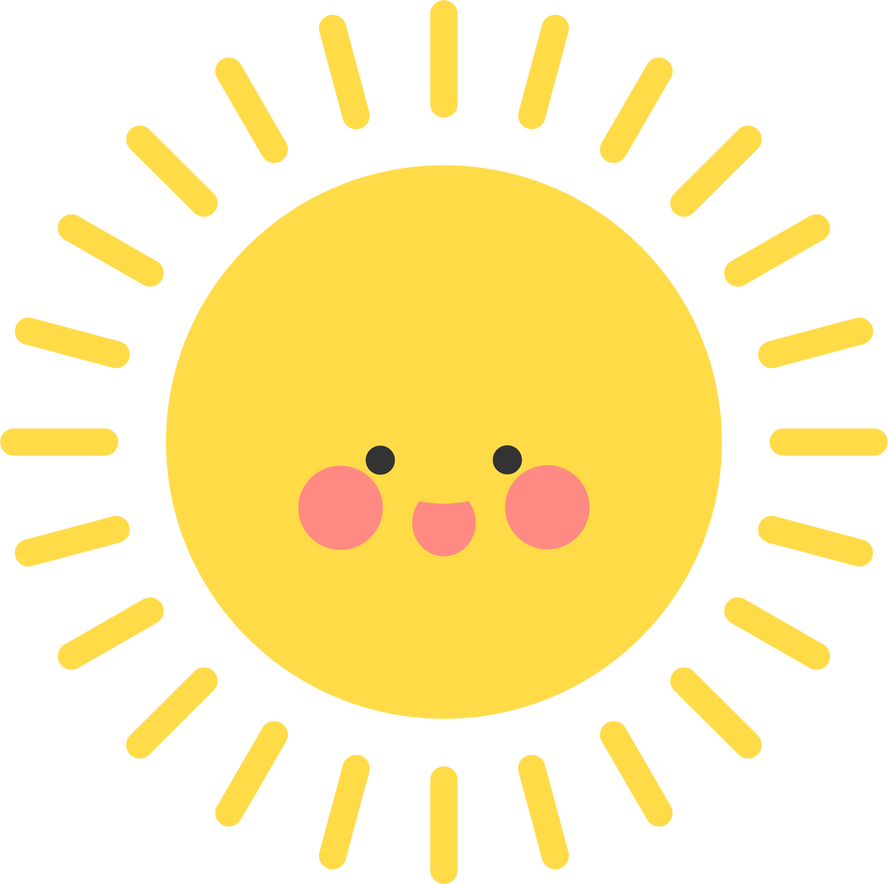 Tiết 23
Học bài hát: Tình bạn tuổi thơ
Nhạc và lời: Nguyễn Quốc Việt
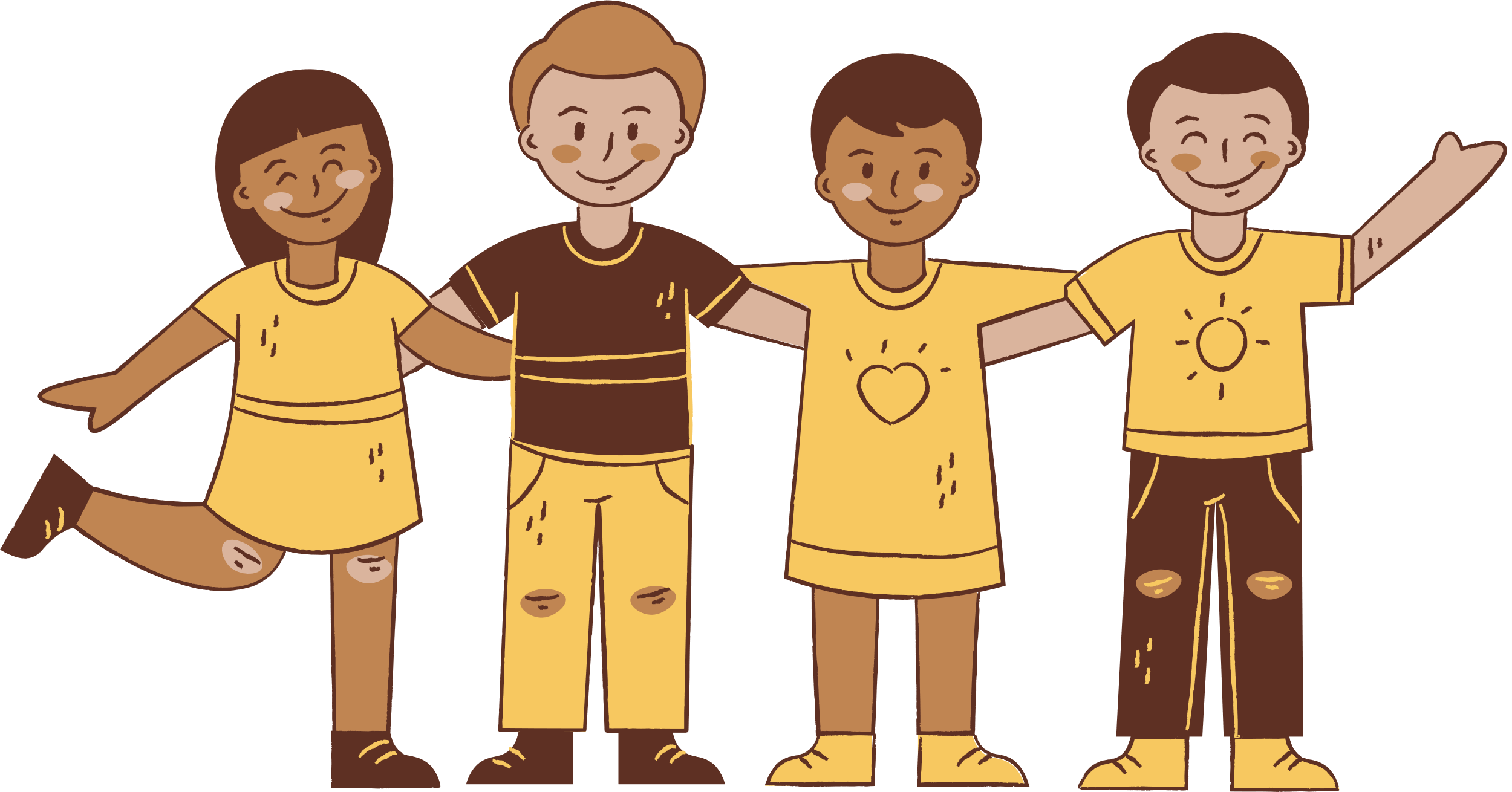 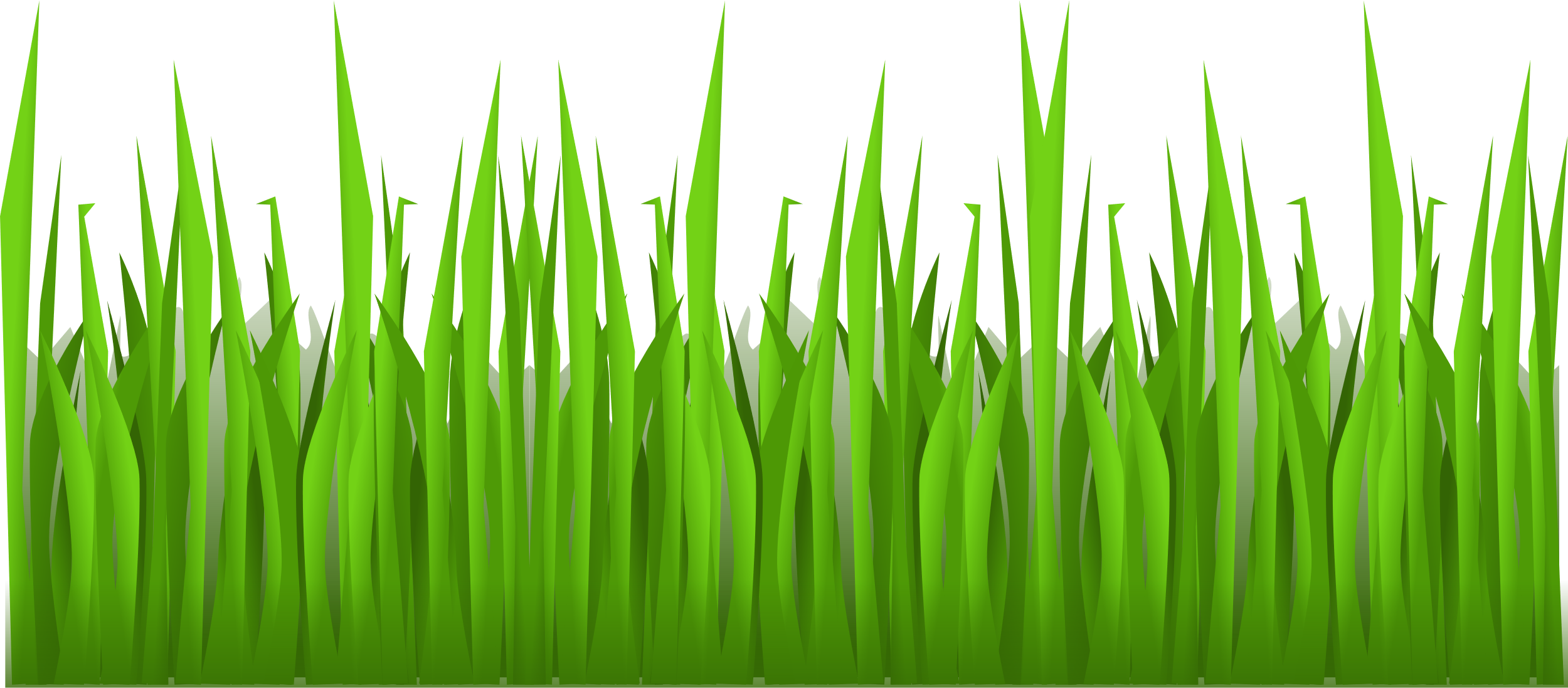 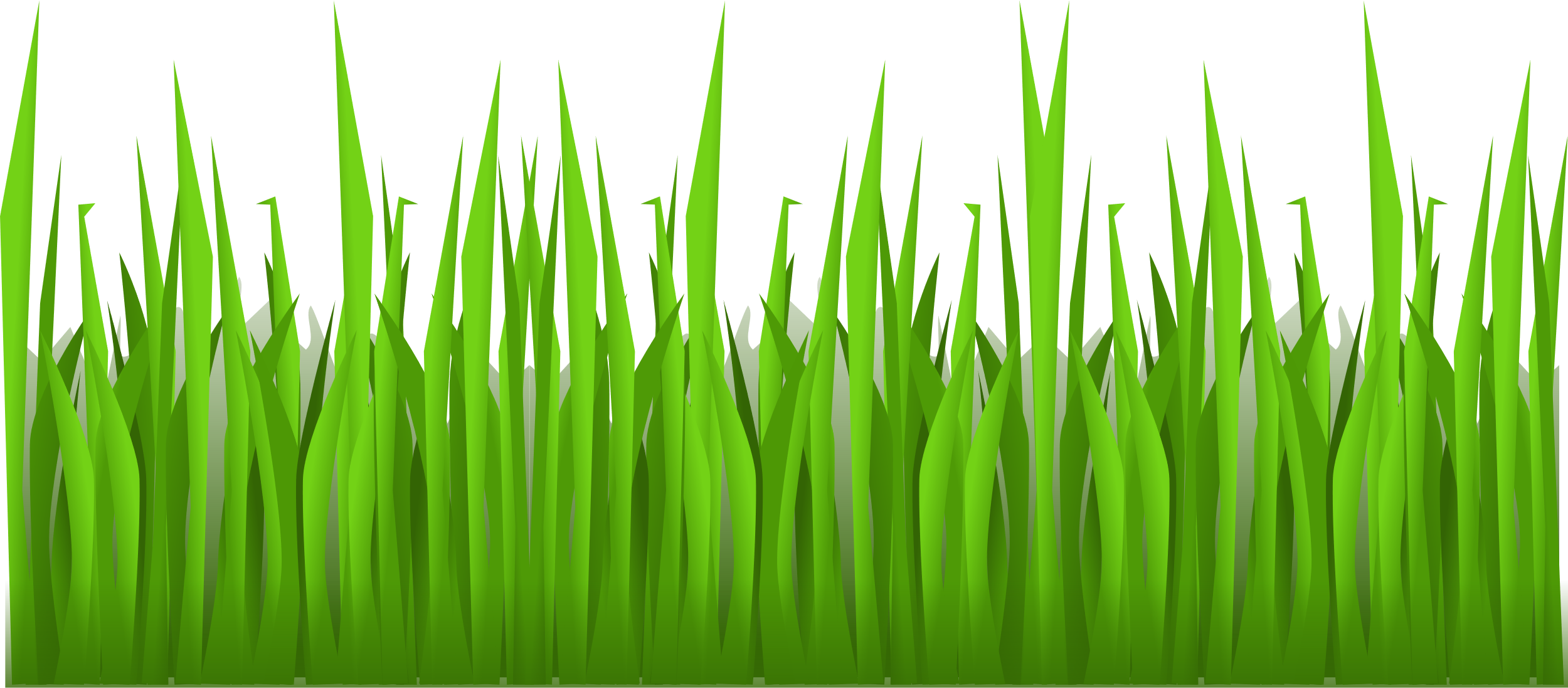 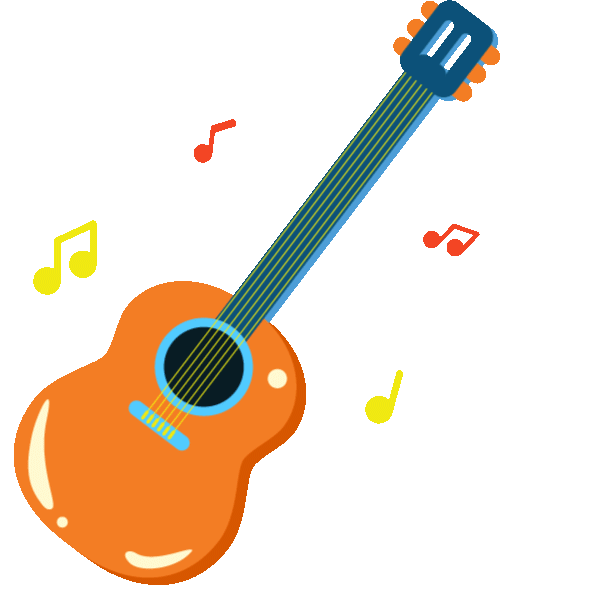 ĐỌC LỜI CA
Tình bạn tuổi thơ đẹp lắm, quấn quýt bên nhau thật vui.
Hồn nhiên như gió như mây. Tươi đẹp như bướm, như hoa.
Tình bạn chúng em đẹp quá, gắn bó như cây với cành.
Yêu mến nhau như đàn chim, ríu rít muôn ngàn chuyện vui.
Tình bạn tuổi thơ, đẹp như giấc mơ.
Tình bạn tuổi thơ, thắm hồng cuộc sống.
Mai đây chúng em lớn lên, dù cách xa nhau bốn phương,
lòng em vẫn luôn nhớ hoài bao kỷ niệm đẹp. Tình bạn tuổi thơ.
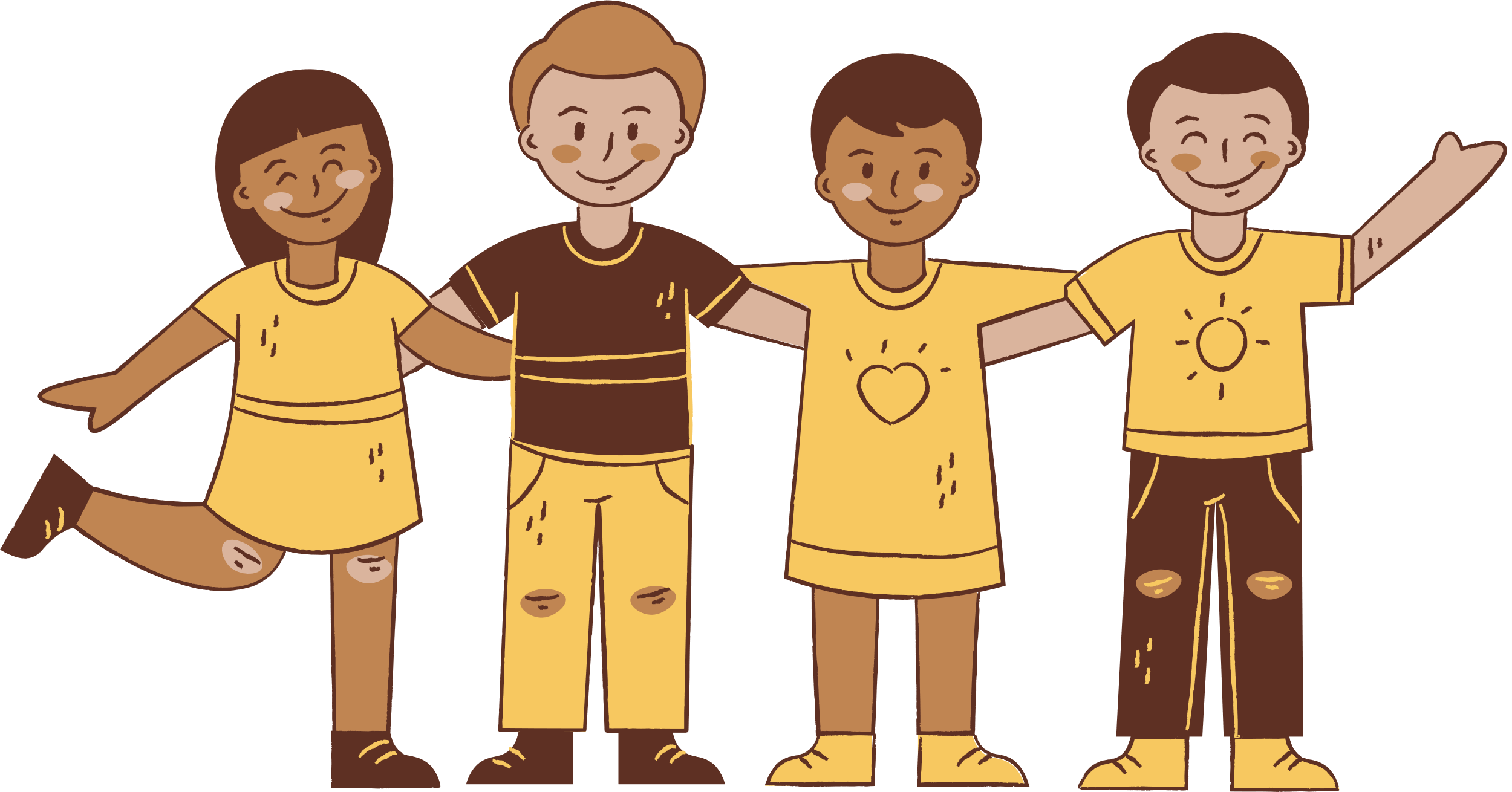 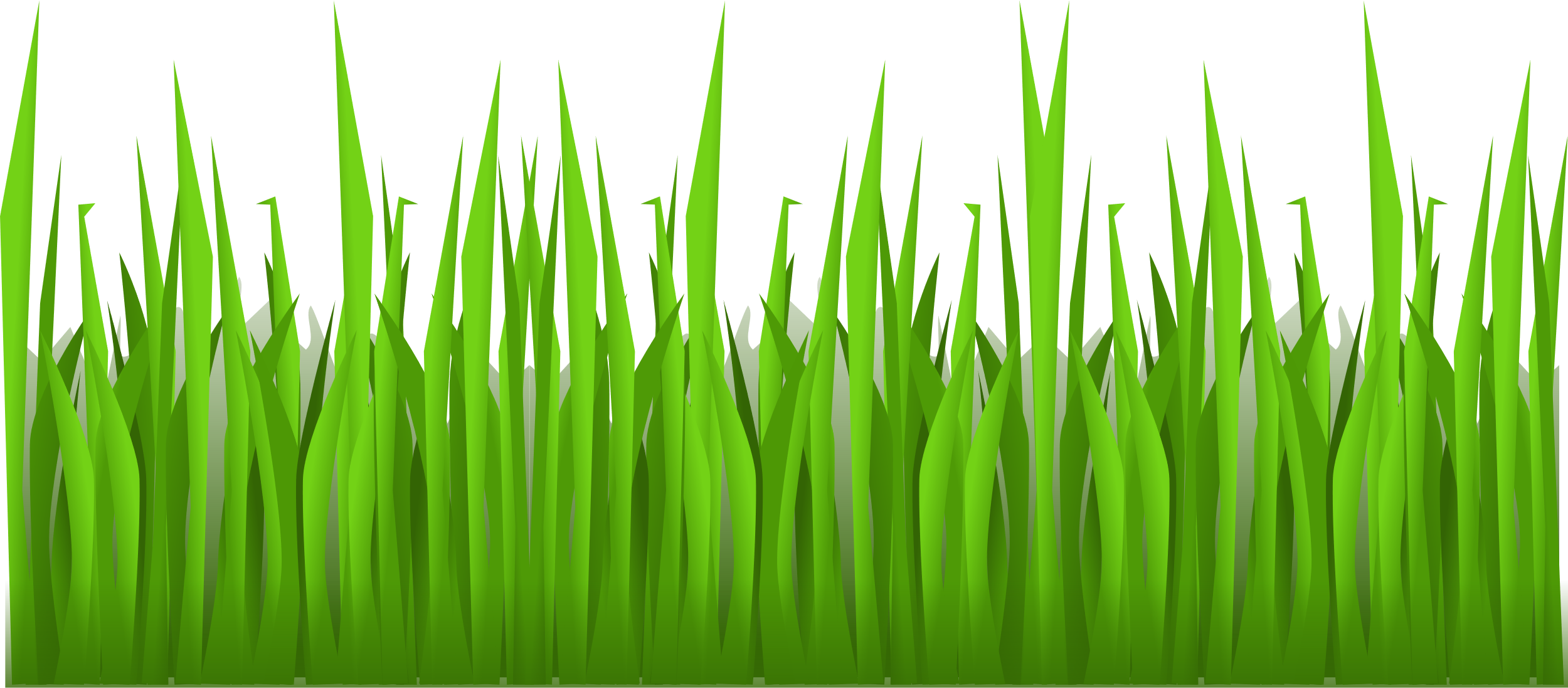 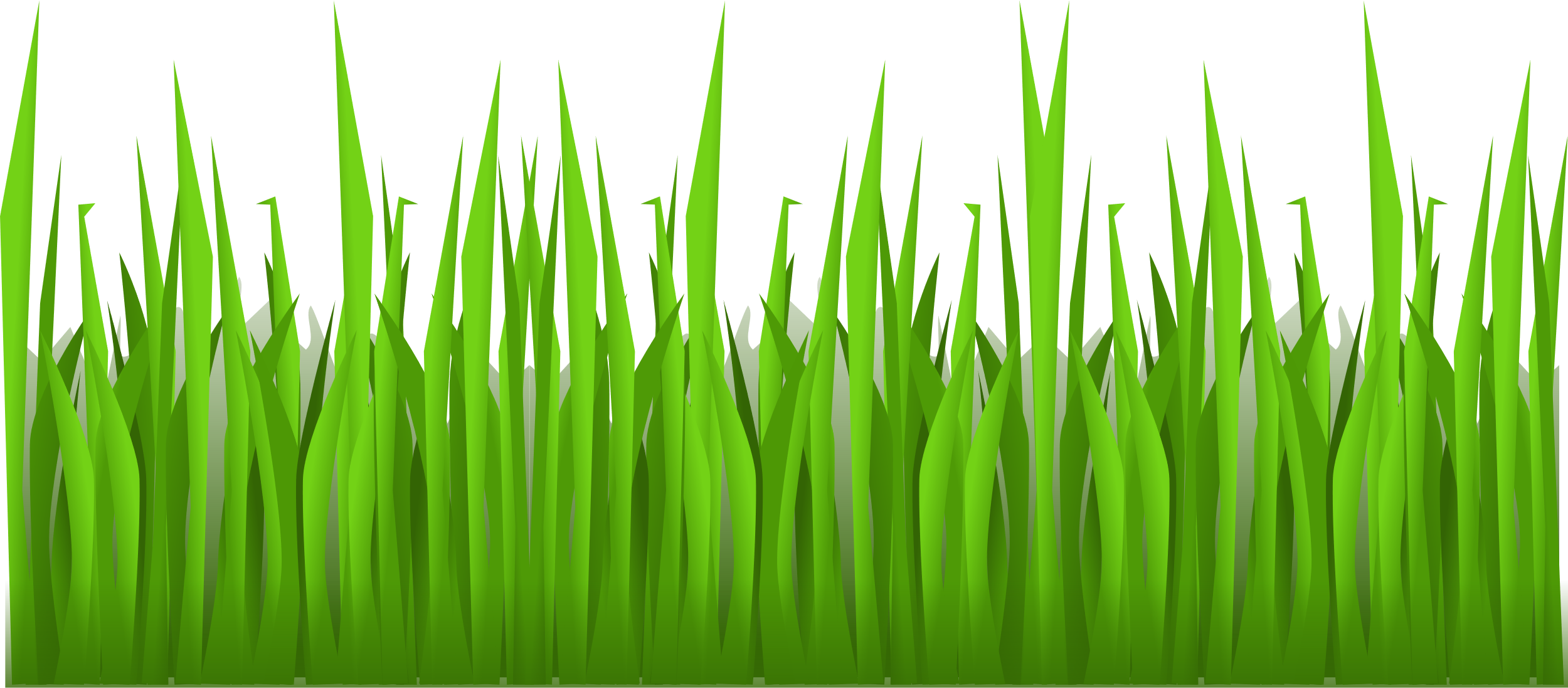 Tình bạn tuổi thơ
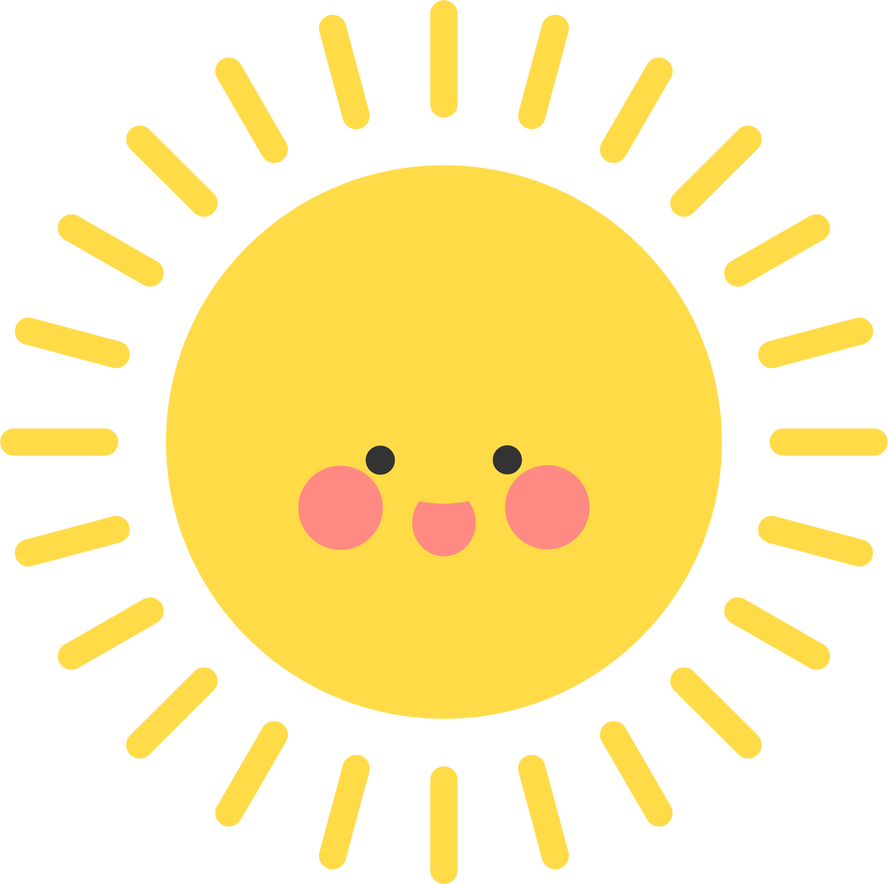 Nhạc và lời: Nguyễn Quốc Việt
Hơi nhanh-vui tươi
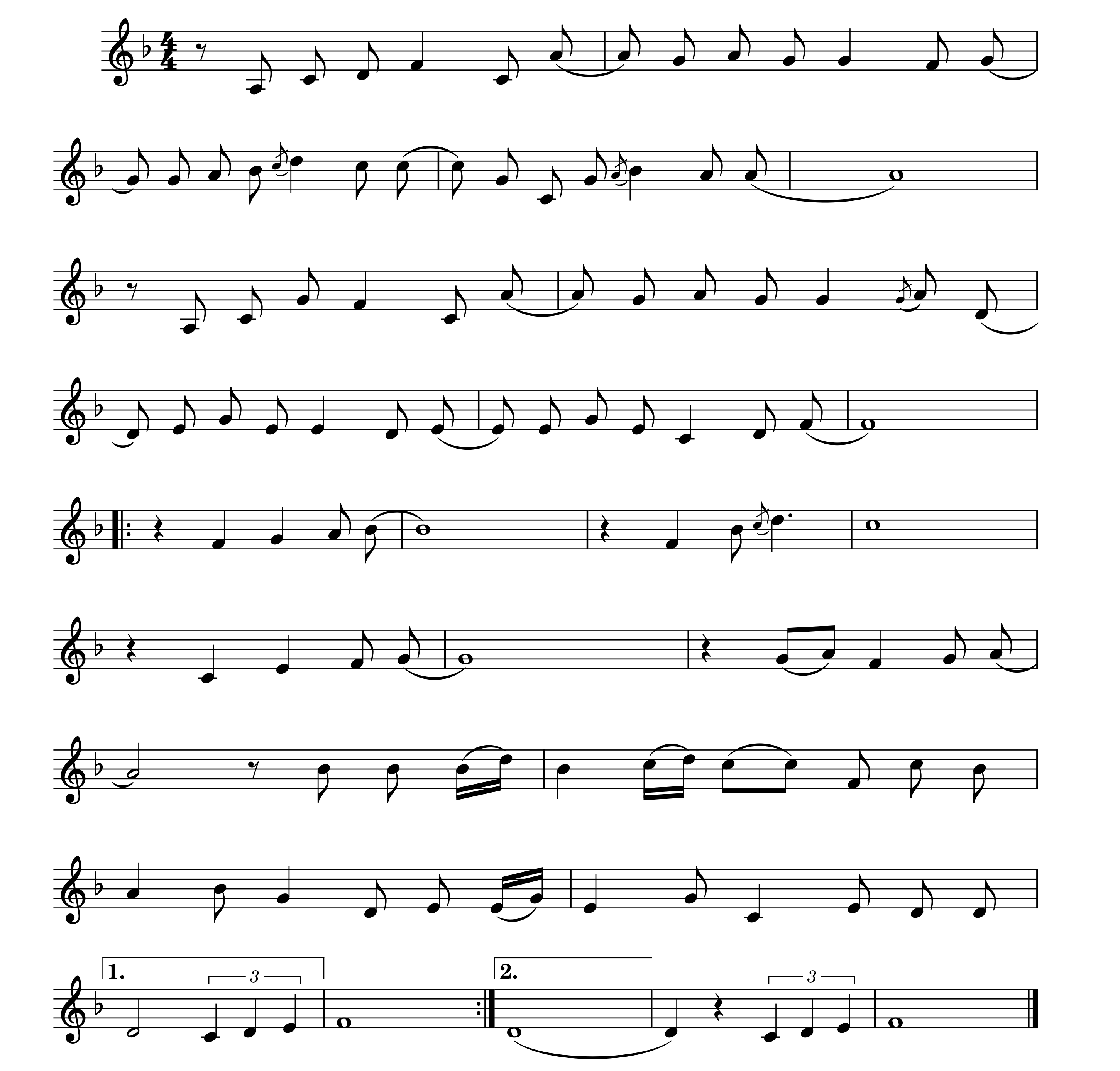 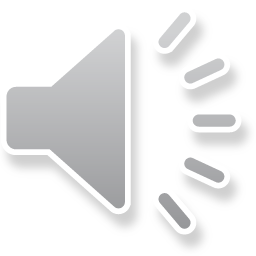 Tình   bạn   tuổi    thơ           đẹp      lắm,            quấn  quýt    bên   nhau         thật     vui.
Hồn nhiên như gió      như     mây.        Tươi đẹp như bướm,    như     hoa.
Tình   bạn   chúng  em           đẹp       quá,                gắn     bó       như    cây            với     cành.
Yêu mến nhau như        đàn    chim,           ríu   rít  muôn  ngàn   chuyện   vui.
Tình  bạn  tuổi      thơ,                                            đẹp   như  giấc              mơ.
Tình       bạn        tuổi        thơ,                                                             thắm    hồng      cuộc  sống.
Mai        đây          chúng       em              lớn         lên,              dù      cách     xa
nhau        bốn      phương,    lòng      em      vẫn           luôn          nhớ     hoài            bao       kỉ        niệm
đẹp.       Tình bạn tuổi   thơ.                          ….đẹp .                                  Tình bạn tuổi thơ.
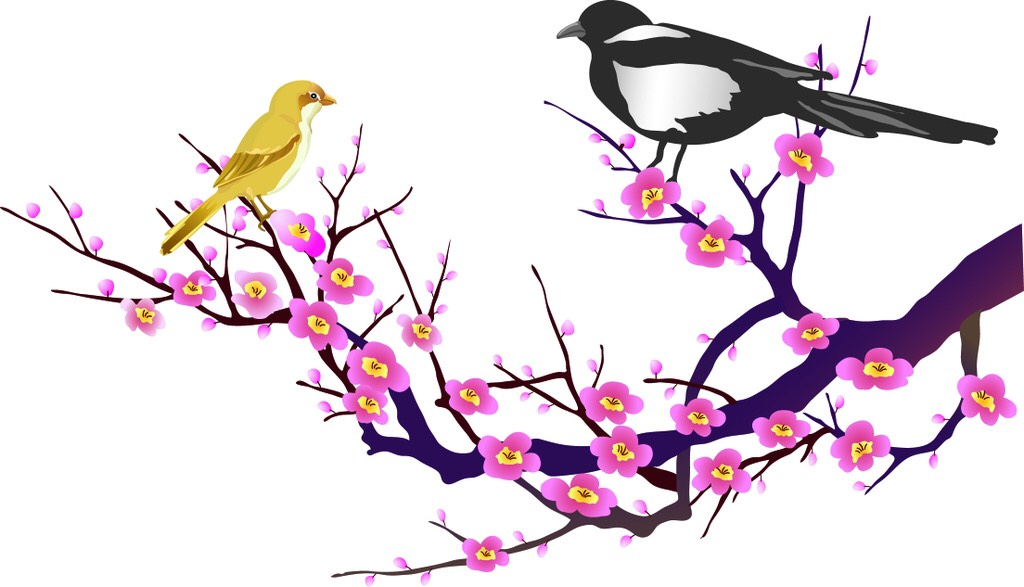 HỌC HÁT TỪNG CÂU
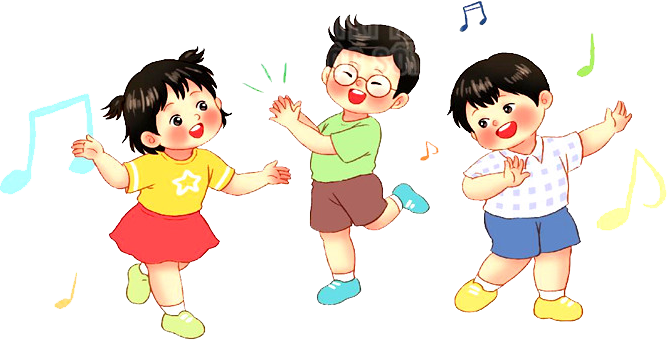 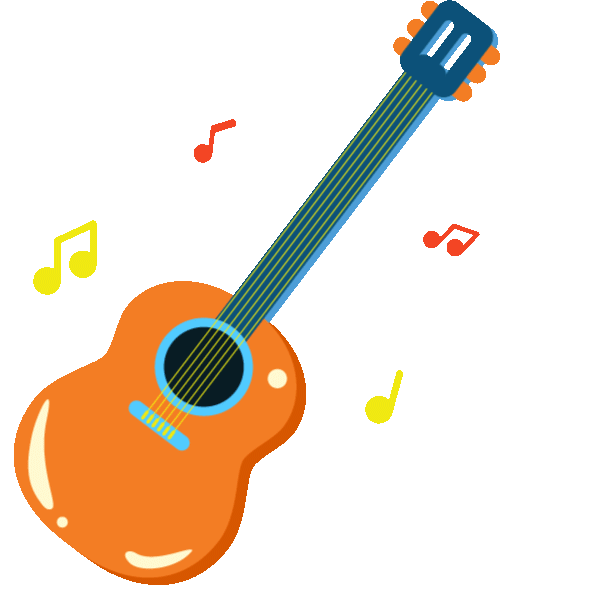 HỌC HÁT TỪNG CÂU
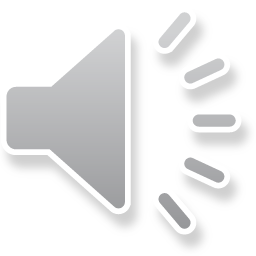 Câu 1:
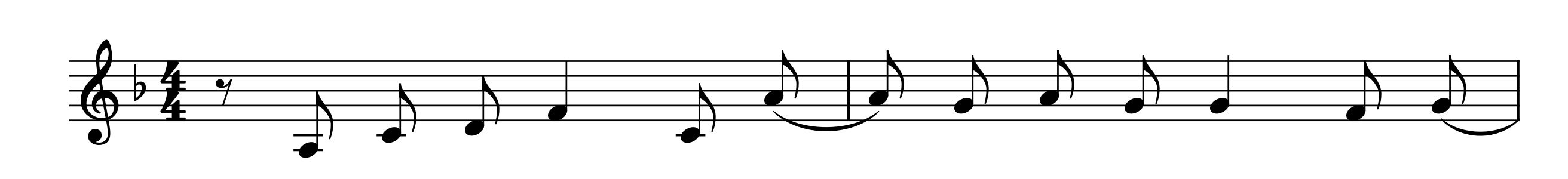 Tình  bạn  tuổi    thơ        đẹp      lắm,         quấn quýt  bên nhau         thật     vui.
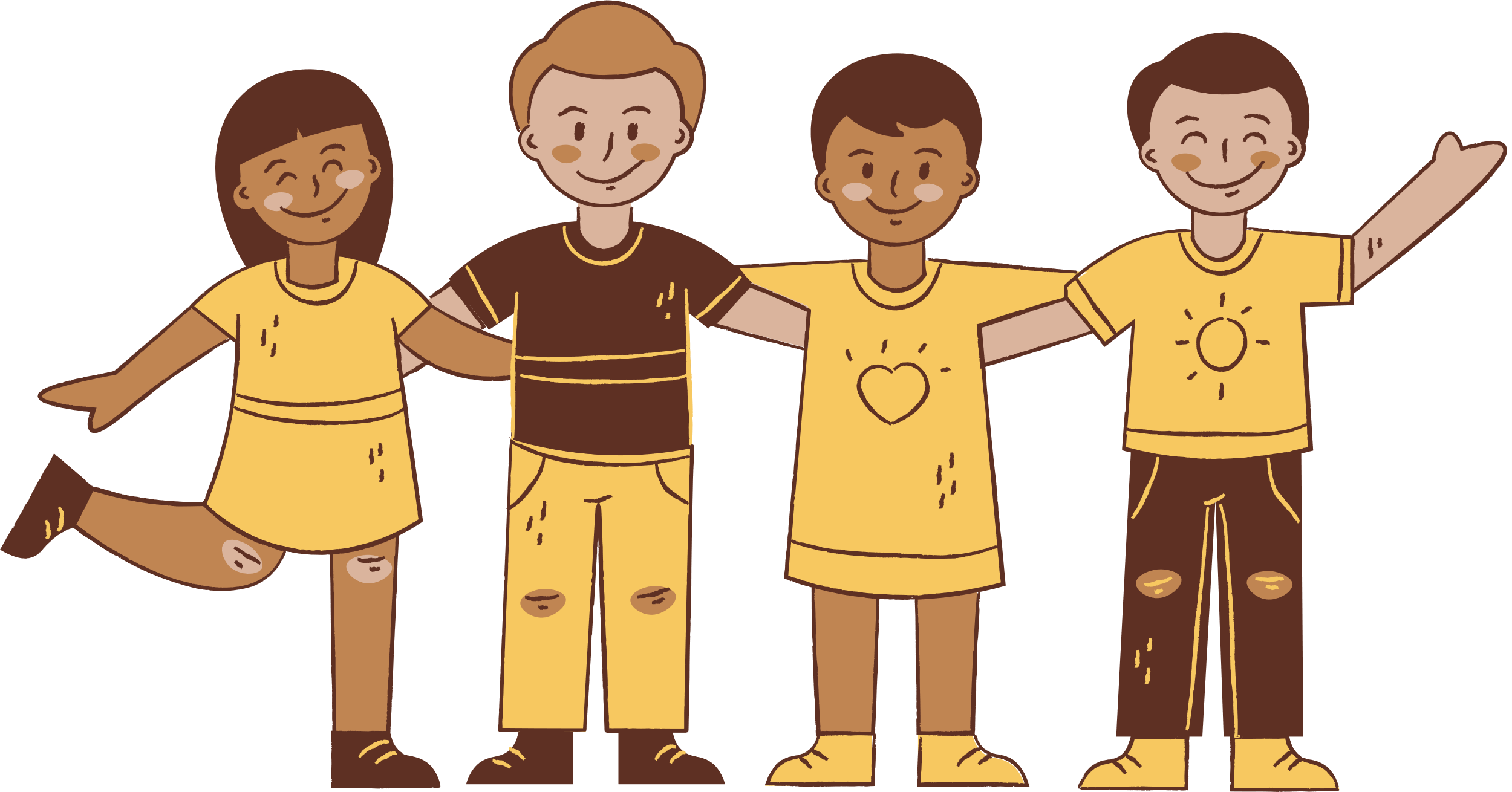 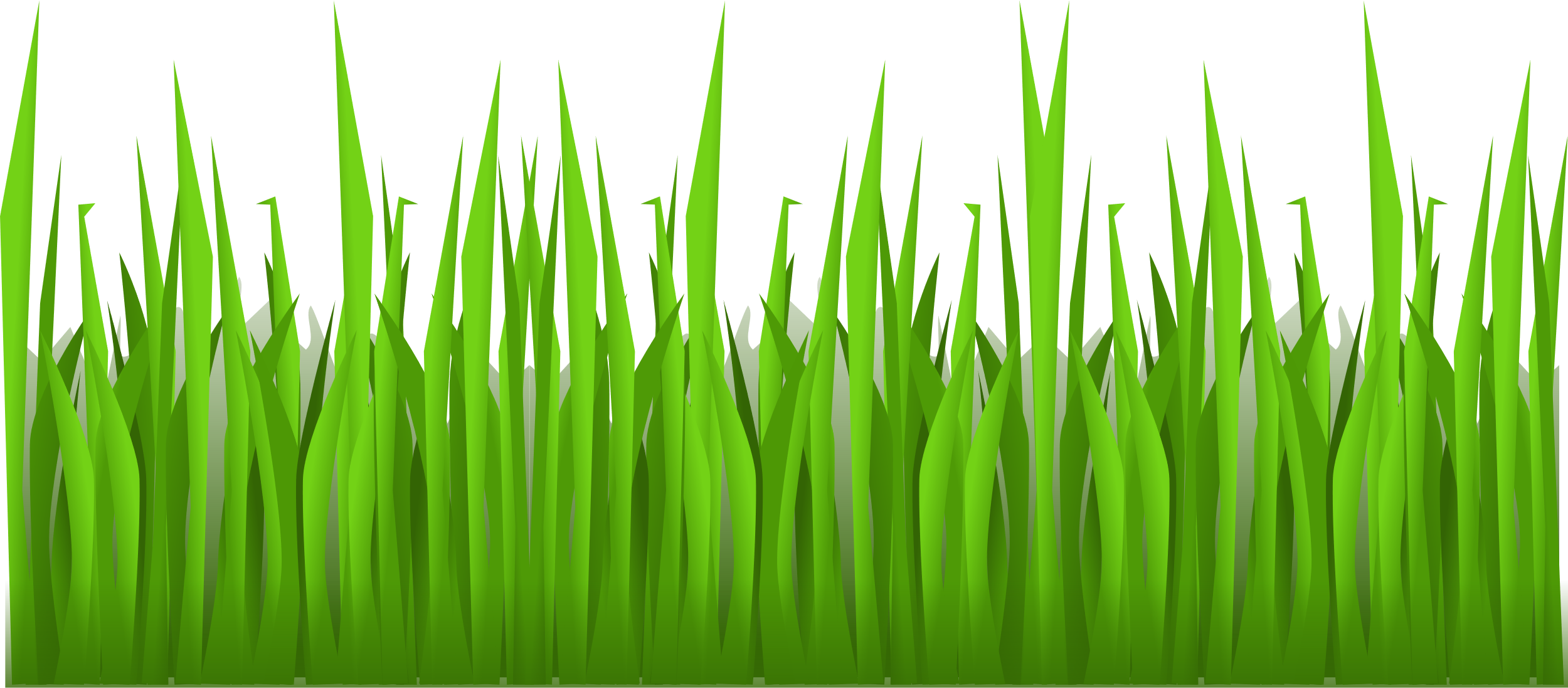 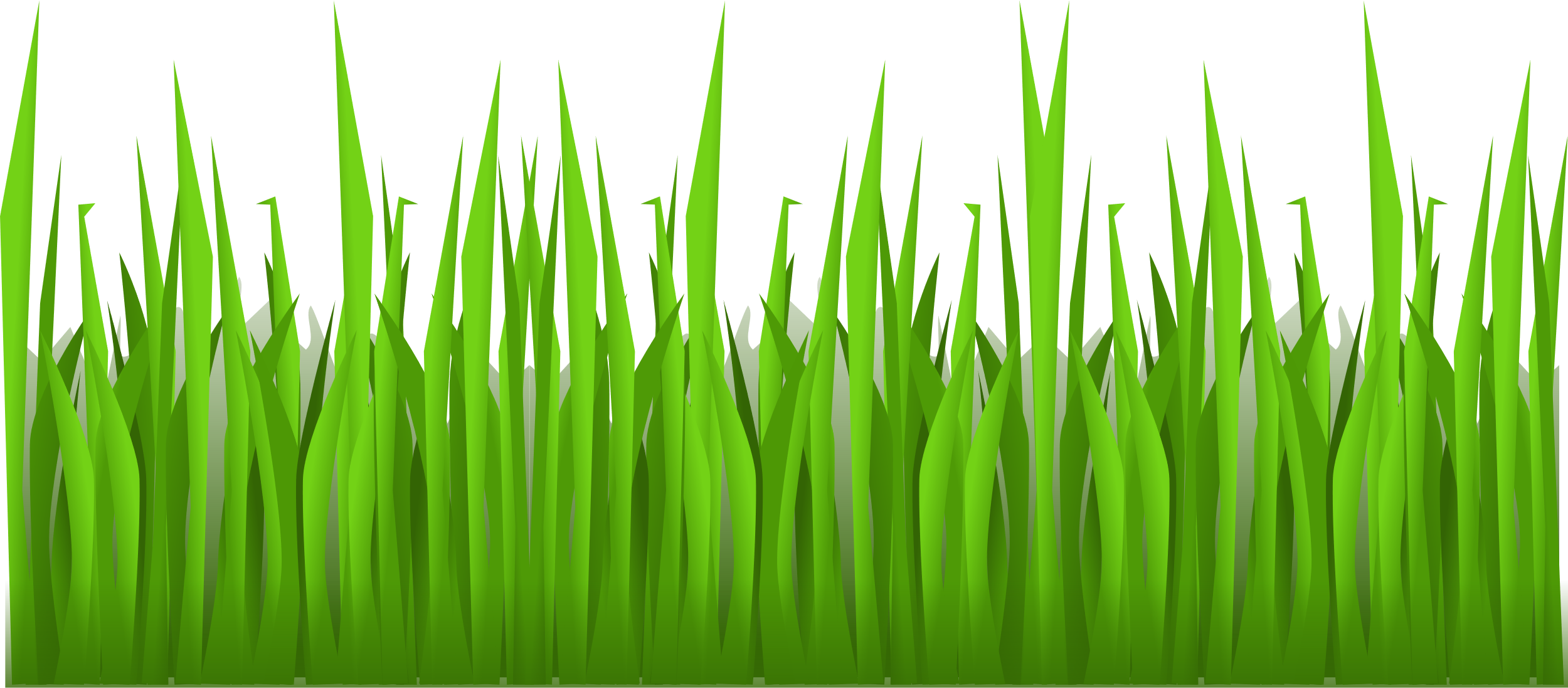 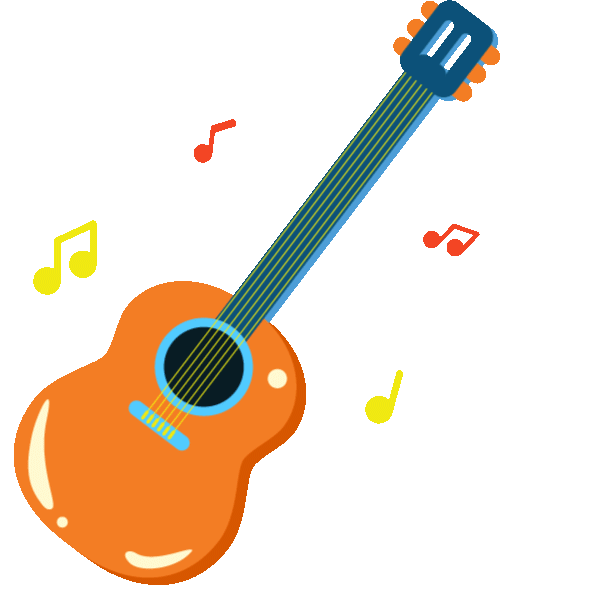 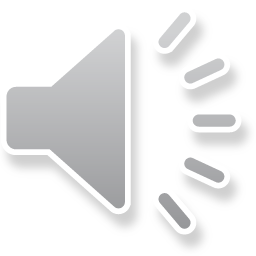 Câu 2:
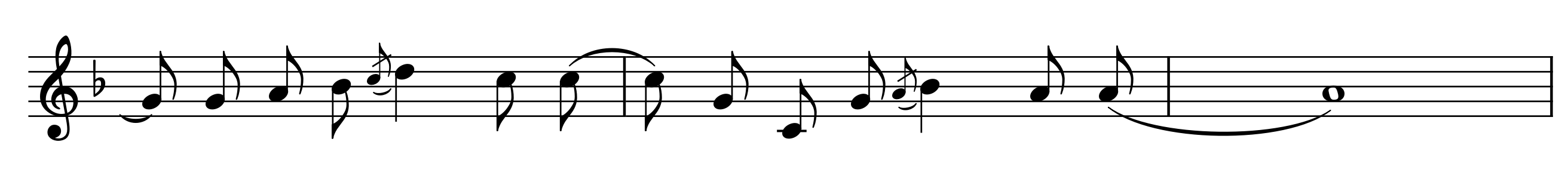 Hồn nhiên như gió    như     mây.        Tươi đẹp như bướm,    như   hoa.
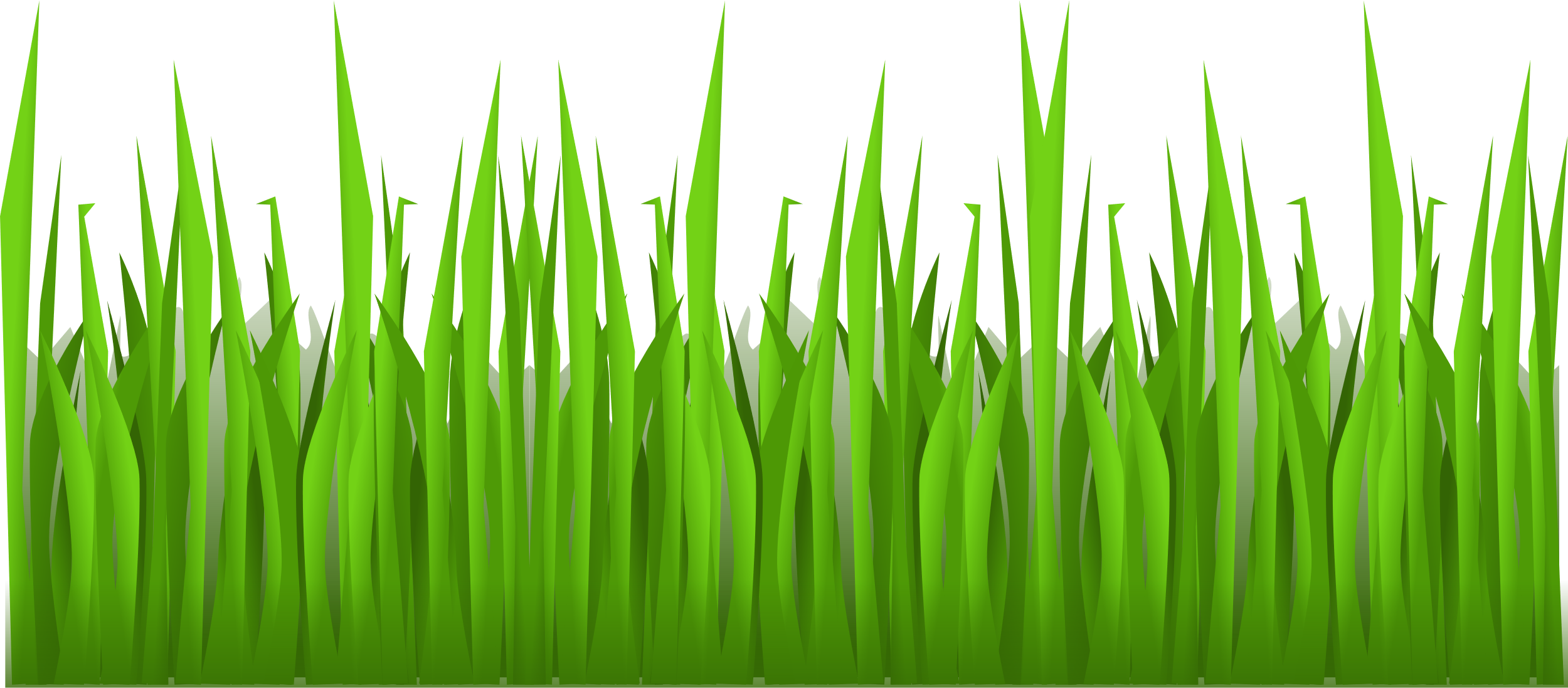 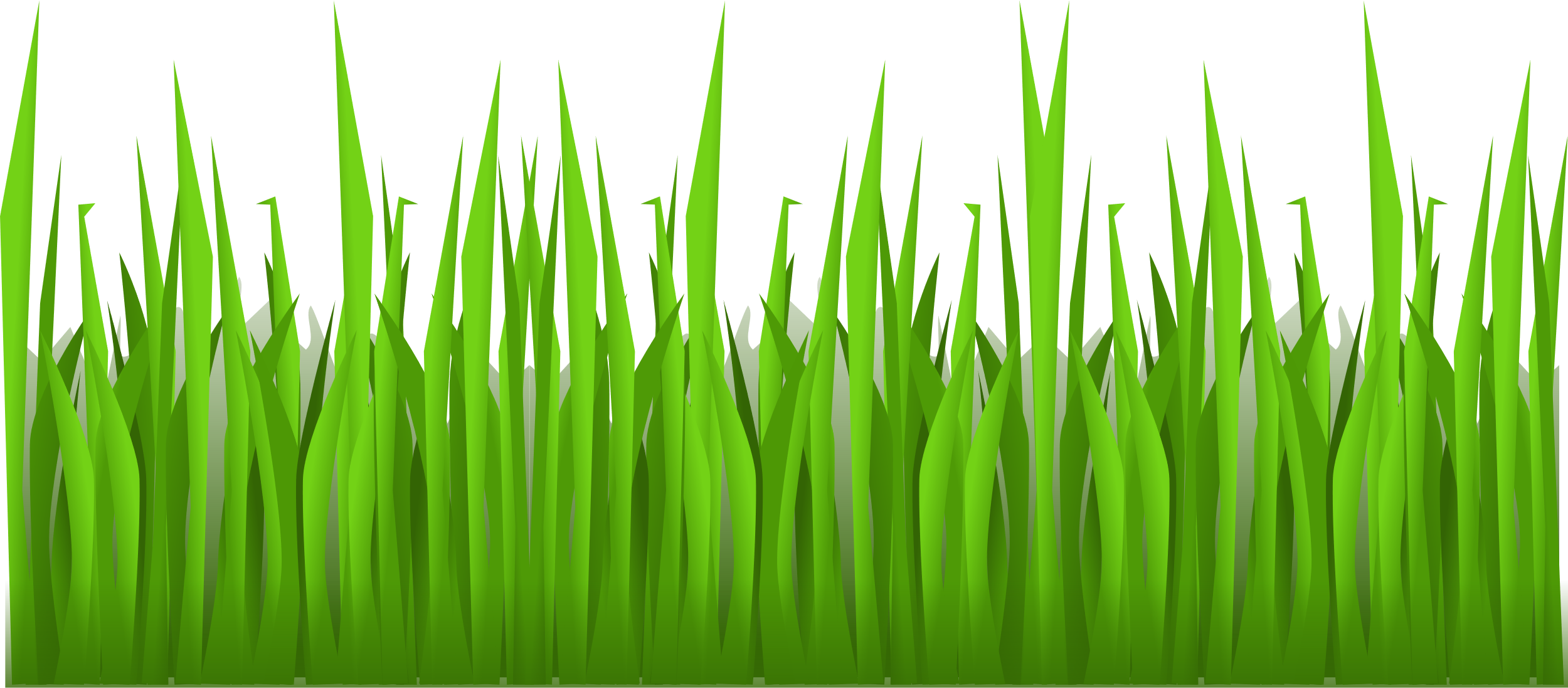 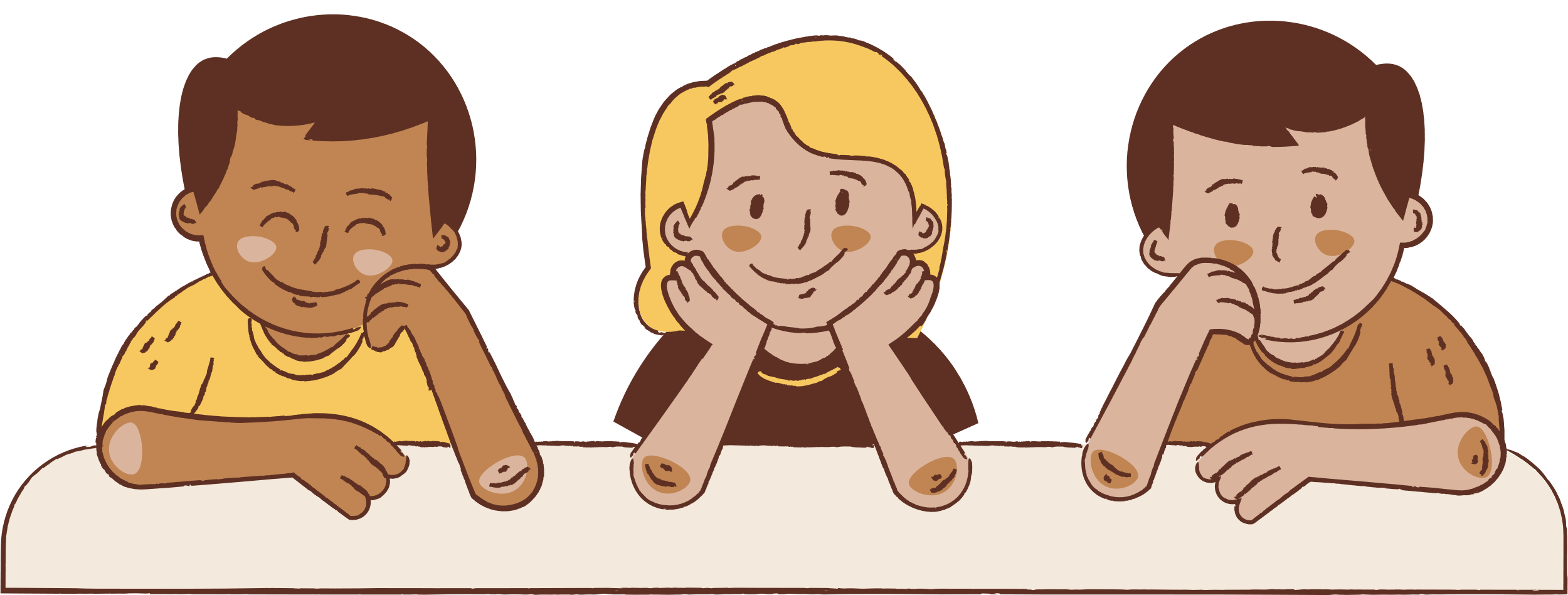 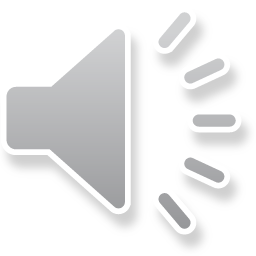 Nối câu 1+2
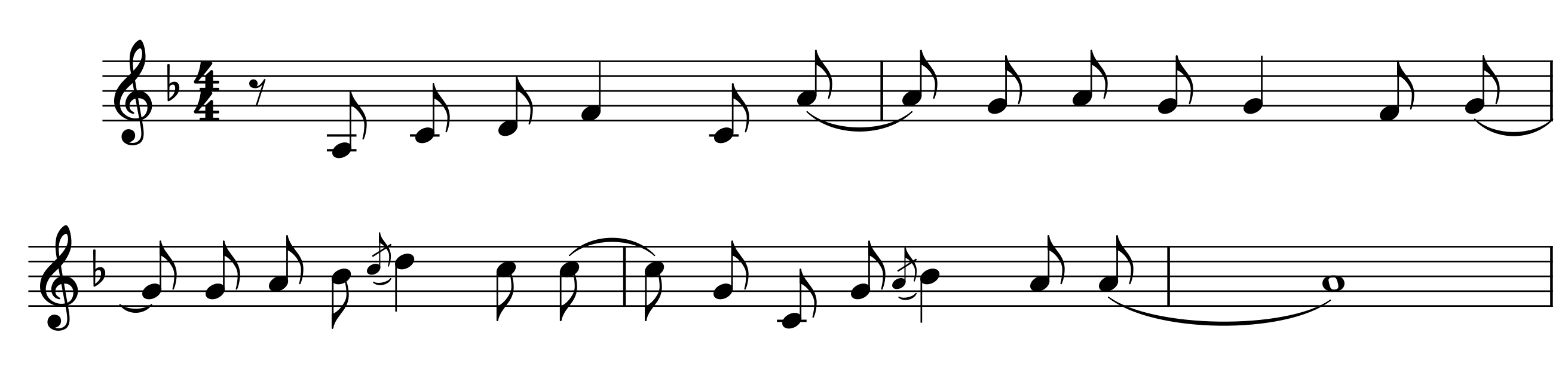 Tình  bạn   tuổi    thơ        đẹp      lắm,            quấn quýt  bên nhau         thật     vui.
Hồn nhiên như gió    như     mây.        Tươi đẹp như bướm,    như   hoa.
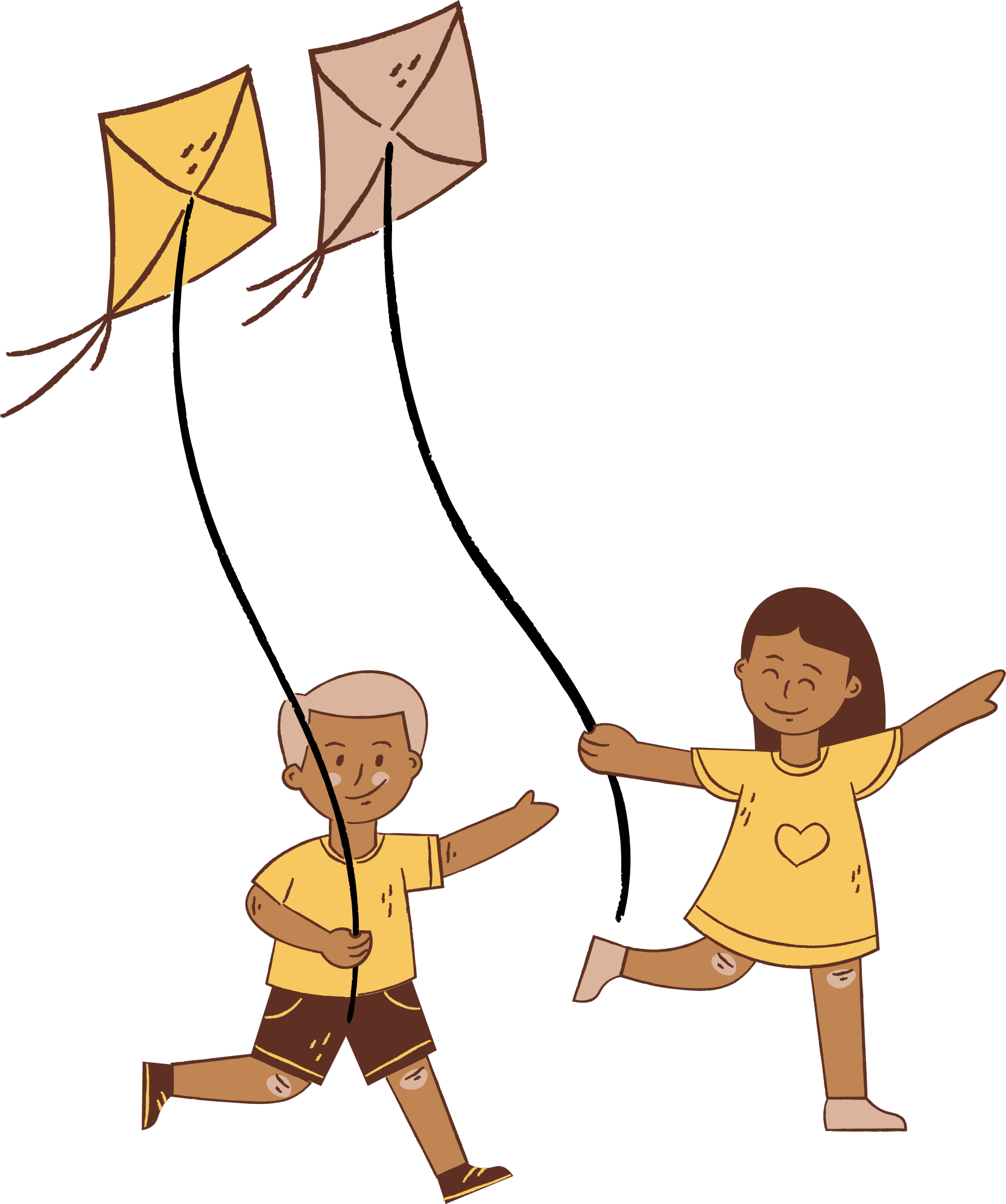 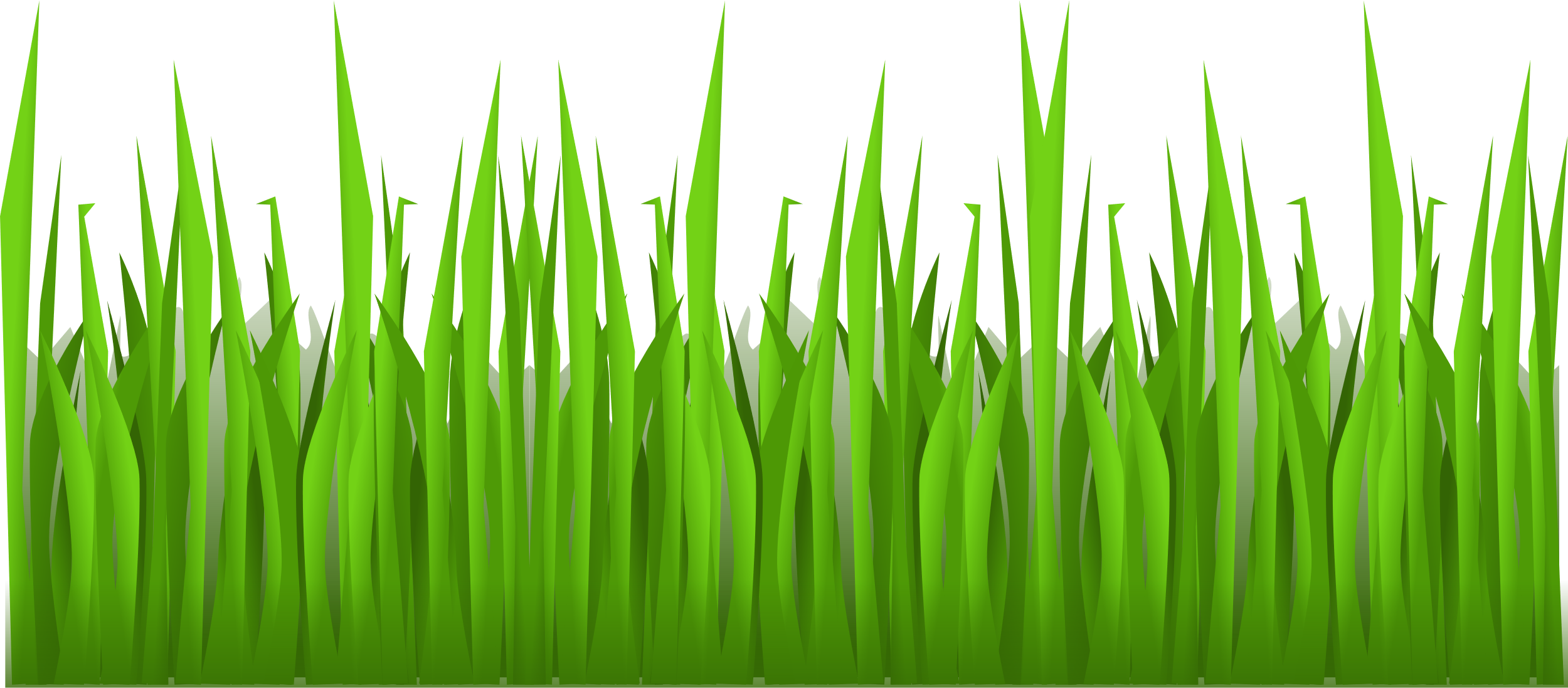 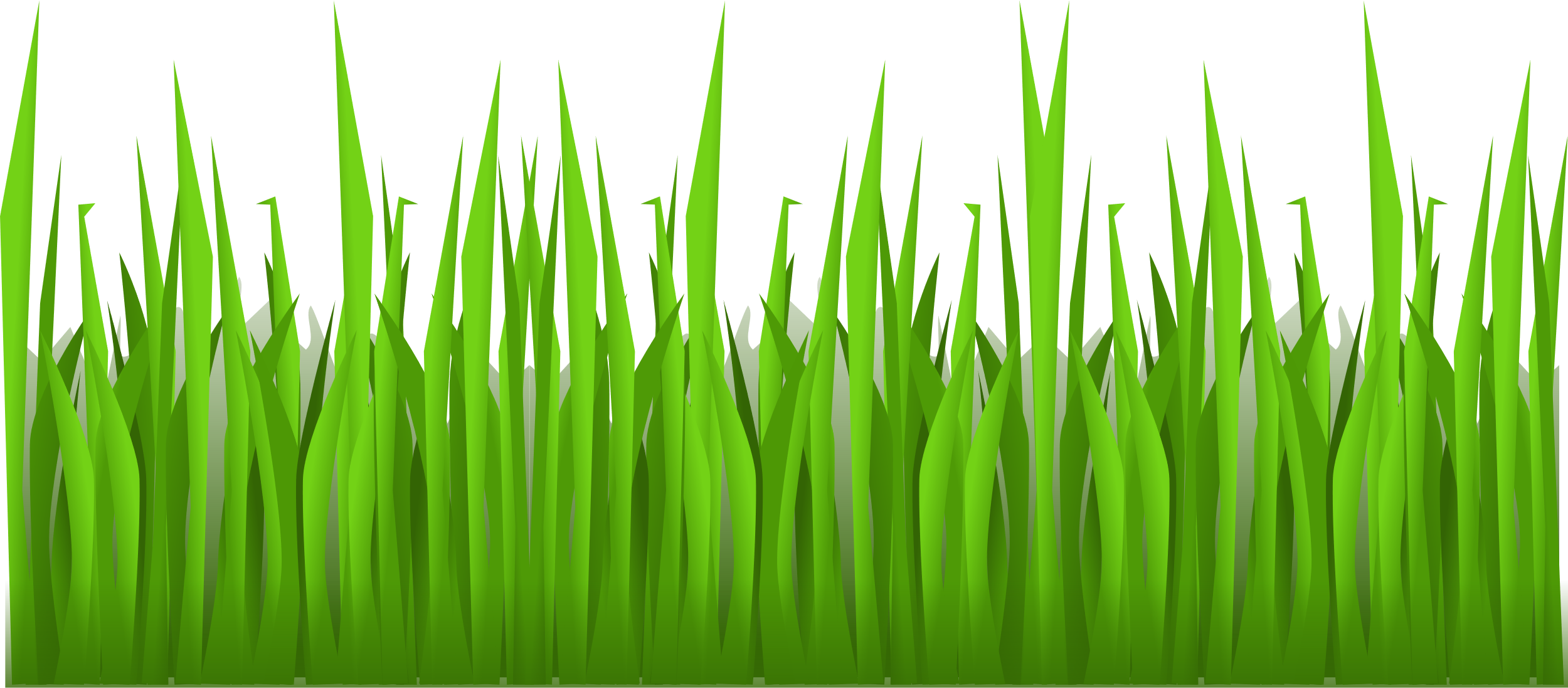 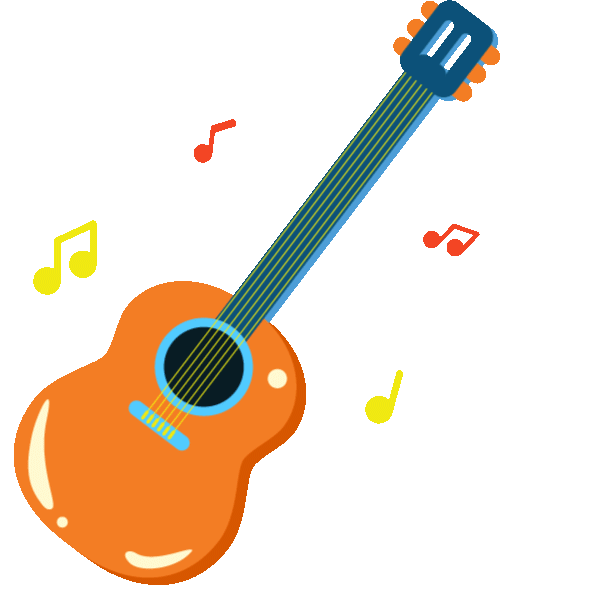 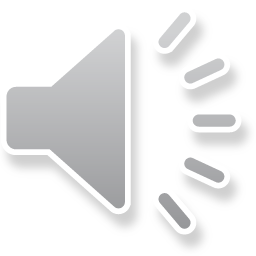 Câu 3:
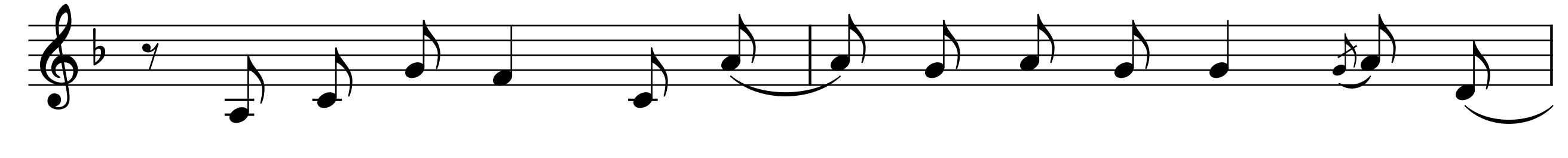 Tình   bạn   chúng em            đẹp       quá,               gắn     bó     như    cây            với     cành.
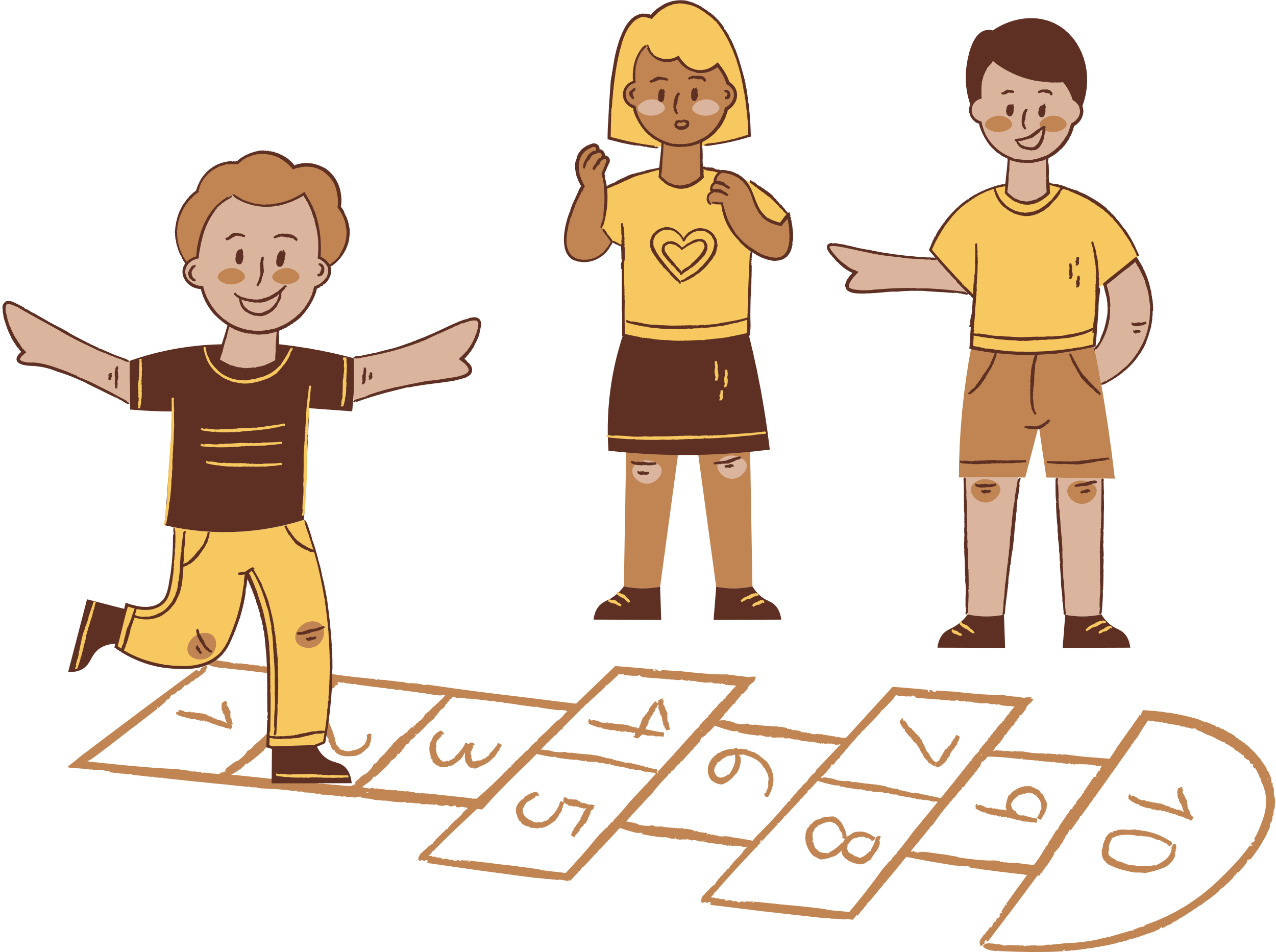 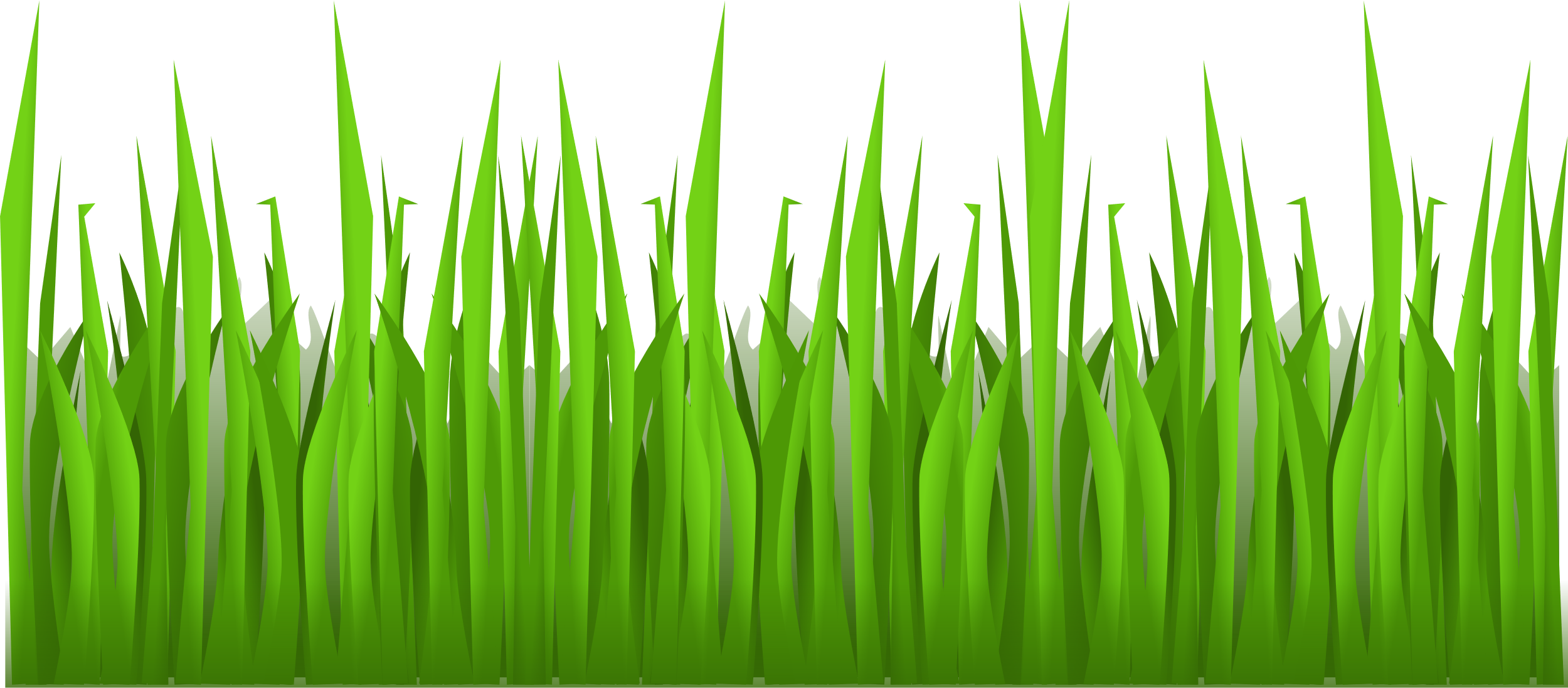 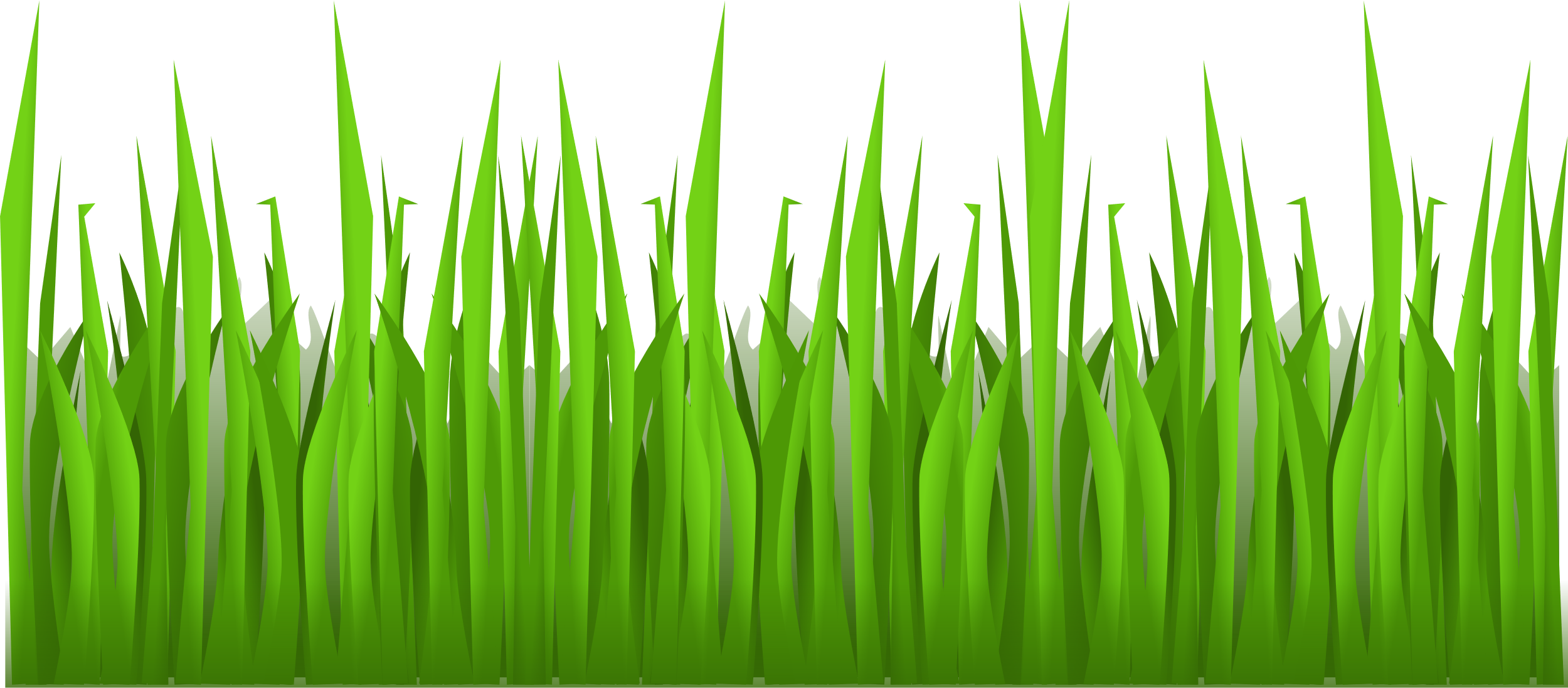 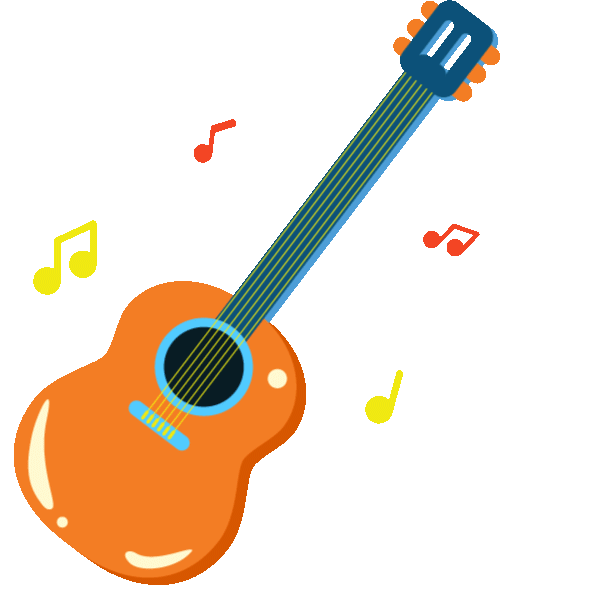 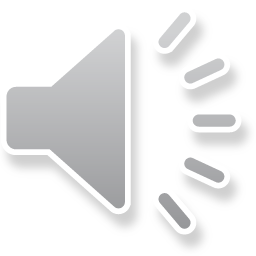 Câu 4:
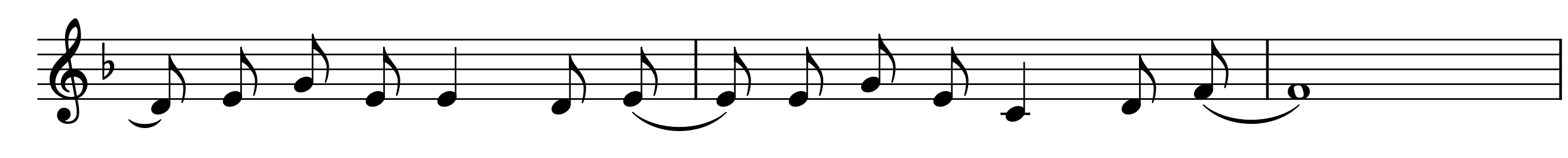 Yêu mến nhau như       đàn    chim,         ríu   rít muôn  ngàn   chuyện   vui.
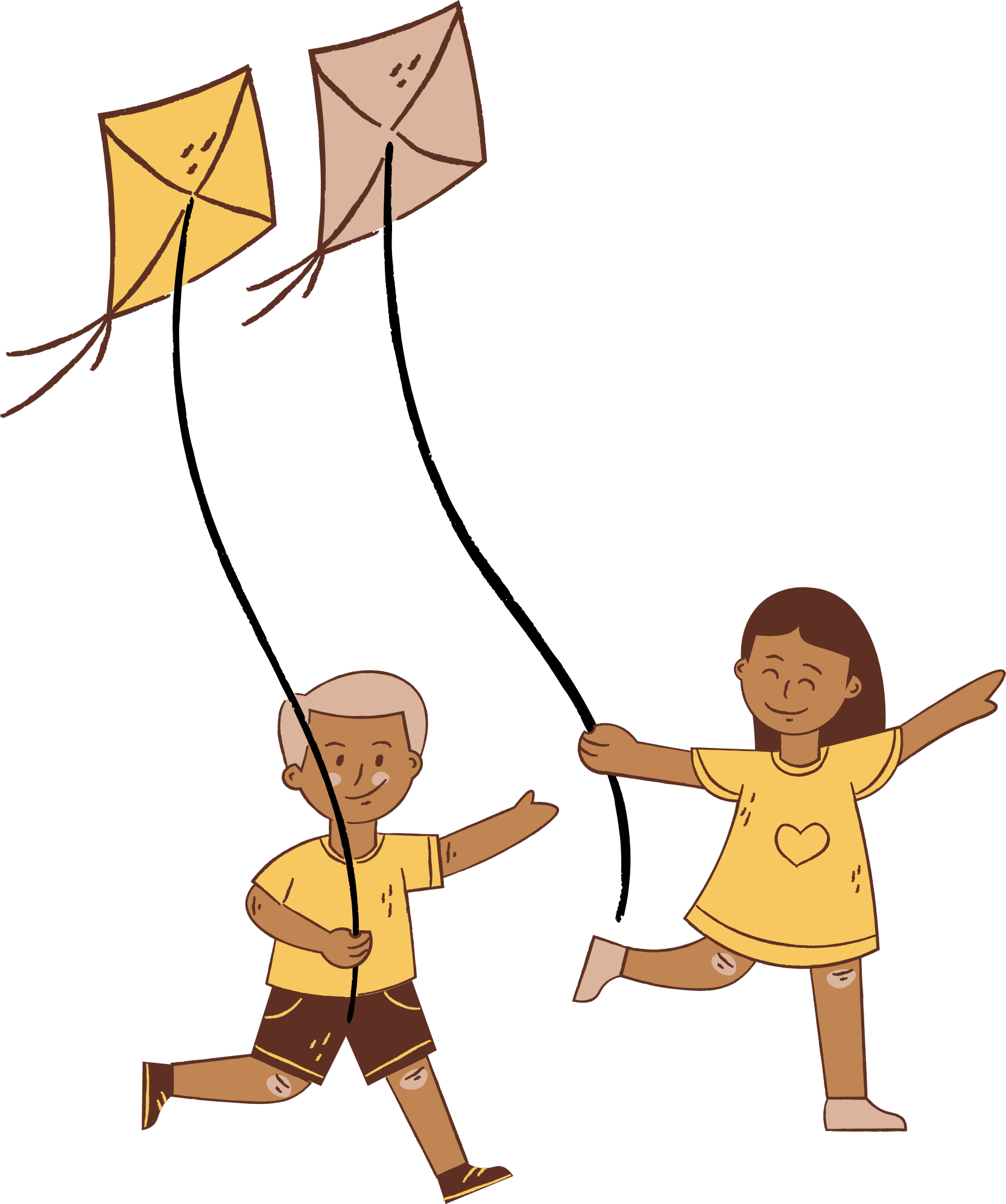 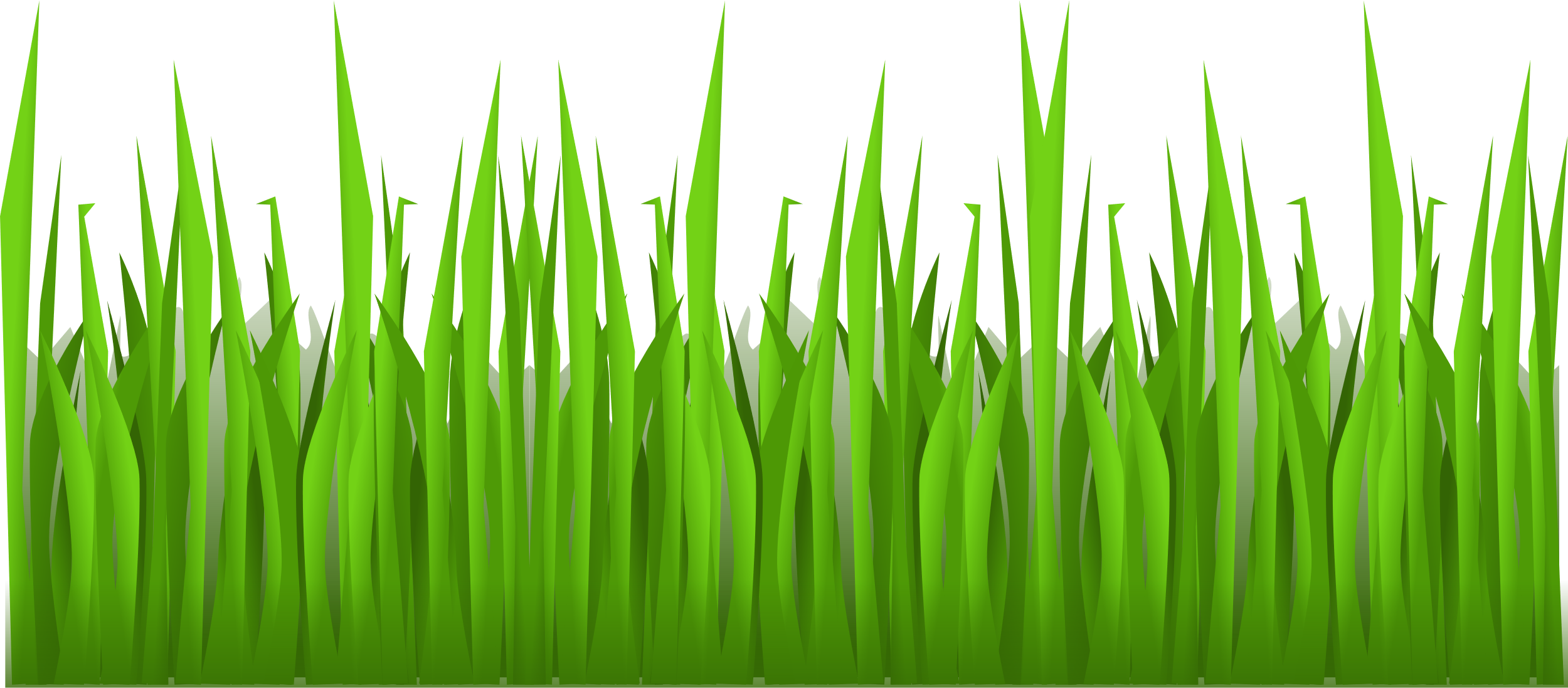 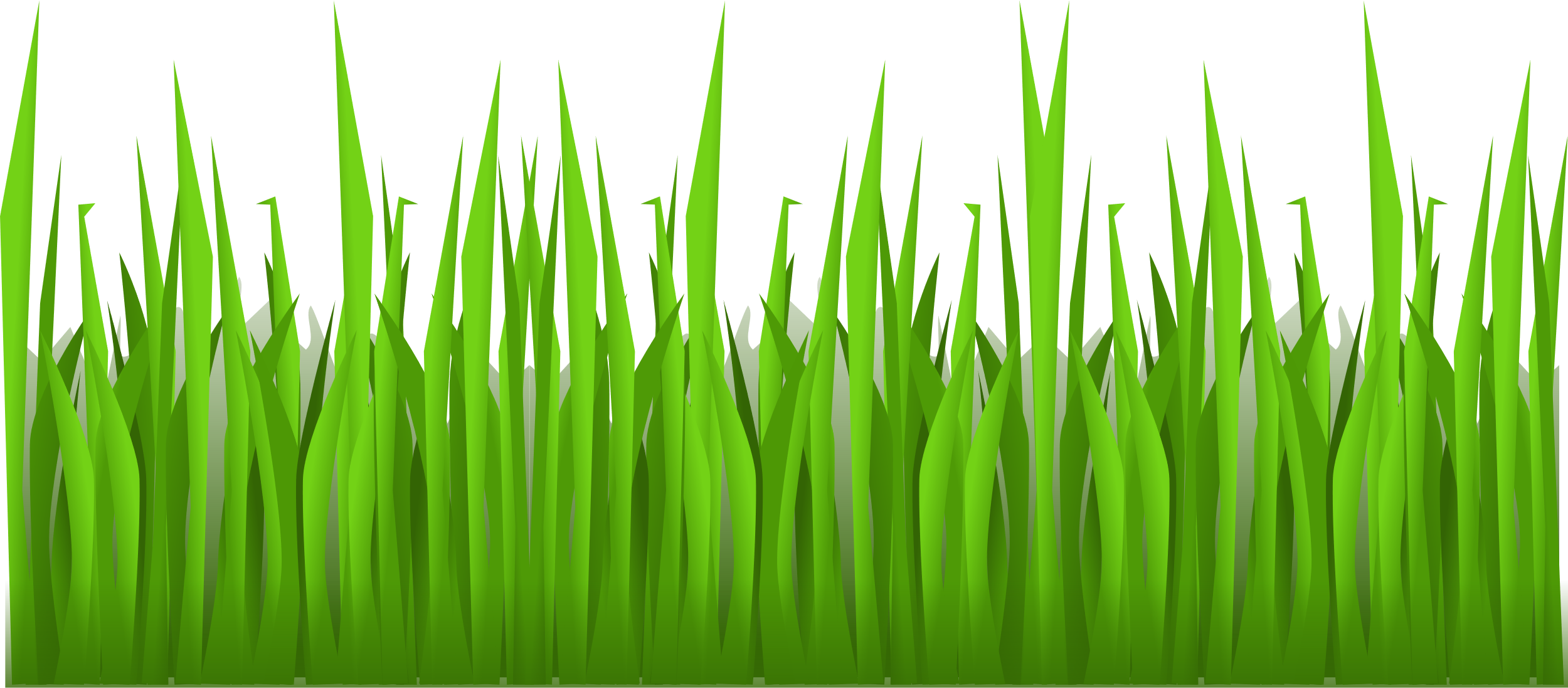 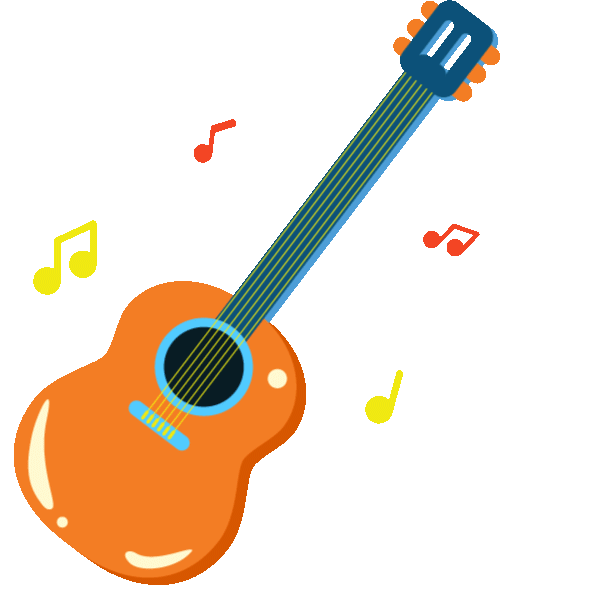 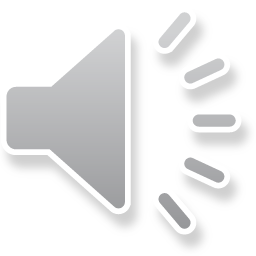 Nối câu 3+4
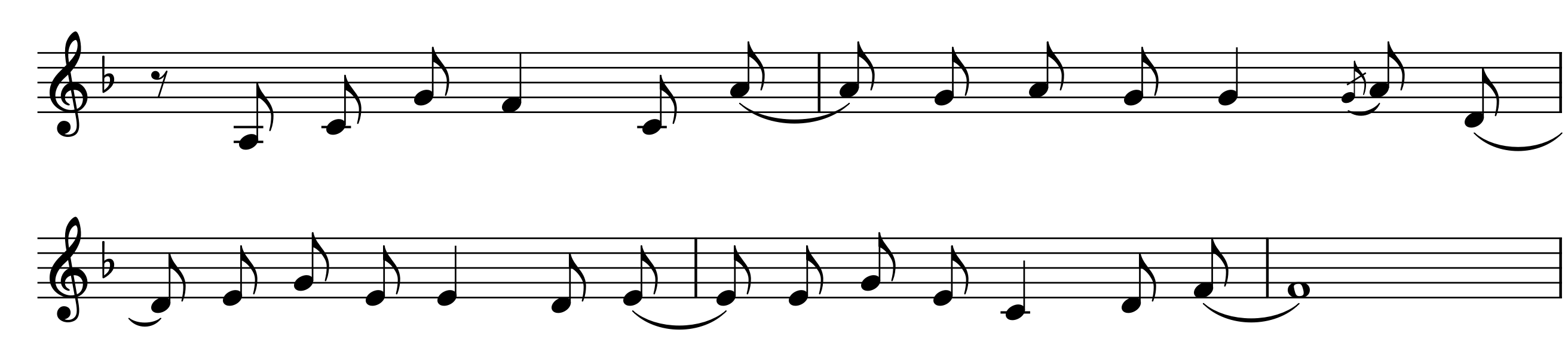 Tình   bạn   chúng em            đẹp       quá,              gắn     bó     như    cây            với     cành.
Yêu mến nhau như       đàn    chim,         ríu   rít muôn  ngàn   chuyện   vui.
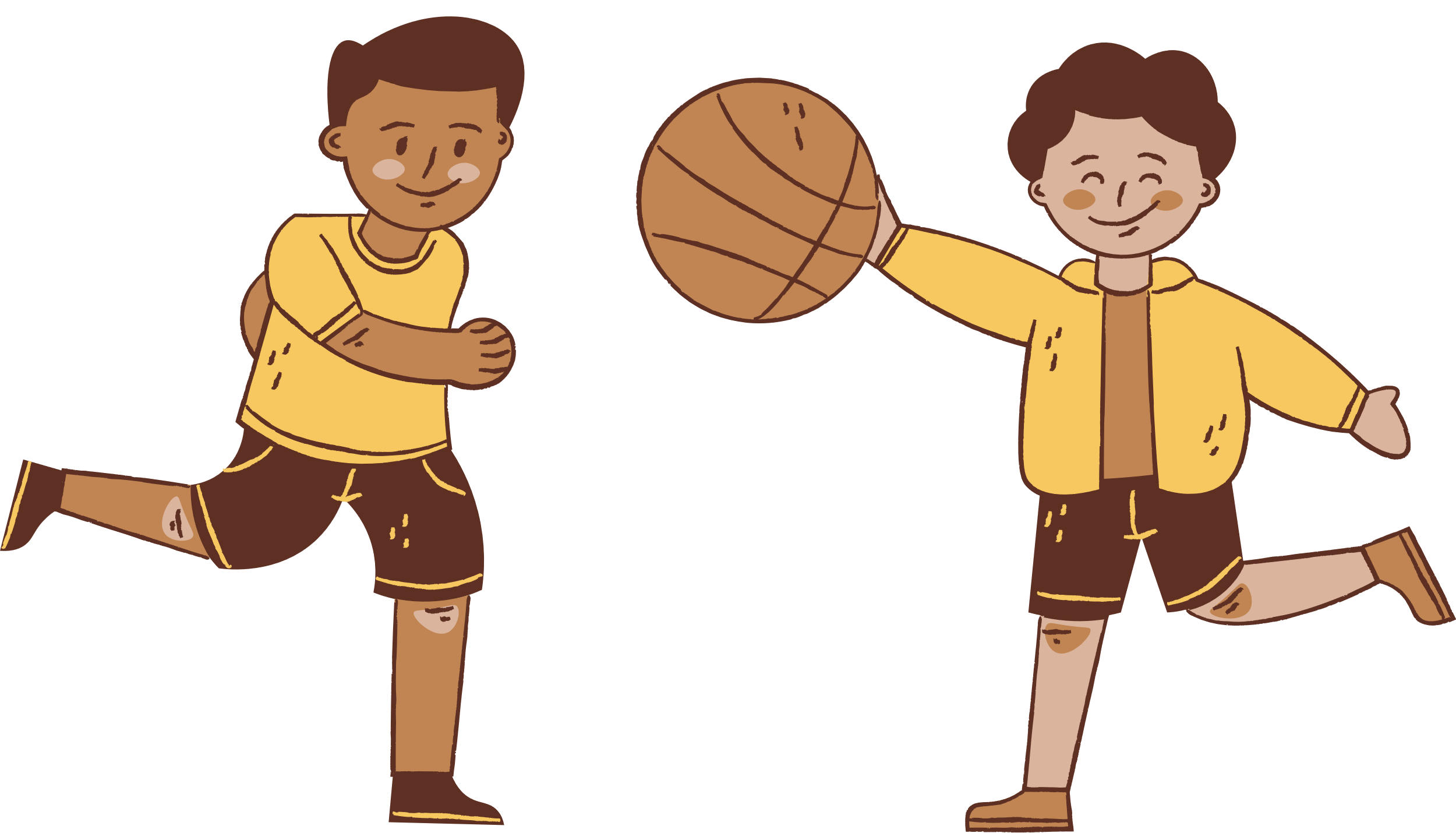 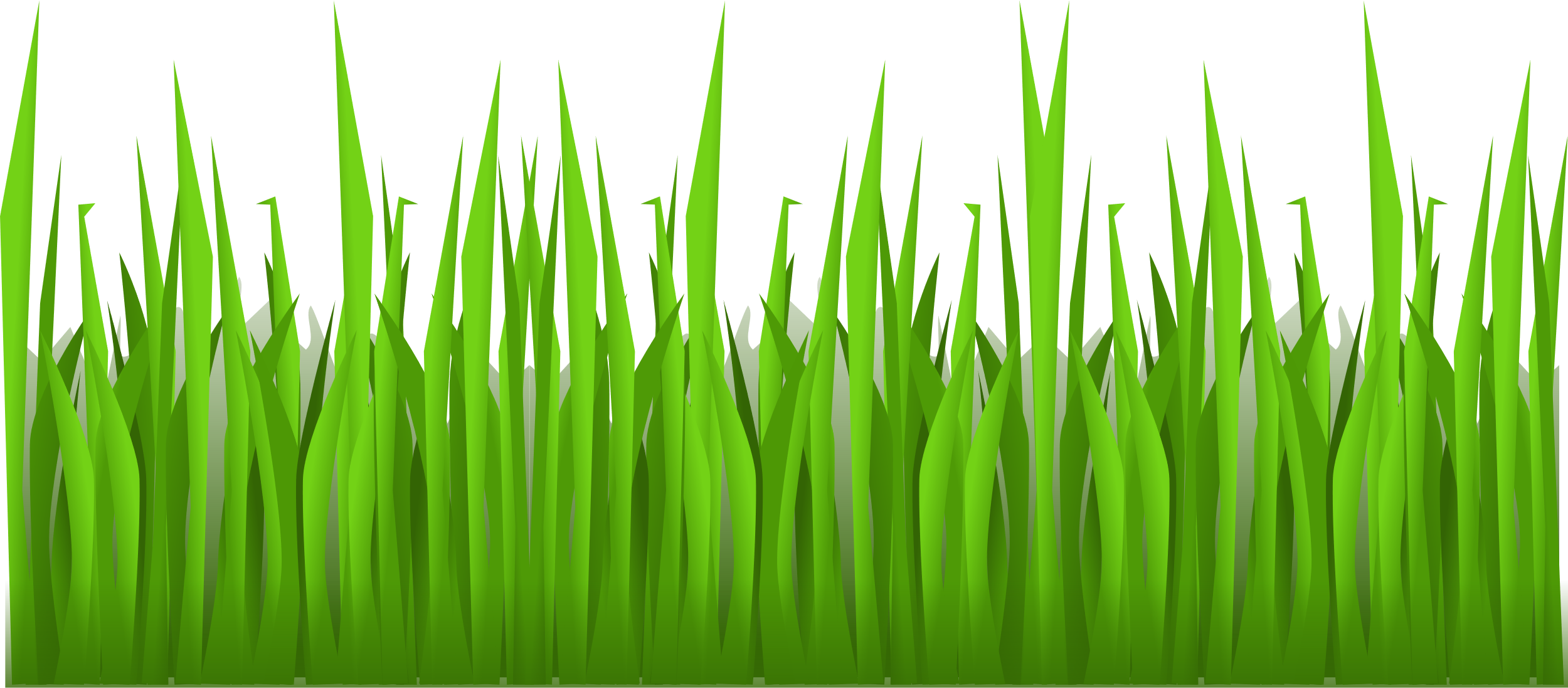 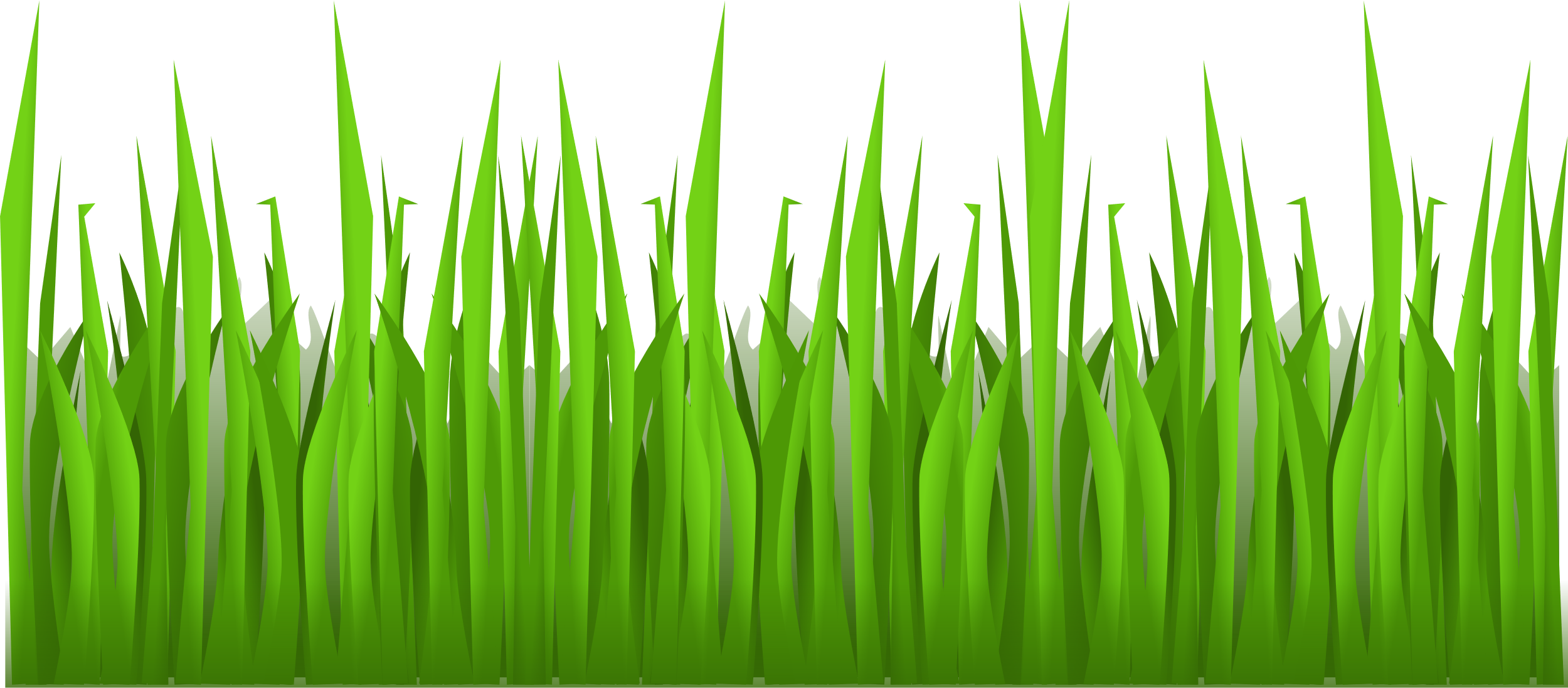 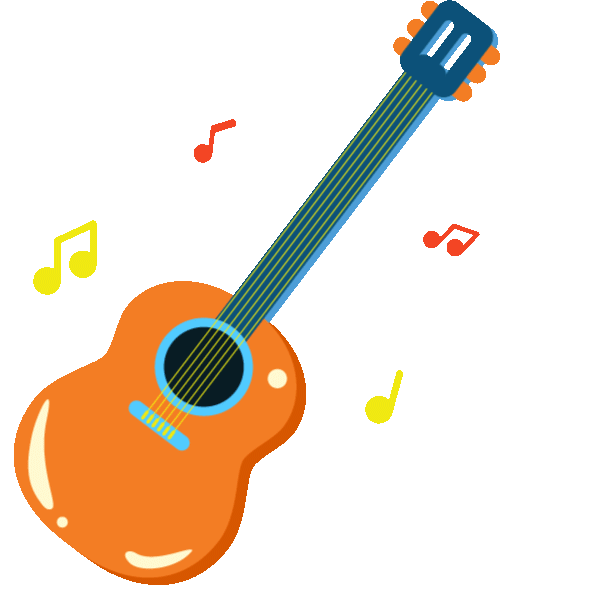 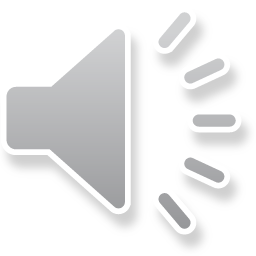 Câu 5:
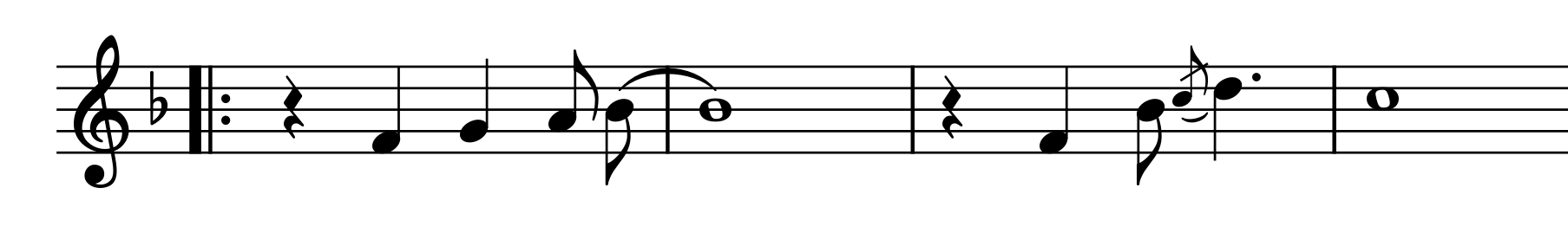 Tình  bạn  tuổi  thơ,                                       đẹp   như  giấc          mơ.
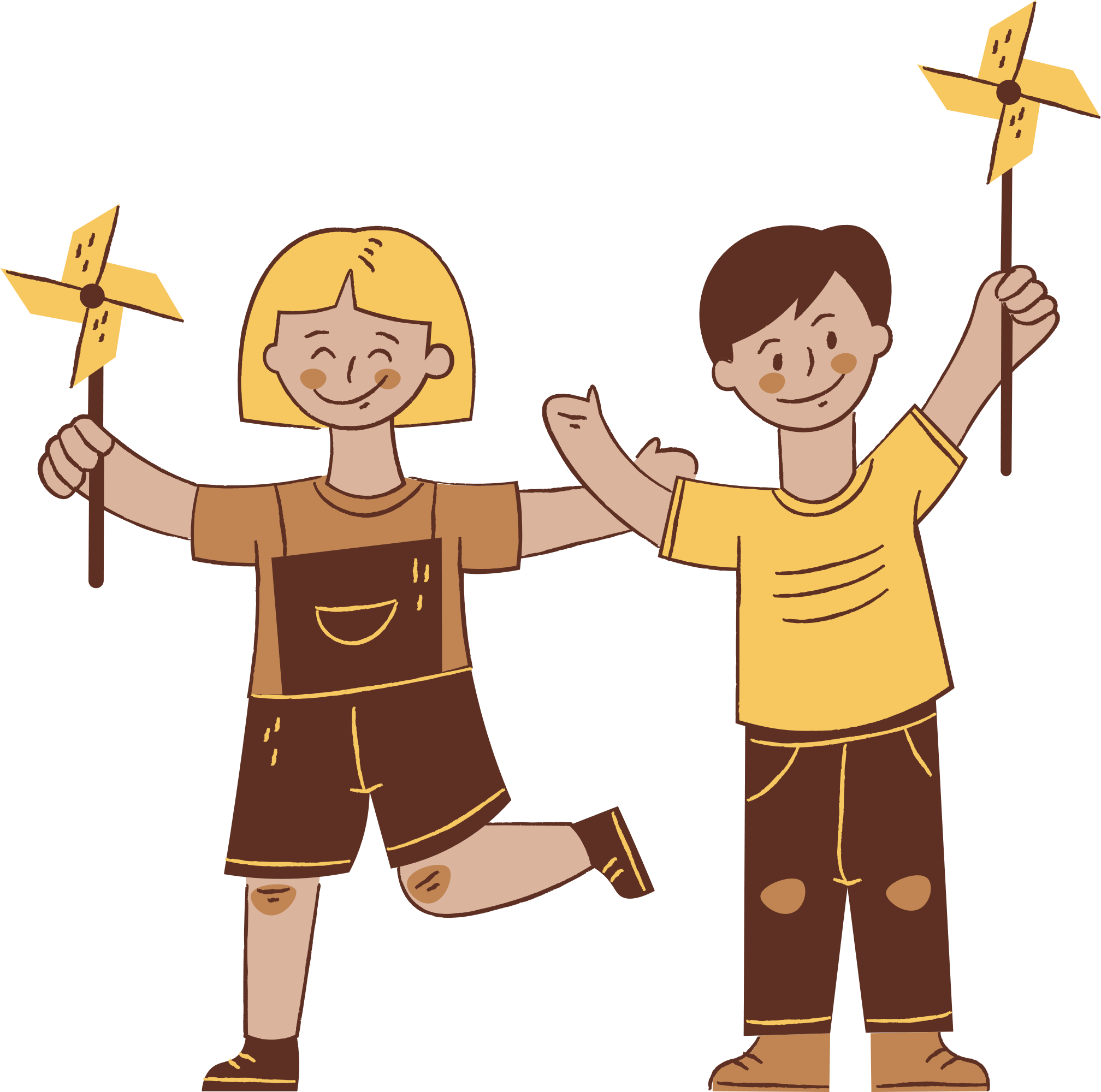 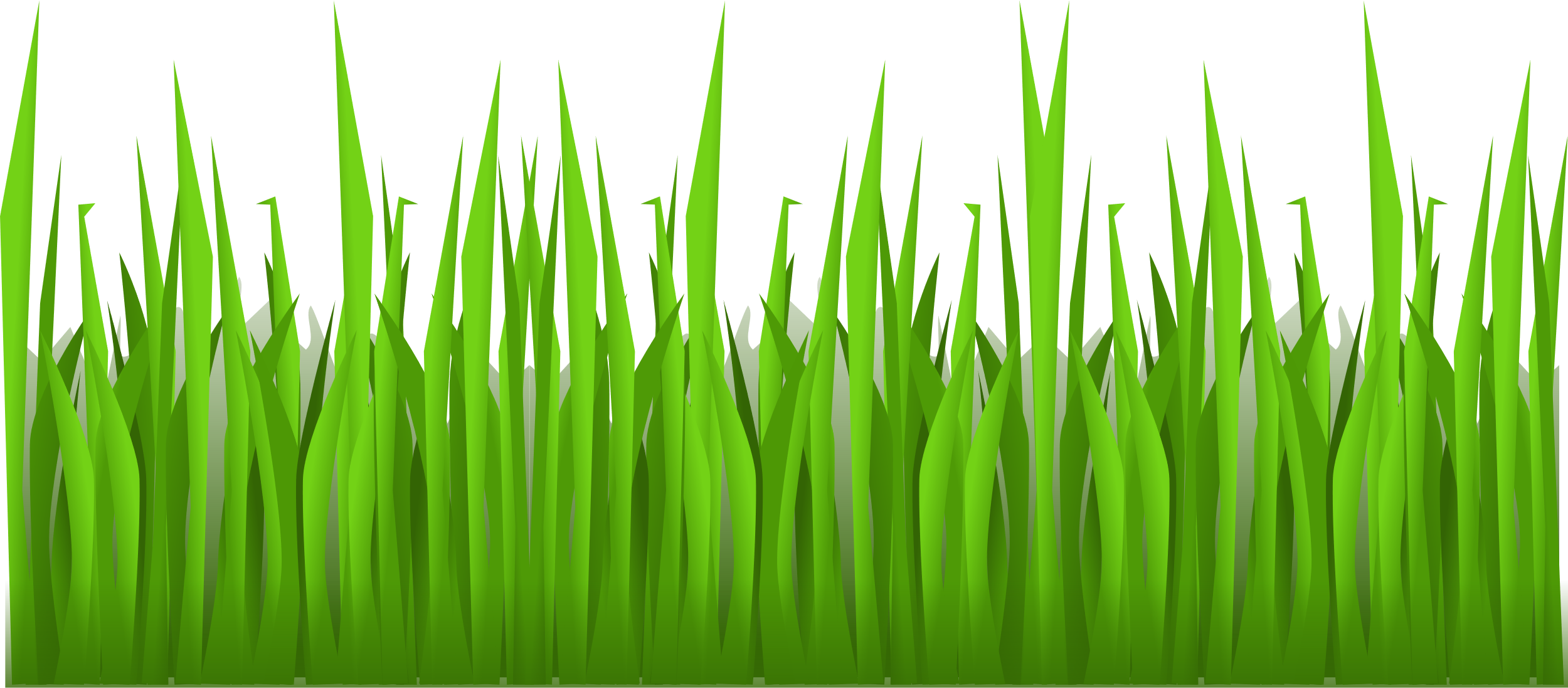 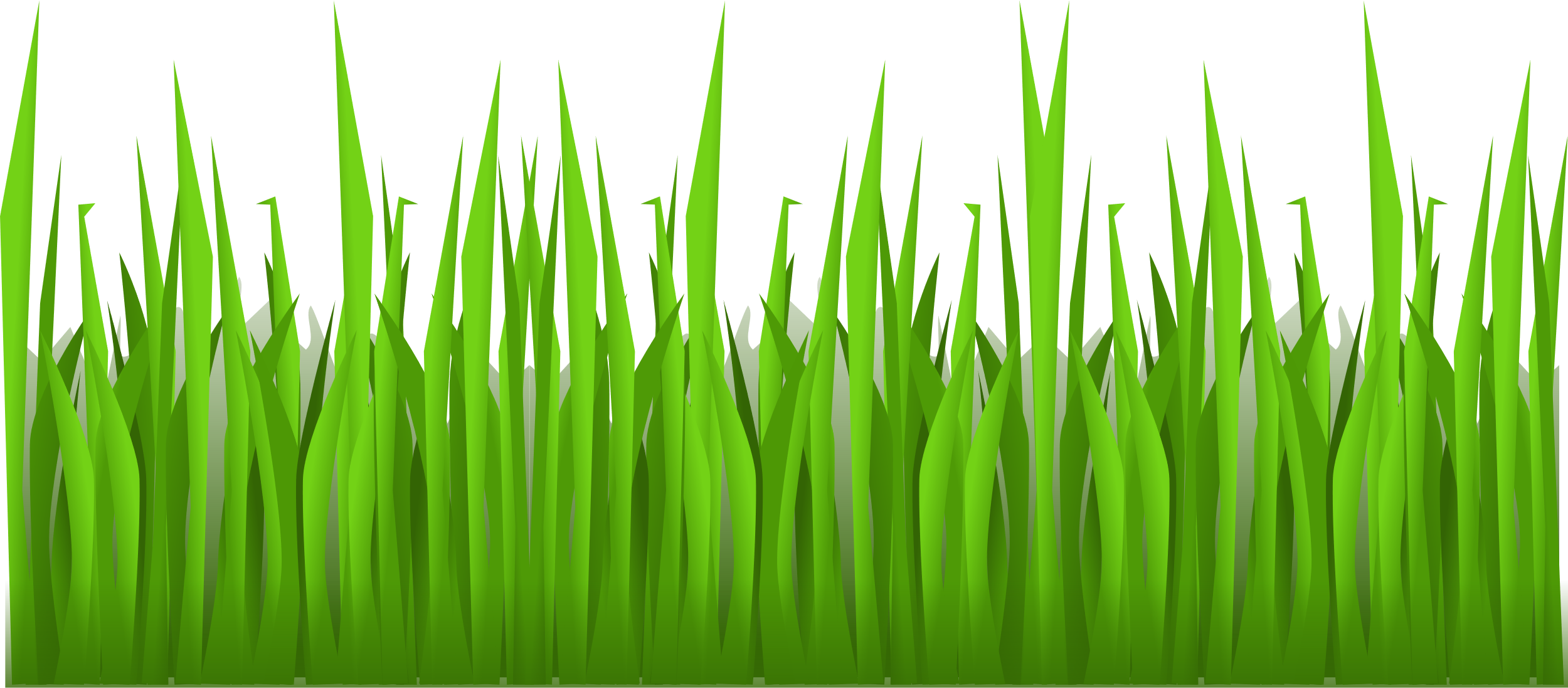 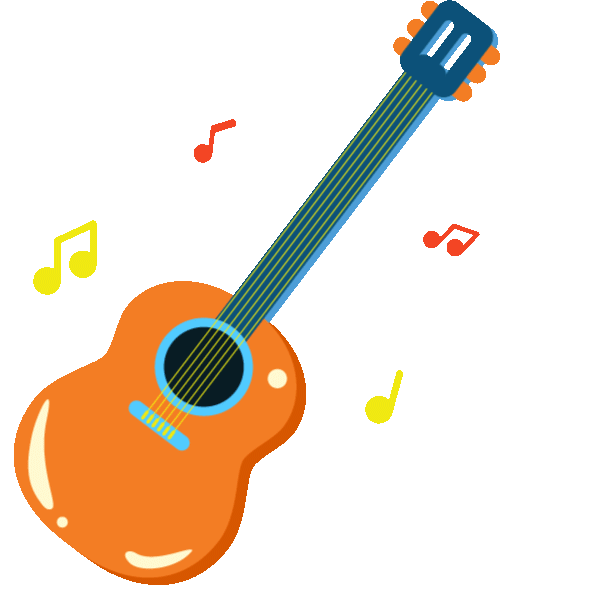 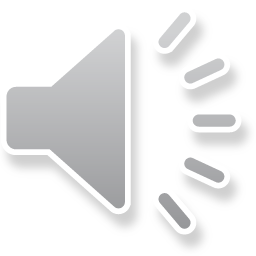 Câu 6:
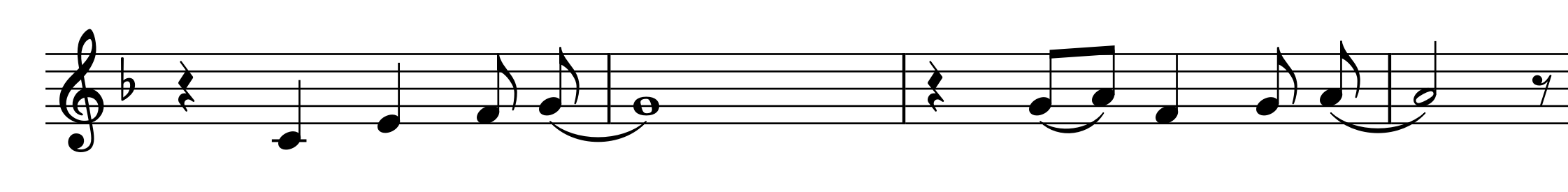 Tình    bạn    tuổi    thơ,                                                thắm     hồng  cuộc  sống.
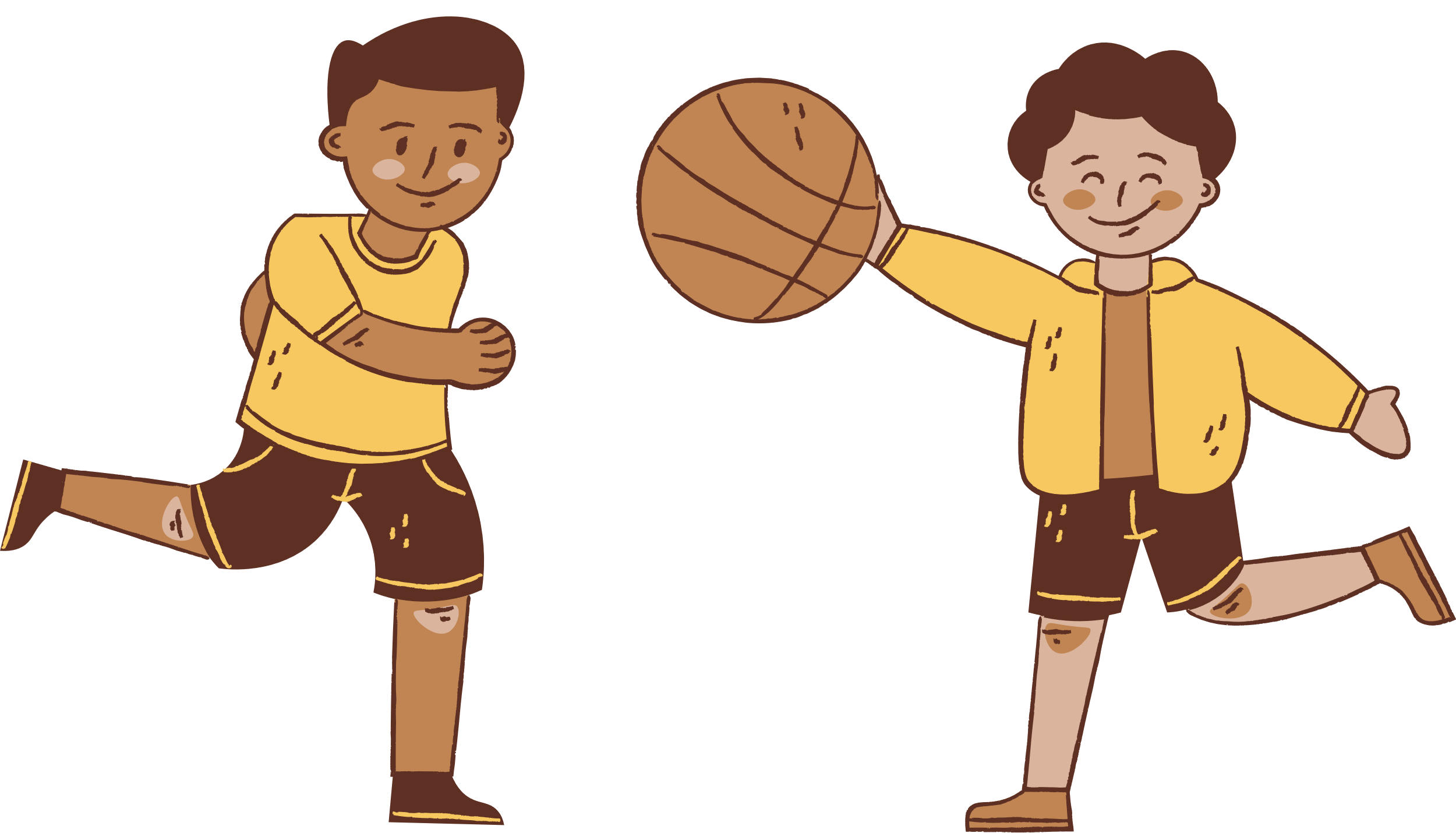 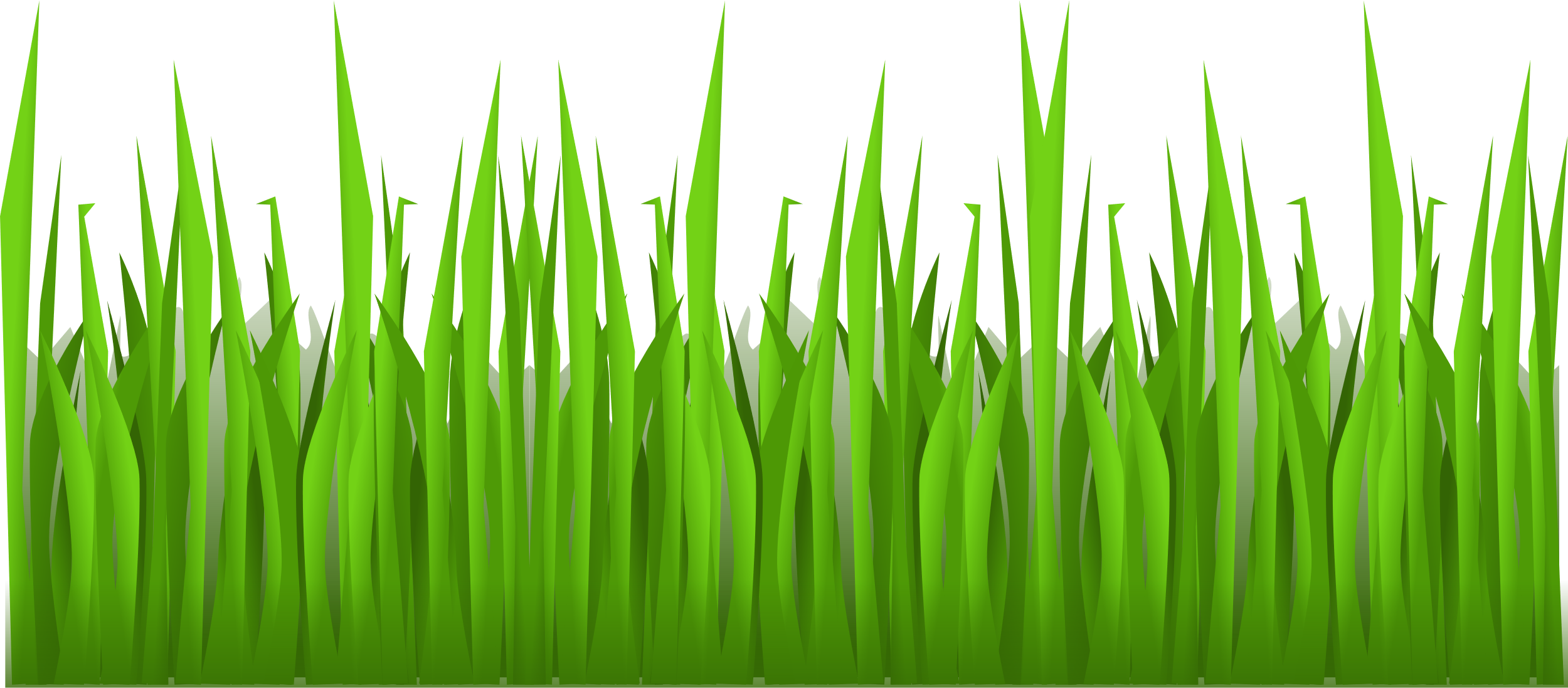 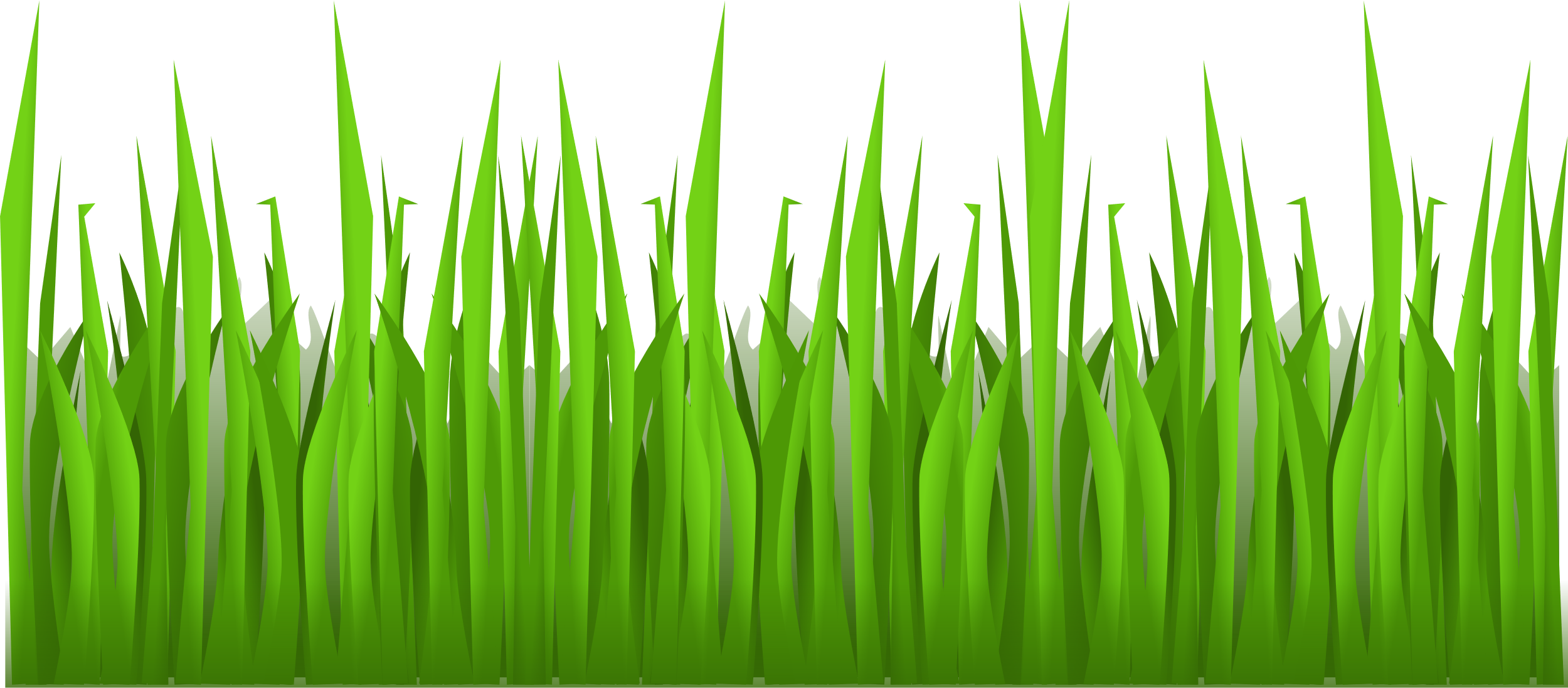 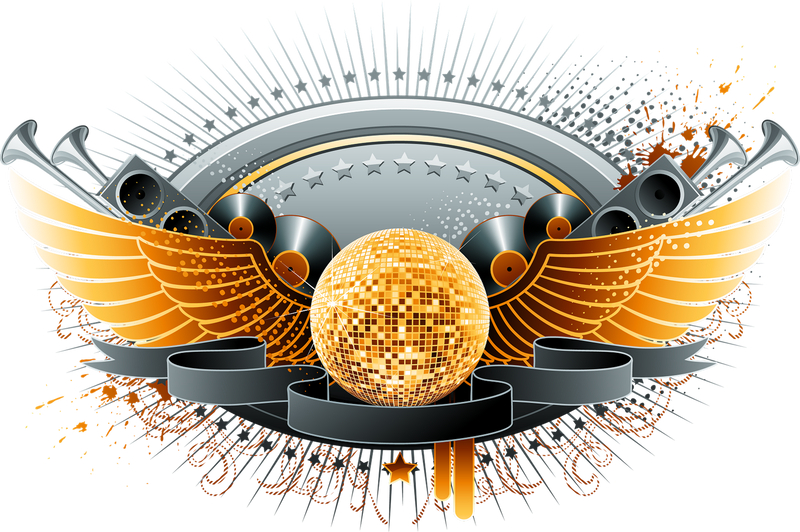 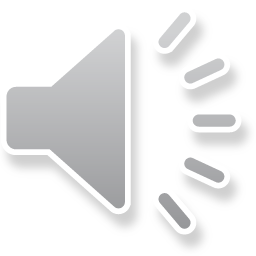 Nối câu 5+6
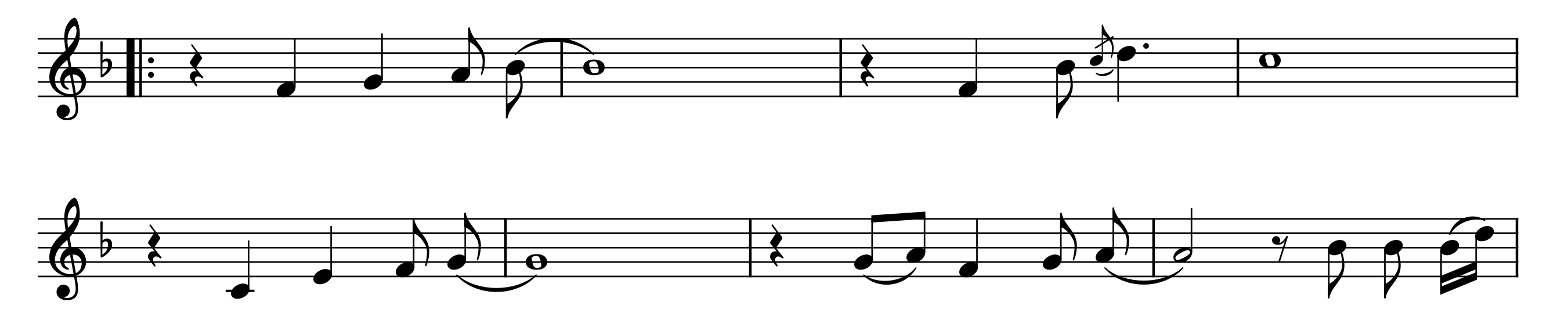 Tình  bạn  tuổi  thơ,                                         đẹp   như  giấc          mơ.
Tình  bạn   tuổi    thơ,                                thắm   hồng  cuộc  sống.
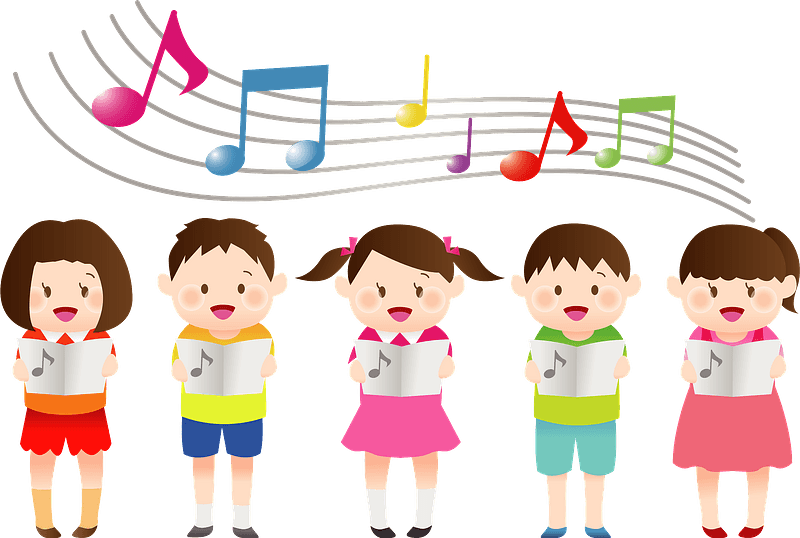 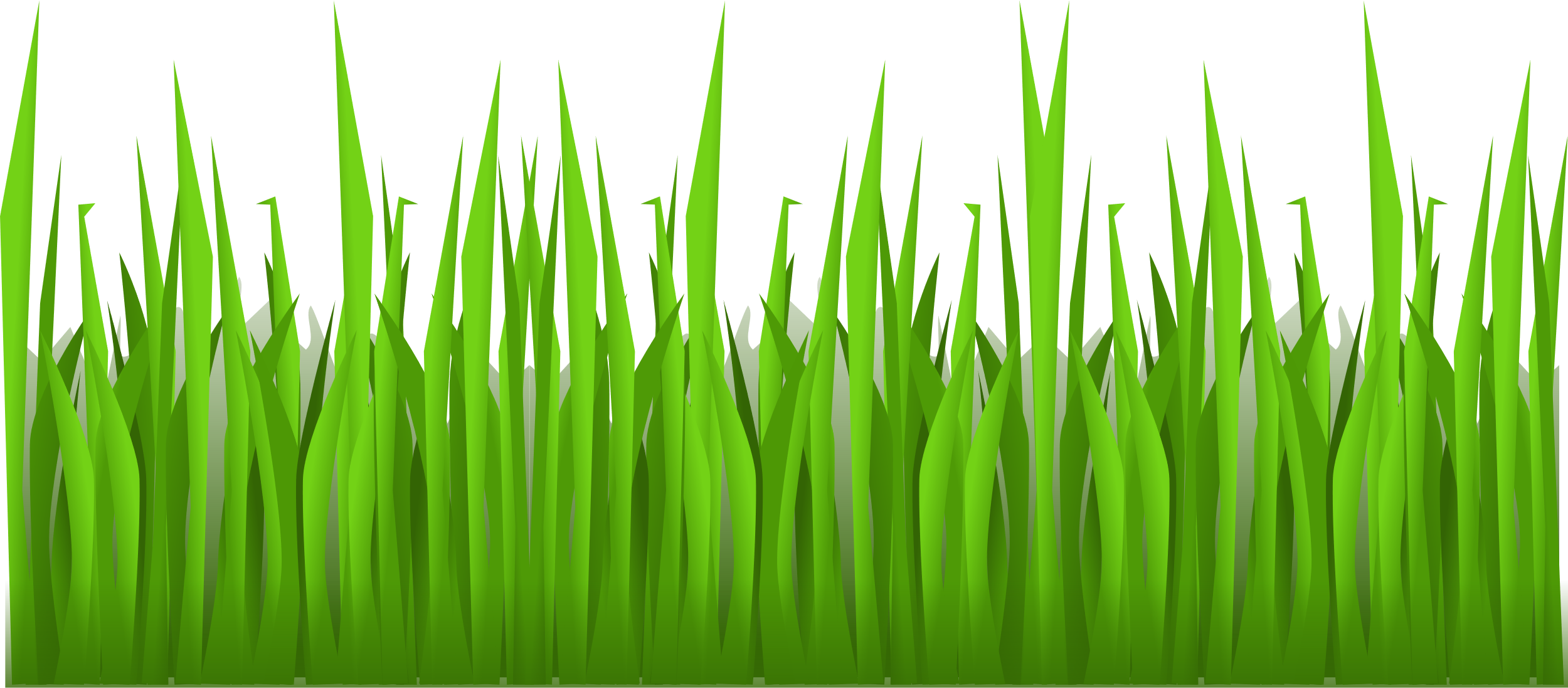 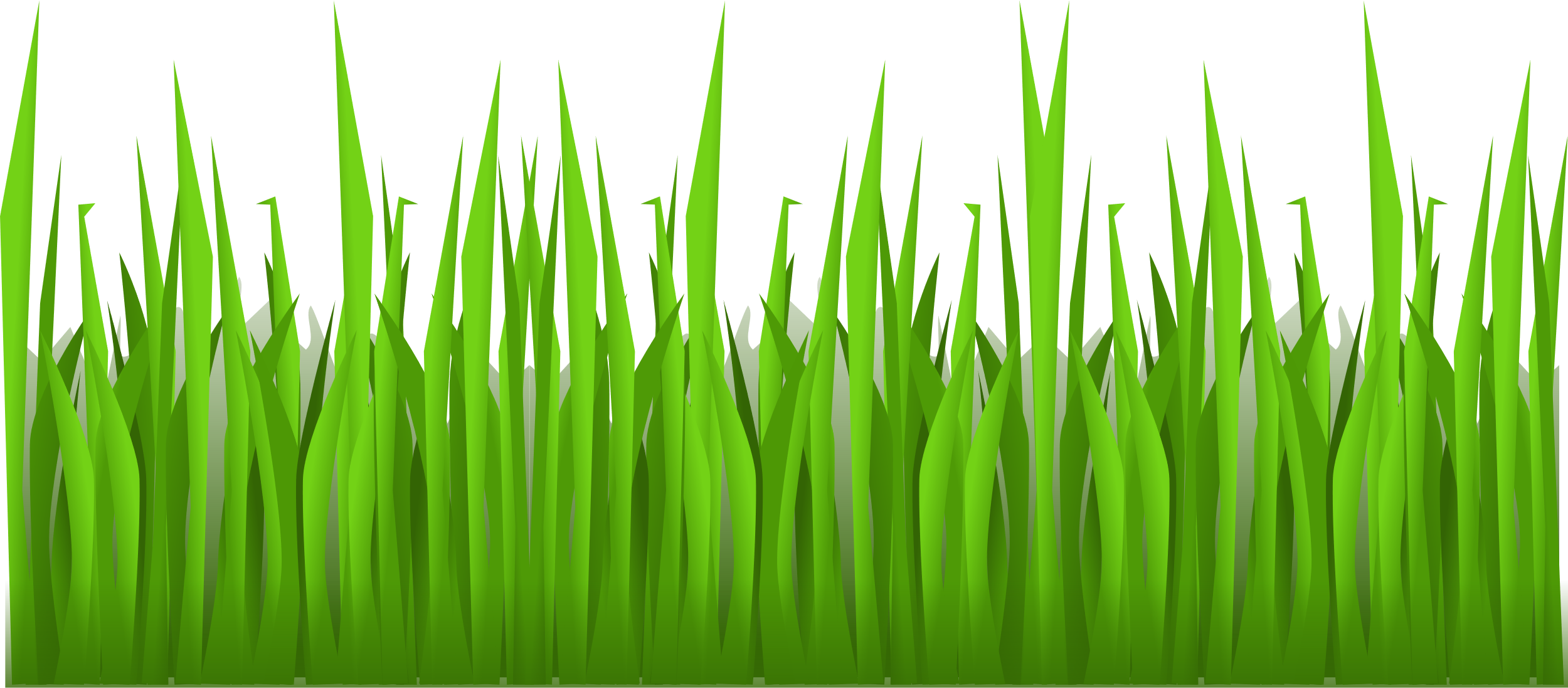 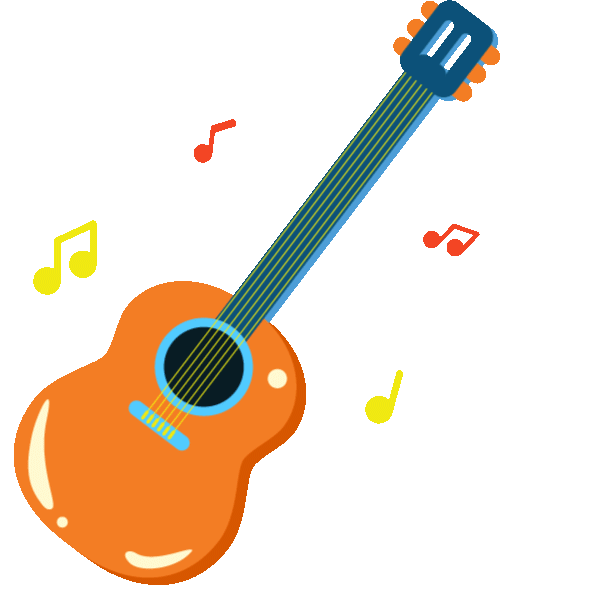 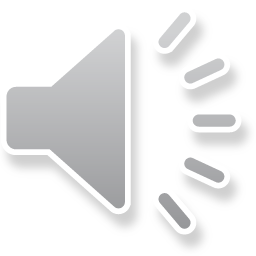 Câu 7:
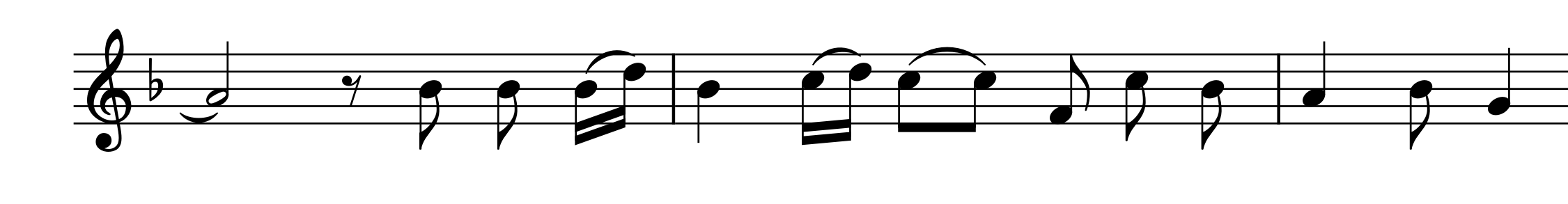 Mai  đây    chúng     em        lớn      lên,          dù   cách   xa       nhau    bốn  phương,
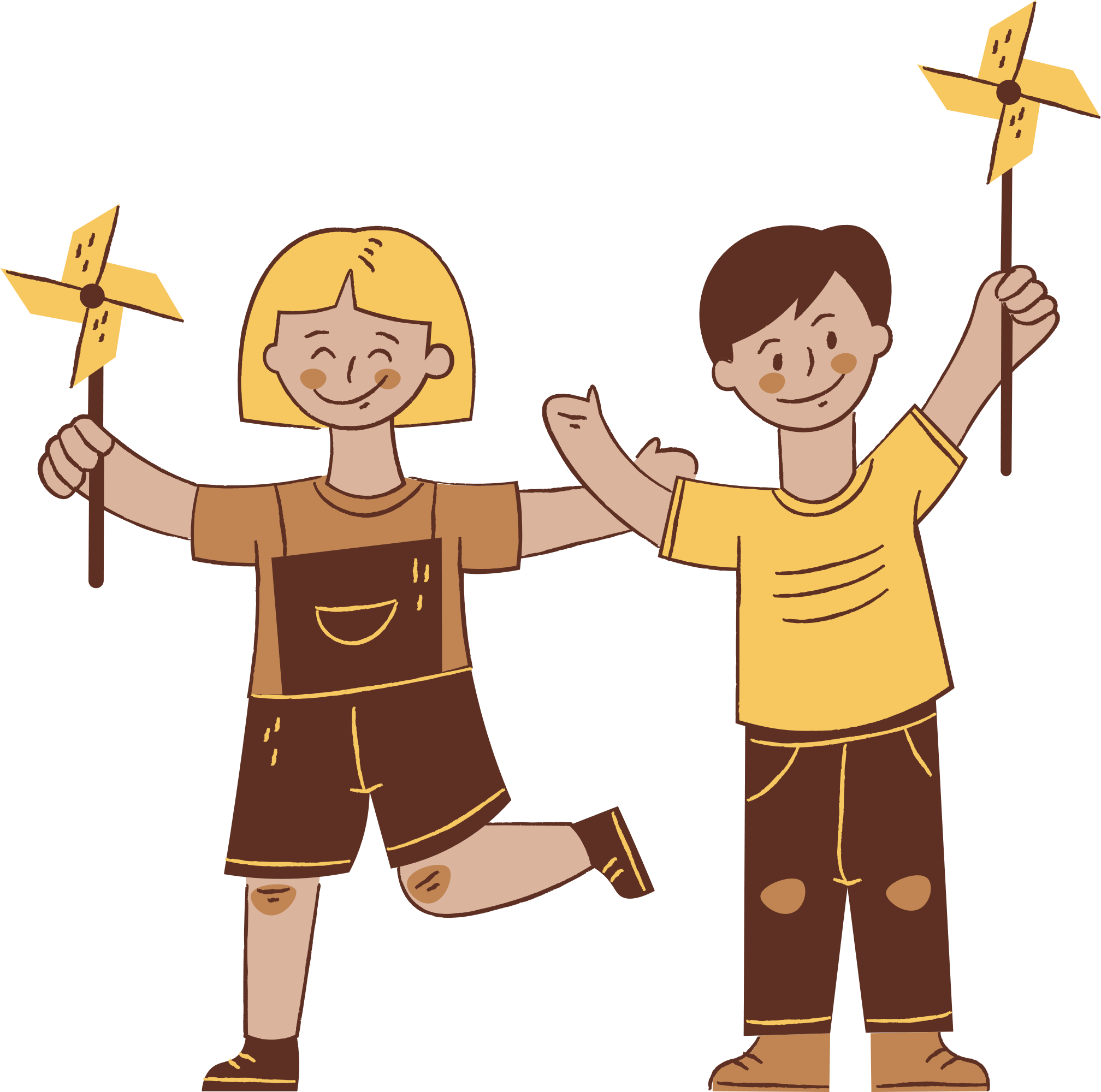 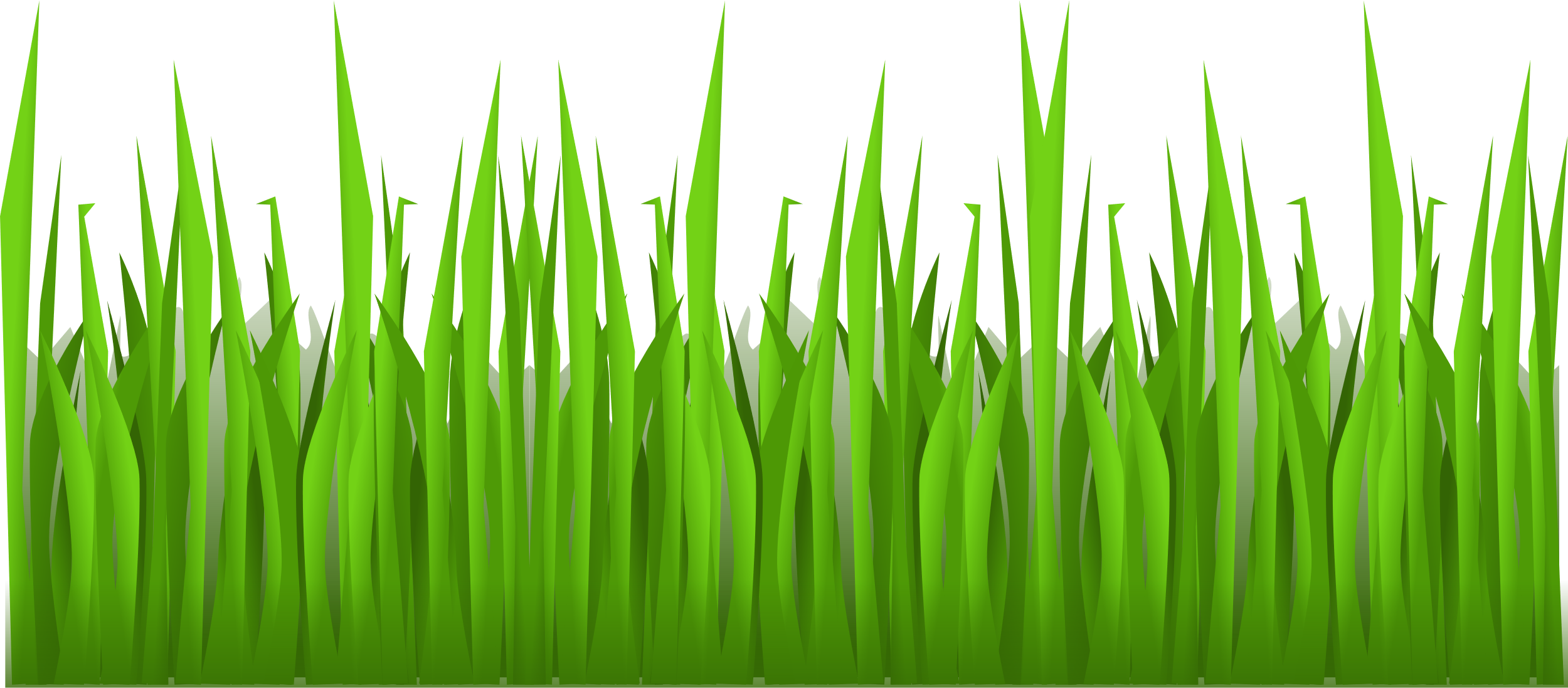 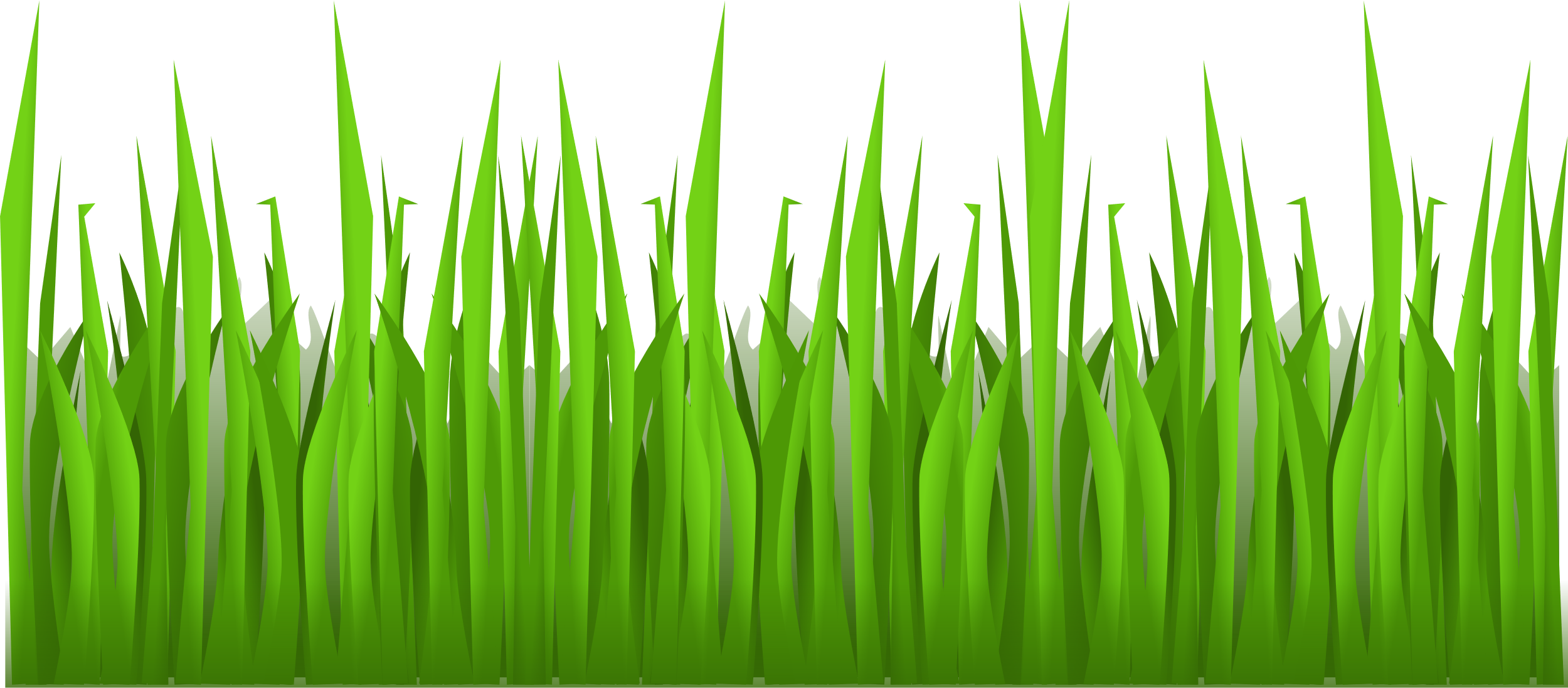 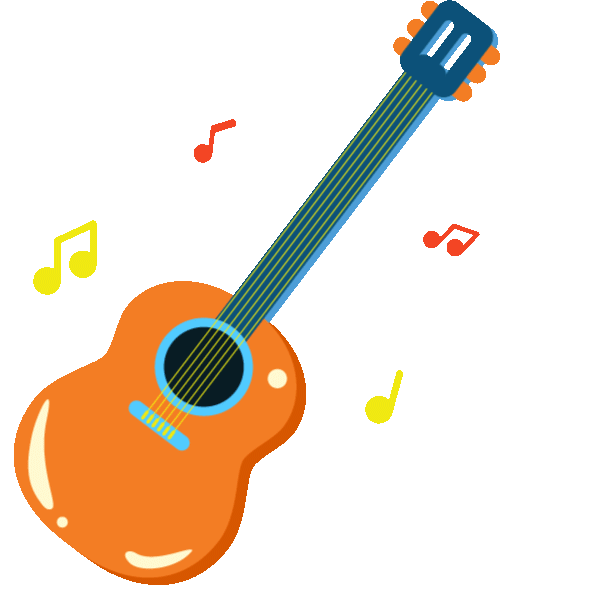 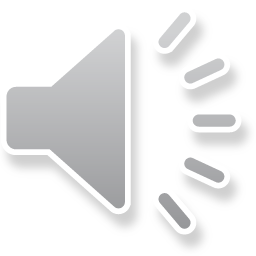 Câu 8:
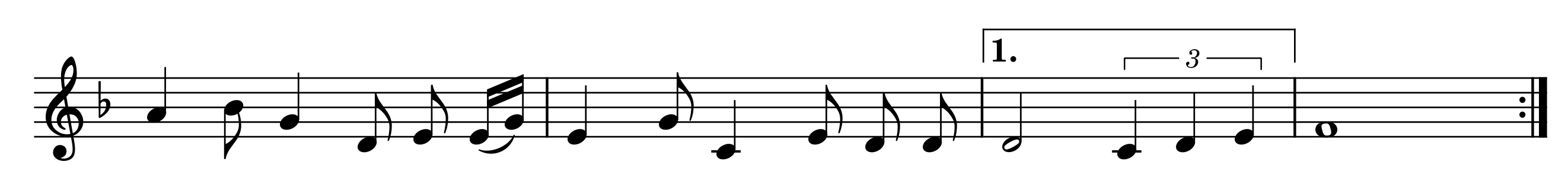 lòng em  vẫn  luôn  nhớ hoài   bao kỉ niệm đẹp.       Tình bạn tuổi thơ.
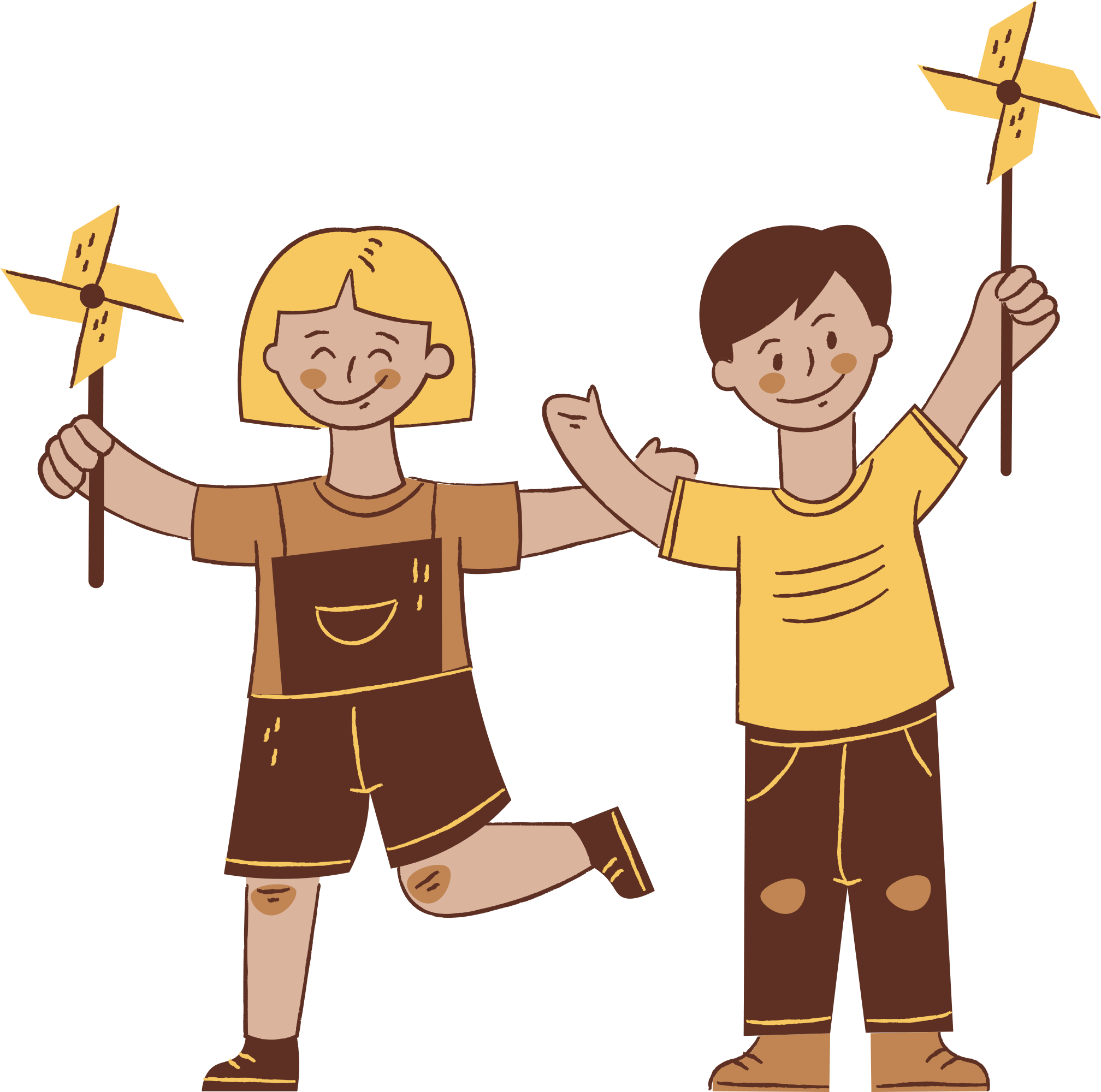 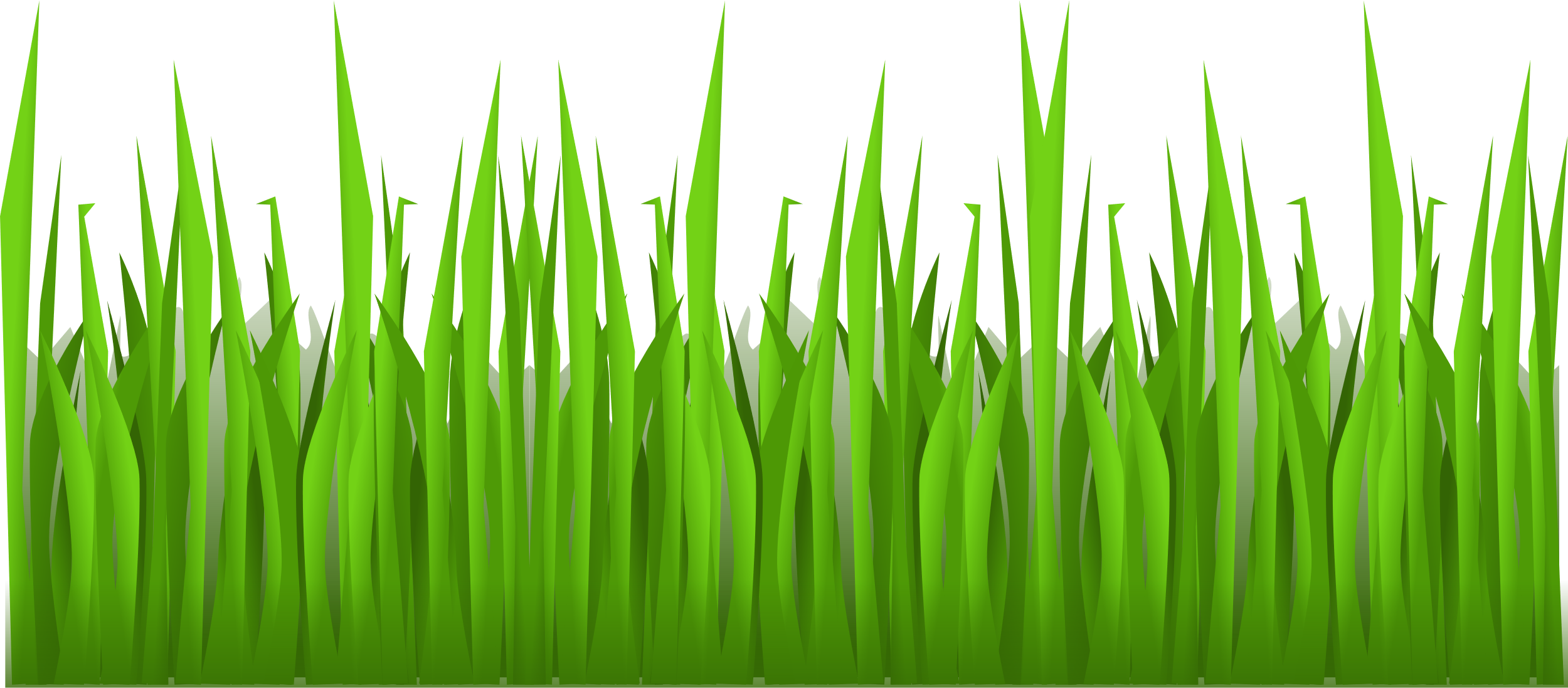 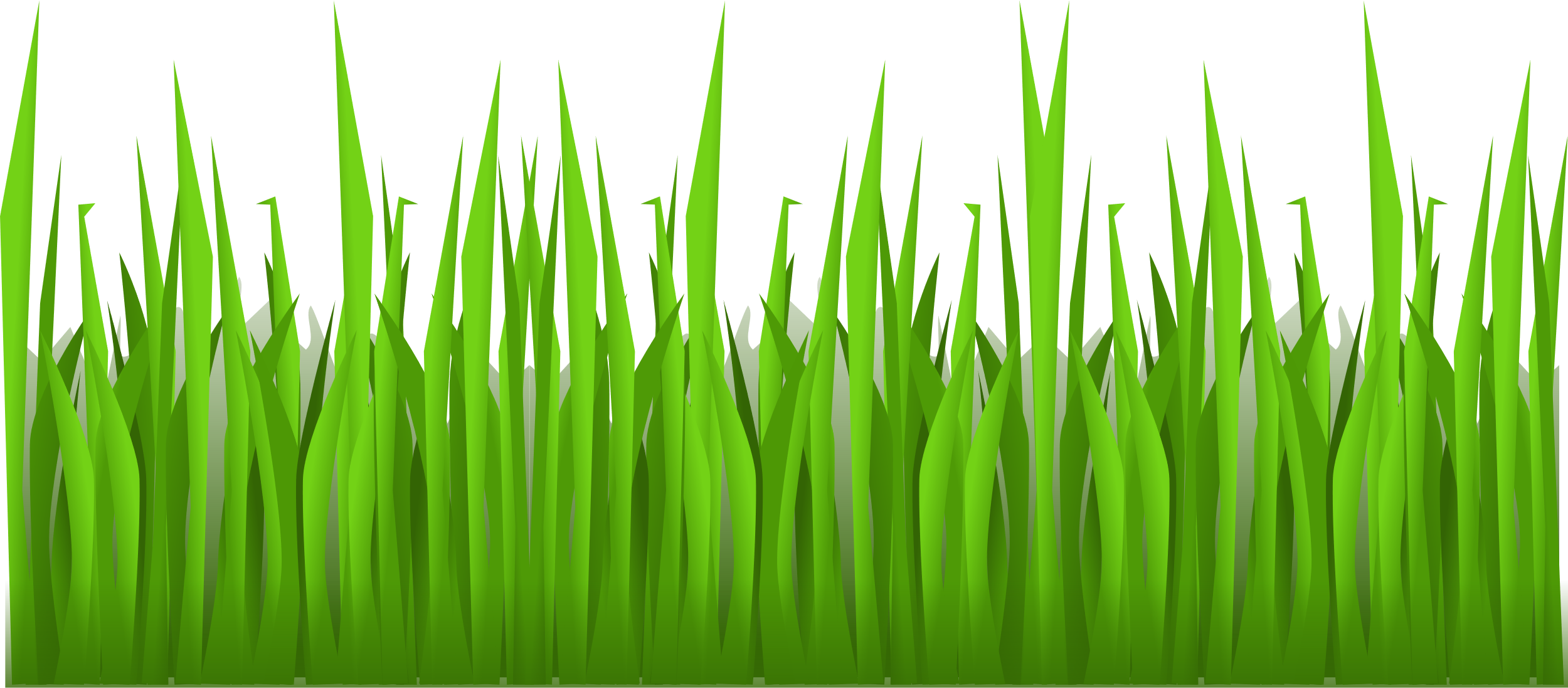 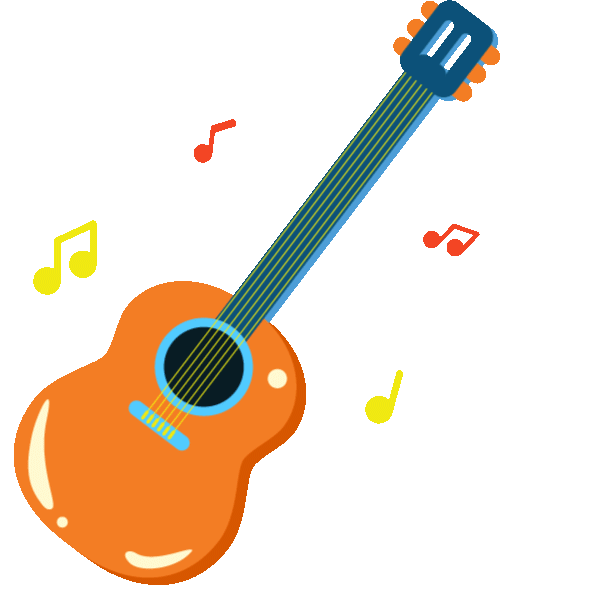 Nối câu 7+8
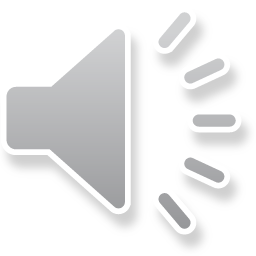 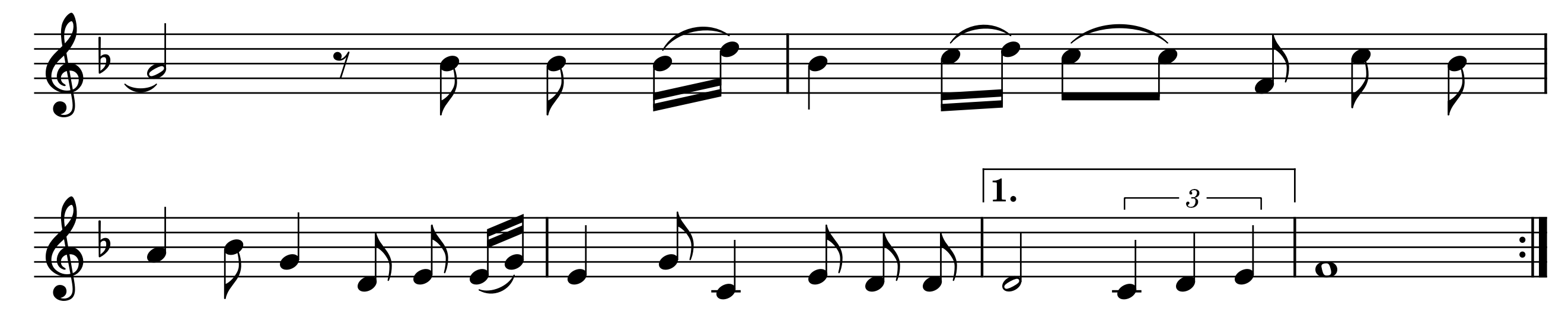 Mai    đây       chúng        em              lớn         lên,             dù   cách   xa
nhau bốn phương,lòng em  vẫn  luôn  nhớ hoài   bao kỉ niệm đẹp.       Tình bạn tuổi thơ.
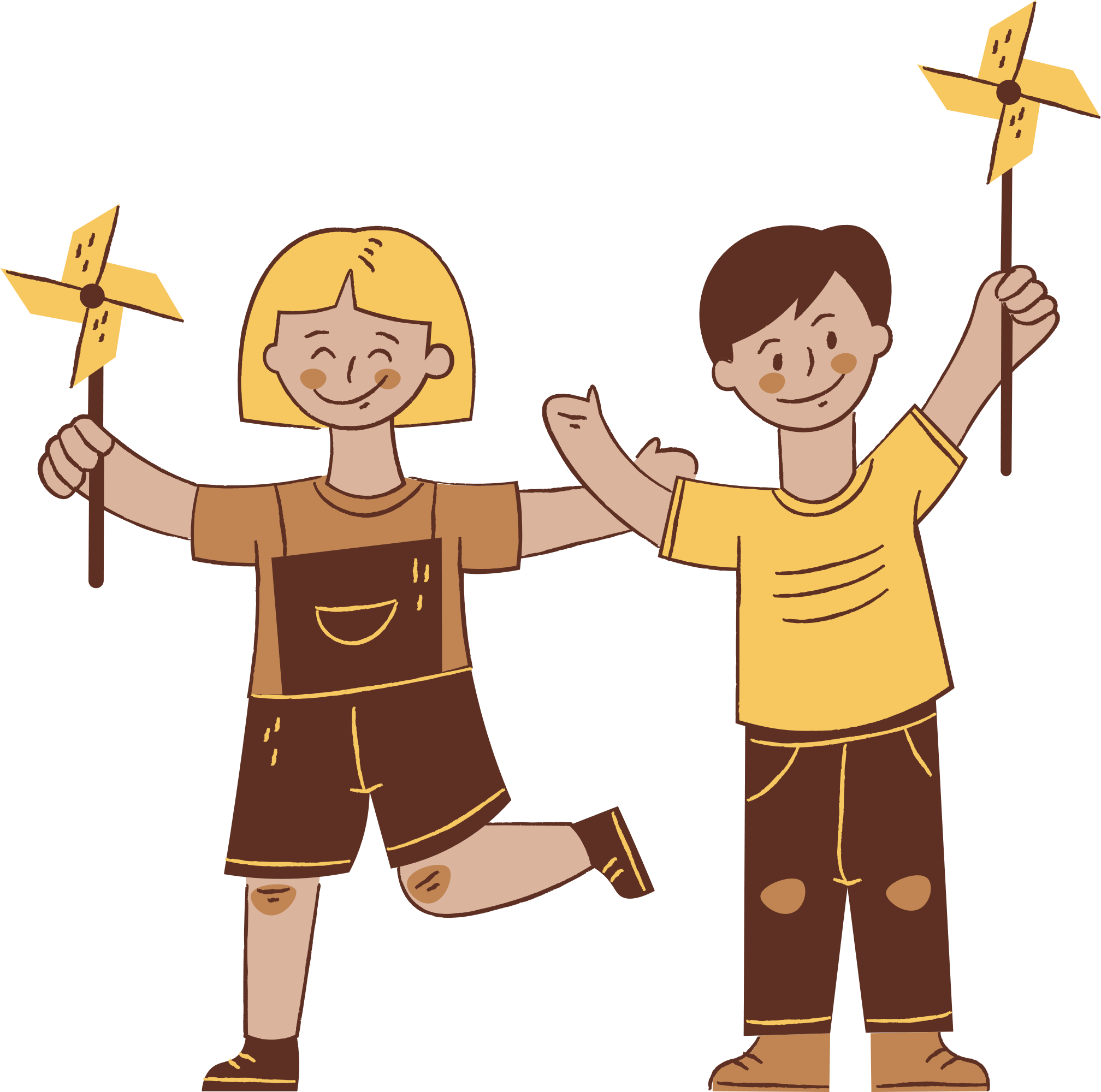 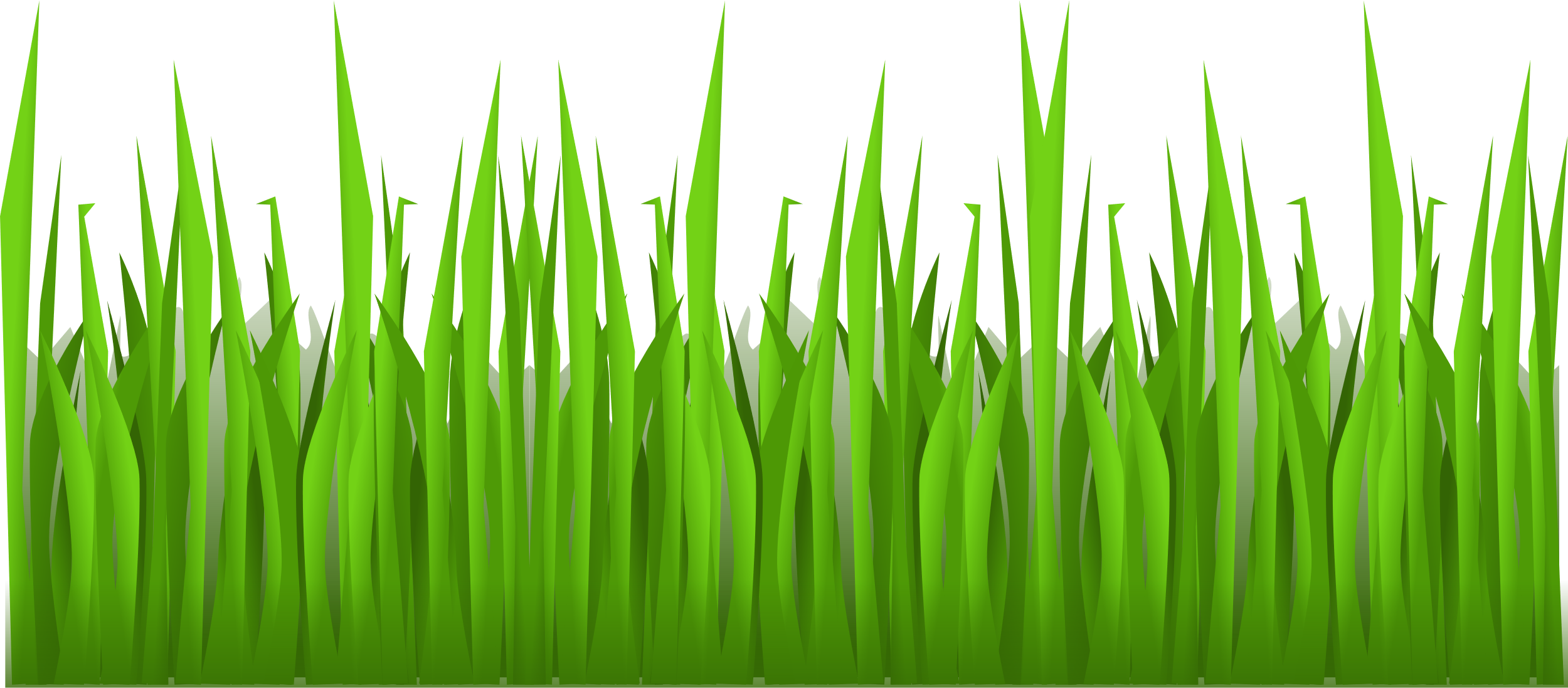 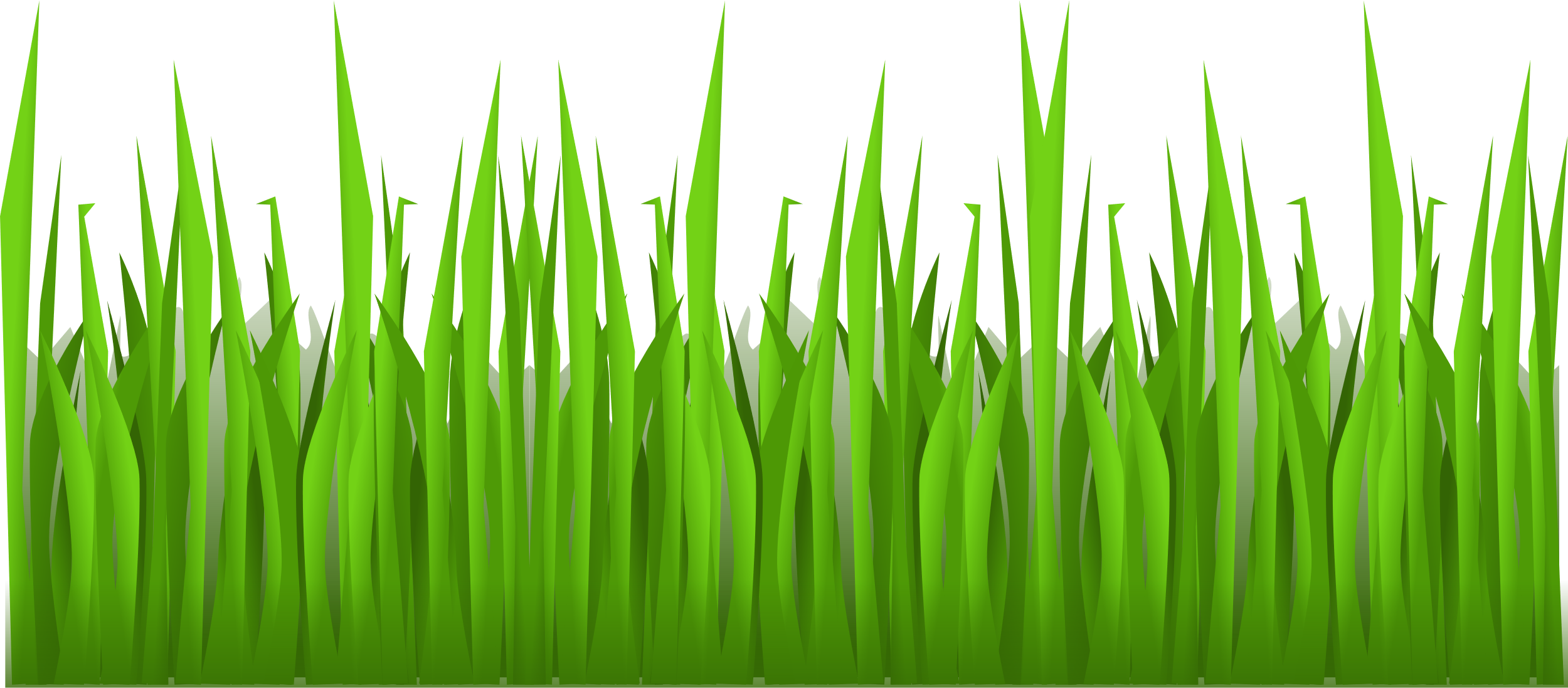 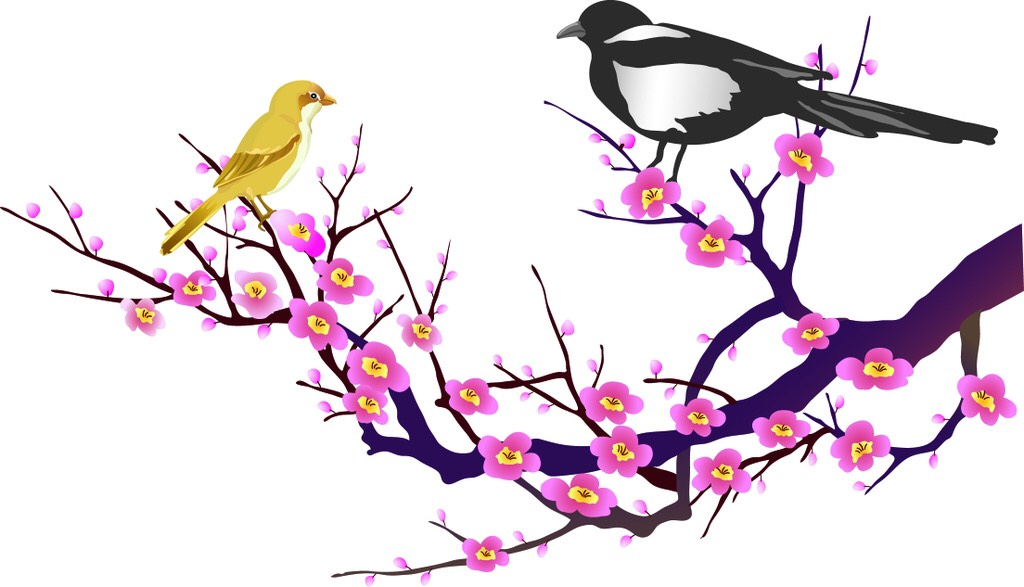 GHÉP TOÀN BÀI
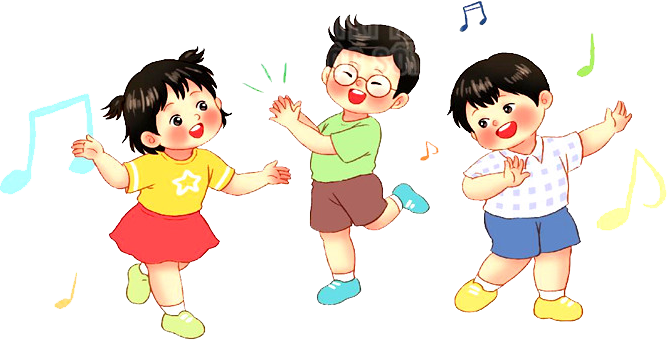 Tình bạn tuổi thơ
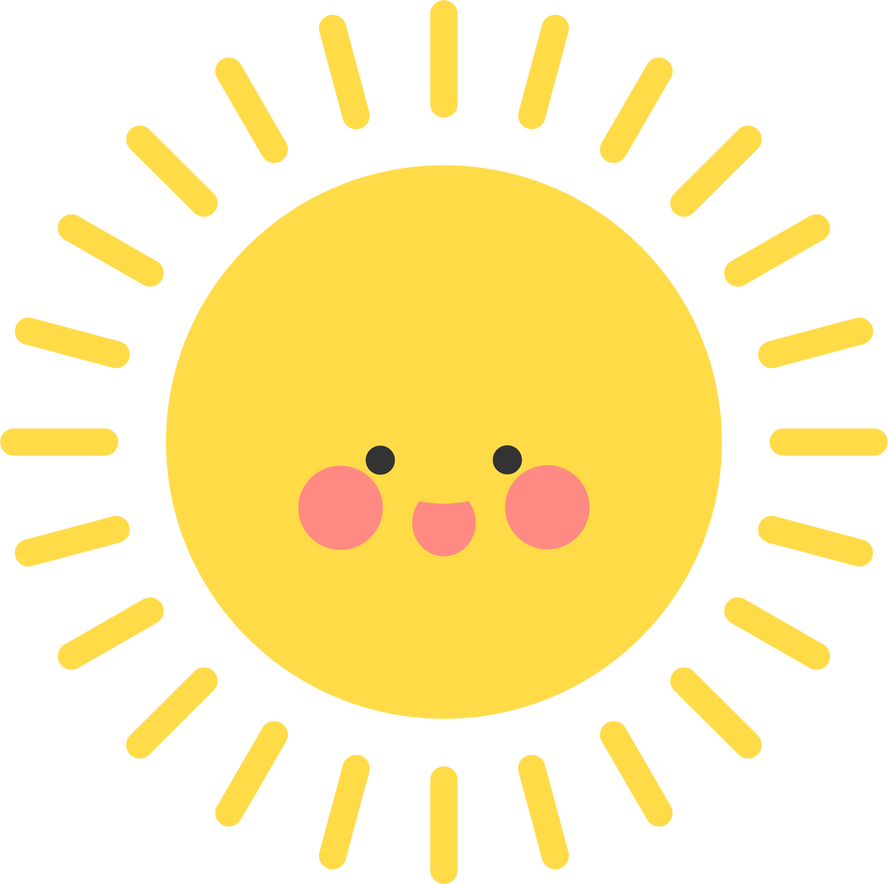 Nhạc và lời: Nguyễn Quốc Việt
Hơi nhanh-vui tươi
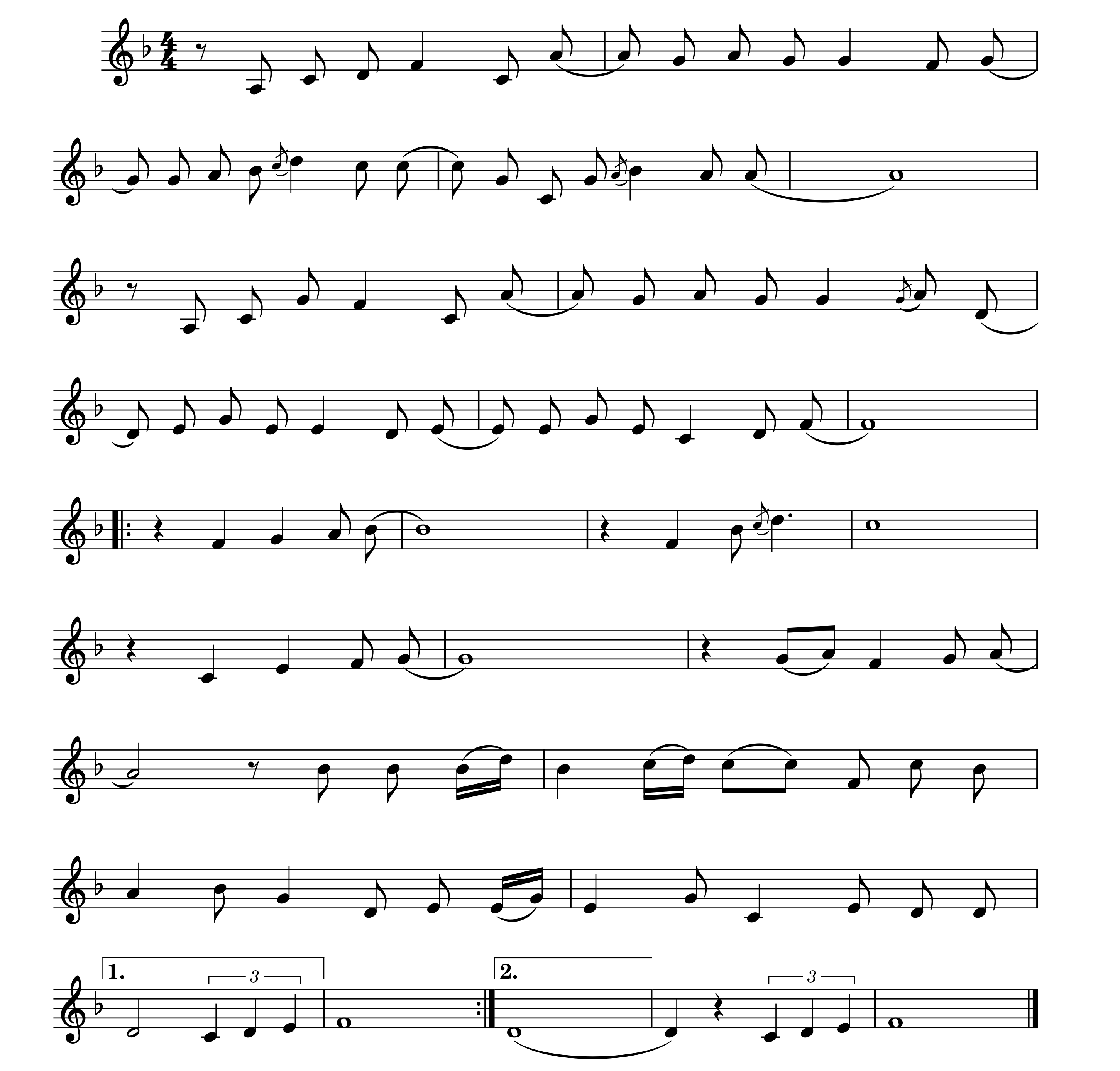 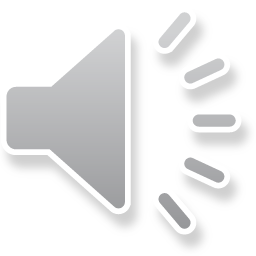 Tình   bạn   tuổi    thơ           đẹp      lắm,            quấn  quýt    bên   nhau         thật     vui.
Hồn nhiên như gió      như     mây.        Tươi đẹp như bướm,    như     hoa.
Tình   bạn   chúng  em           đẹp       quá,                gắn     bó       như    cây            với     cành.
Yêu mến nhau như        đàn    chim,           ríu   rít  muôn  ngàn   chuyện   vui.
Tình  bạn  tuổi      thơ,                                            đẹp   như  giấc              mơ.
Tình       bạn        tuổi        thơ,                                                             thắm    hồng      cuộc  sống.
Mai        đây          chúng       em              lớn         lên,              dù      cách     xa
nhau        bốn      phương,    lòng      em      vẫn           luôn          nhớ     hoài            bao       kỉ        niệm
đẹp.       Tình bạn tuổi   thơ.                          ….đẹp .                                  Tình bạn tuổi thơ.
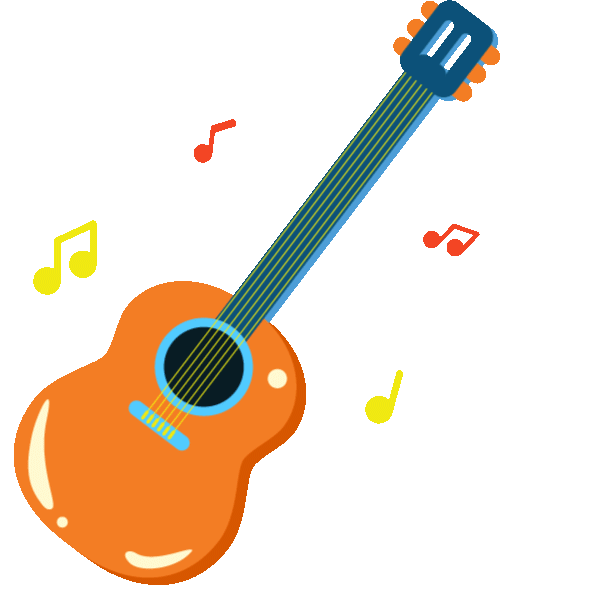 HÁT KẾT HỢP GÕ ĐỆM THEO PHÁCH
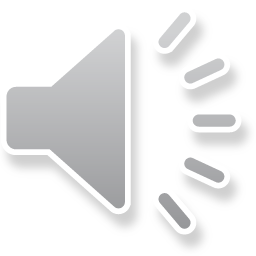 Câu 1:
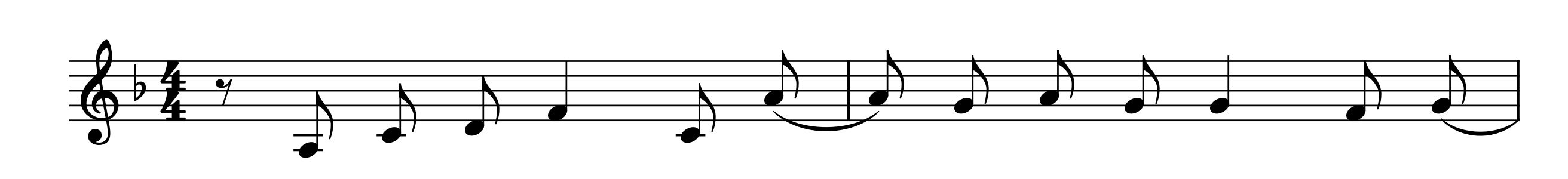 Tình  bạn  tuổi    thơ        đẹp      lắm,         quấn quýt  bên nhau         thật     vui.
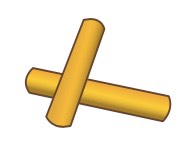 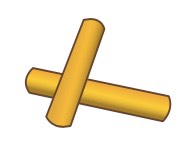 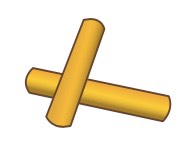 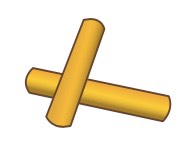 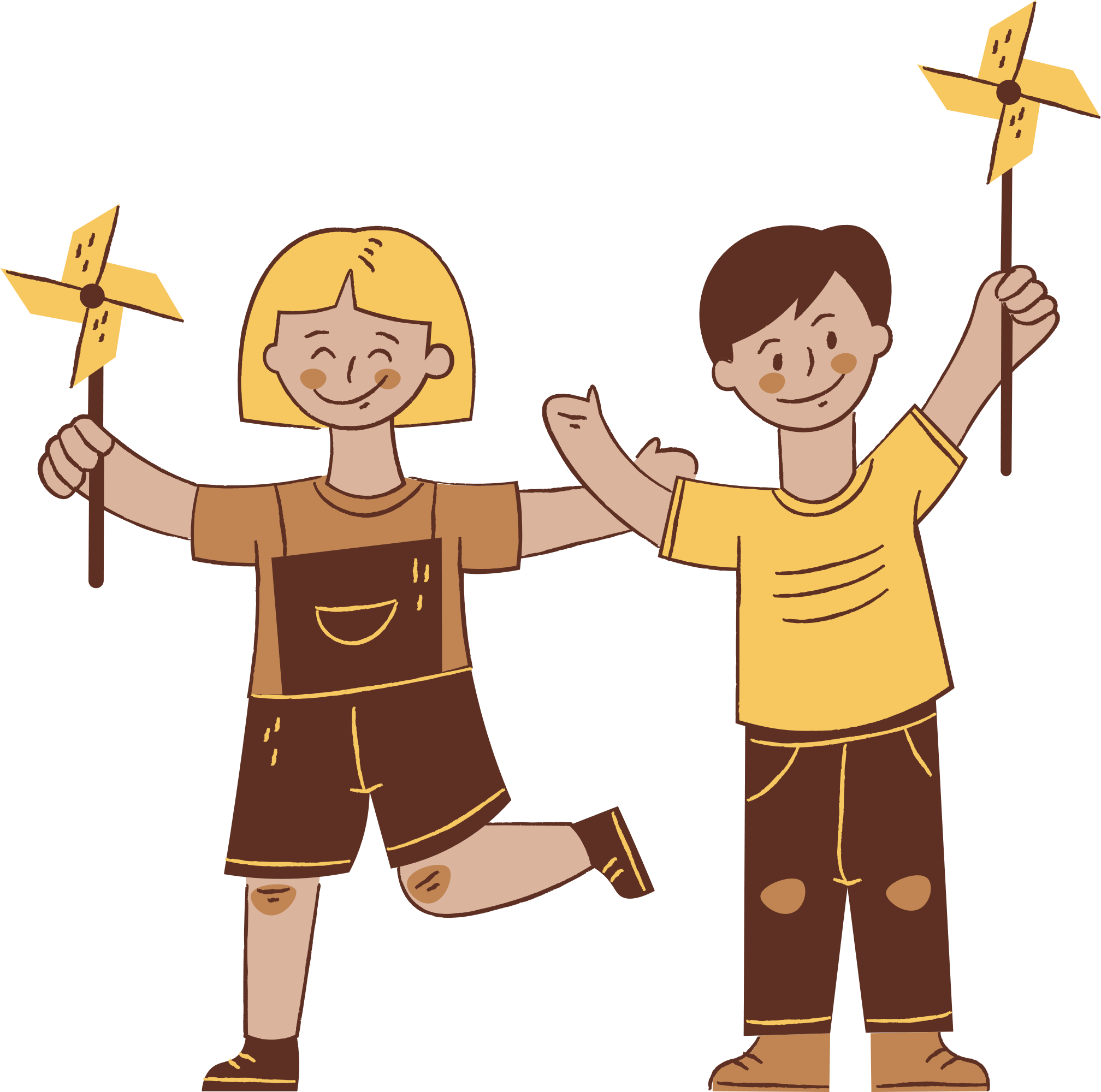 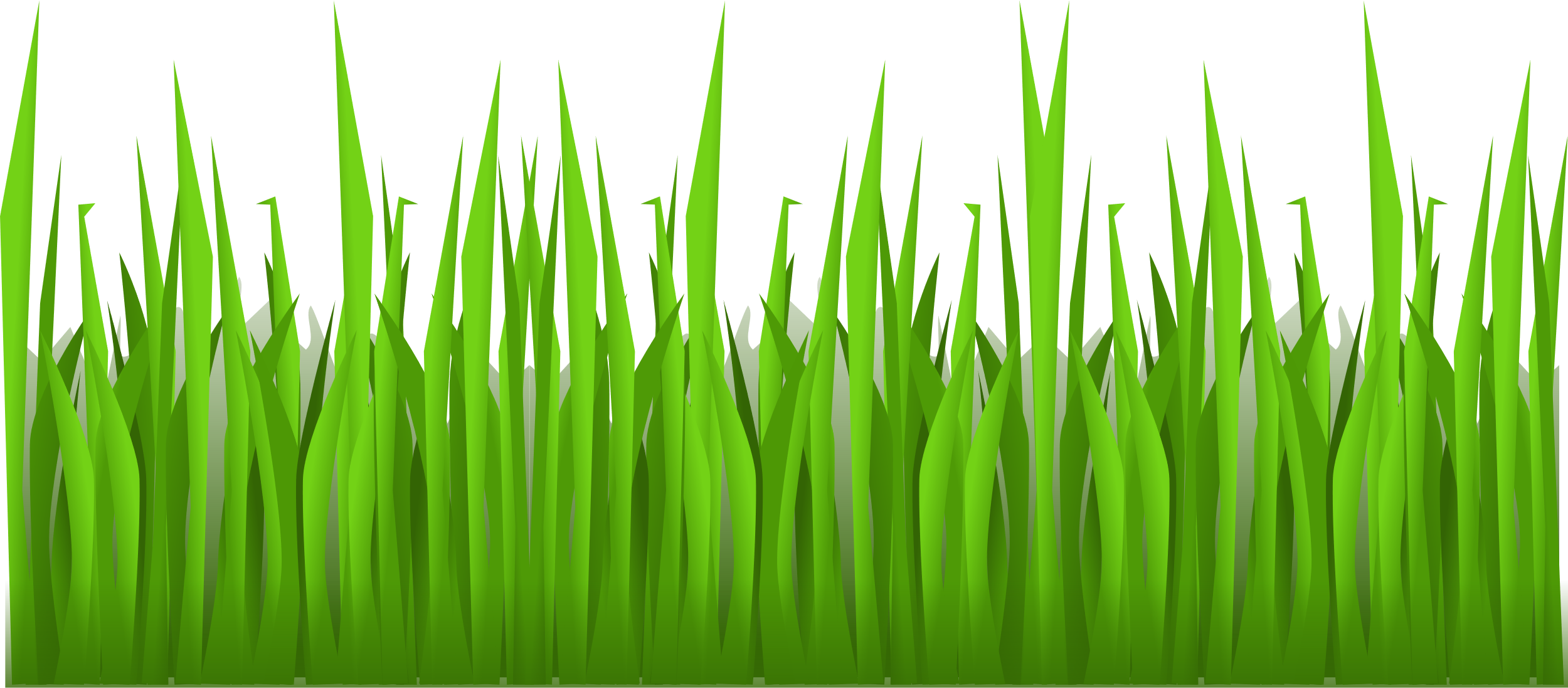 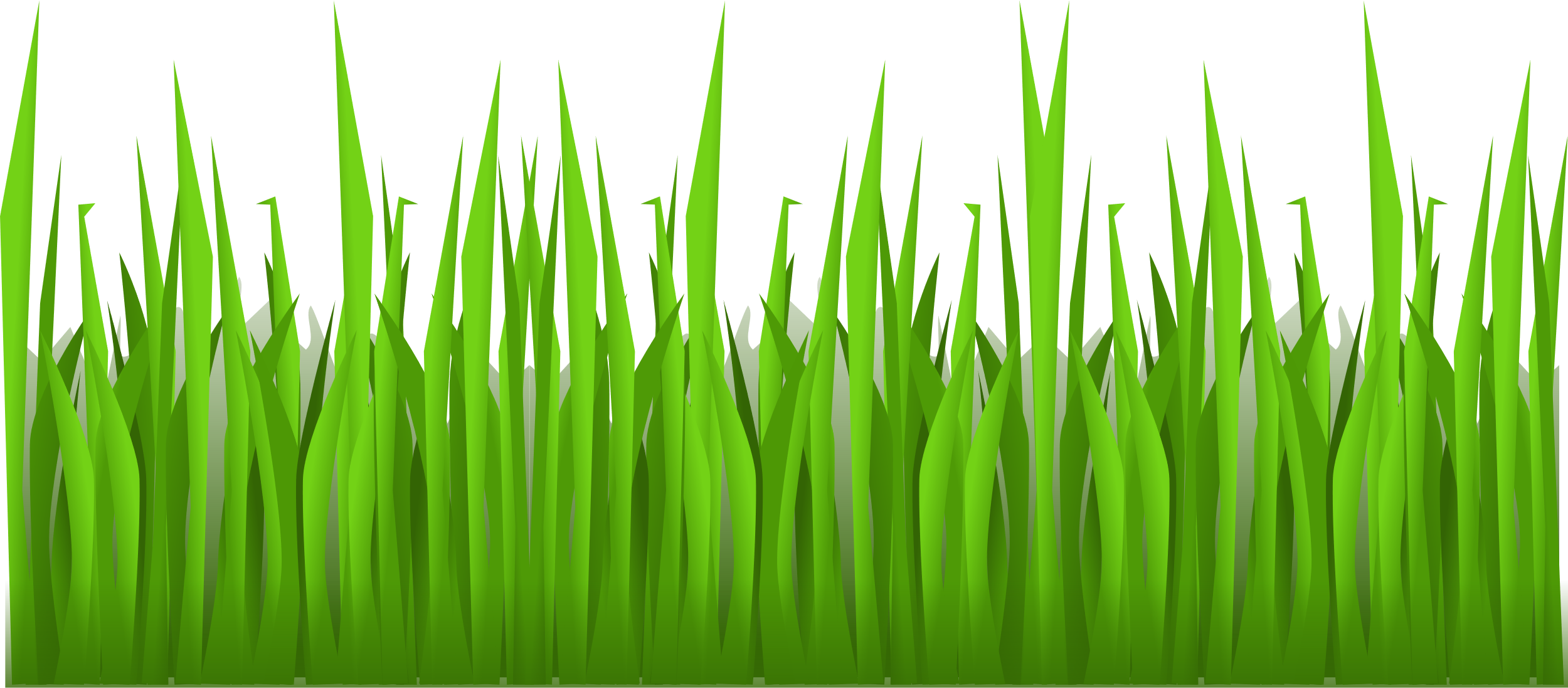 Tình bạn tuổi thơ
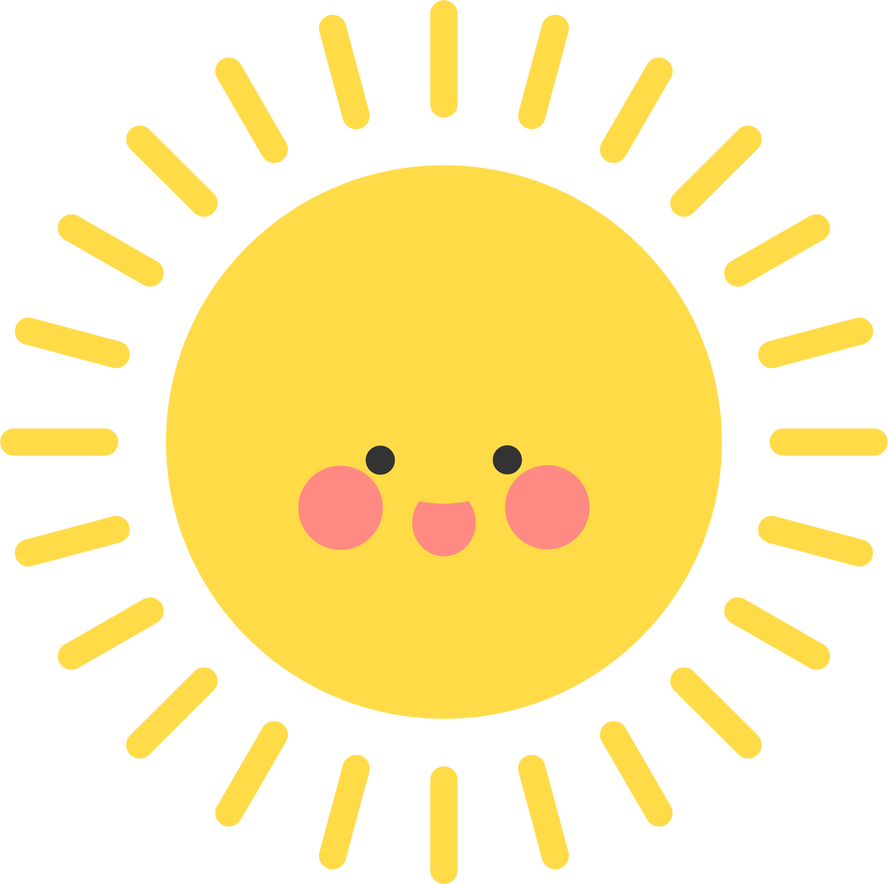 Nhạc và lời: Nguyễn Quốc Việt
Hơi nhanh-vui tươi
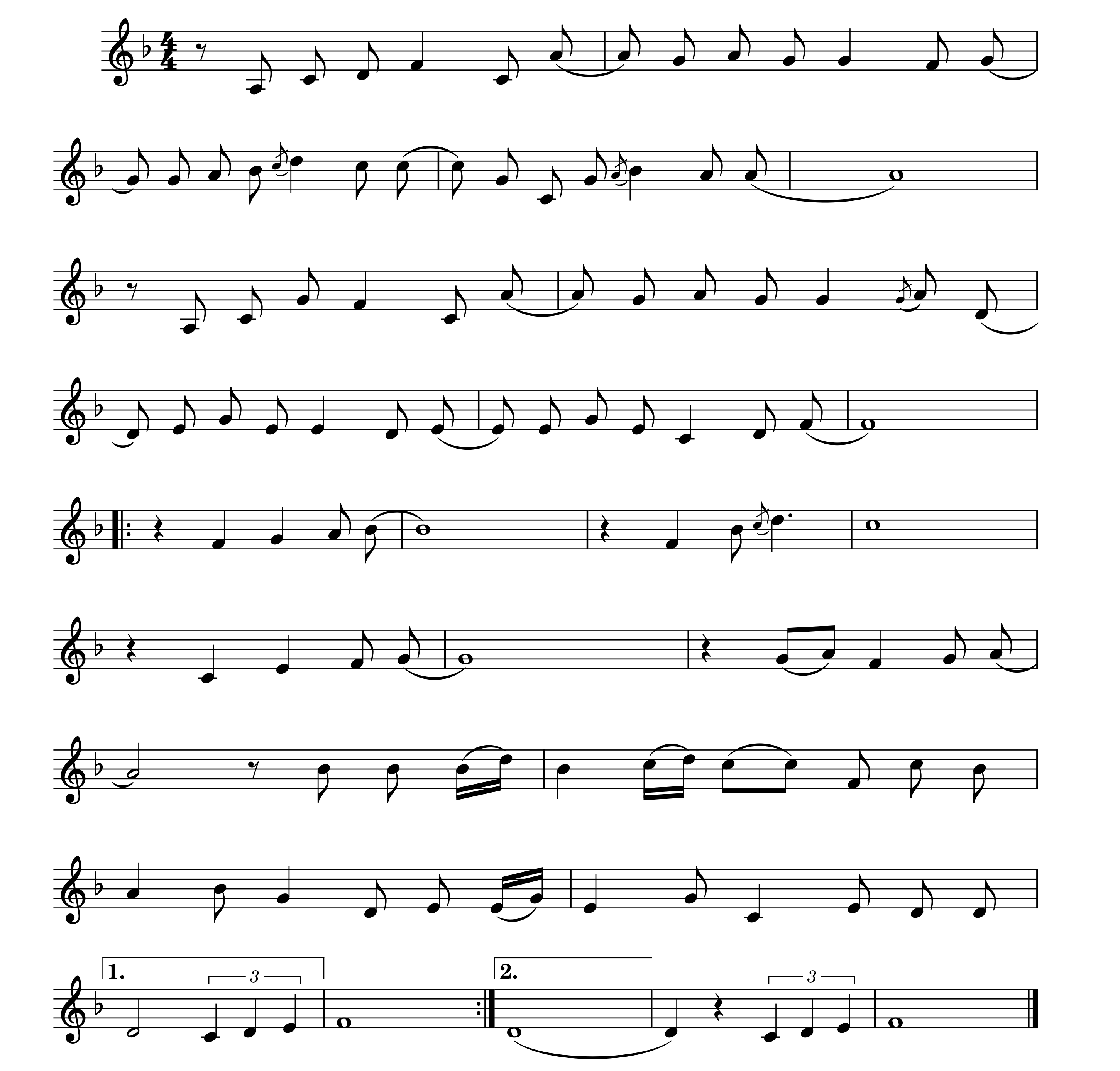 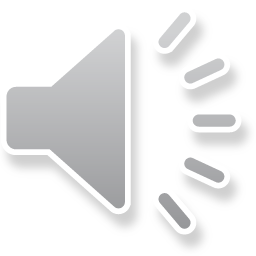 Tình   bạn   tuổi    thơ           đẹp      lắm,            quấn  quýt    bên   nhau         thật     vui.
Hồn nhiên như gió      như     mây.        Tươi đẹp như bướm,    như     hoa.
Tình   bạn   chúng  em           đẹp       quá,                gắn     bó       như    cây            với     cành.
Yêu mến nhau như        đàn    chim,           ríu   rít  muôn  ngàn   chuyện   vui.
Tình  bạn  tuổi      thơ,                                            đẹp   như  giấc              mơ.
Tình       bạn        tuổi        thơ,                                                             thắm    hồng      cuộc  sống.
Mai        đây          chúng       em              lớn         lên,              dù      cách     xa
nhau        bốn      phương,    lòng      em      vẫn           luôn          nhớ     hoài            bao       kỉ        niệm
đẹp.       Tình bạn tuổi   thơ.                          ….đẹp .                                  Tình bạn tuổi thơ.
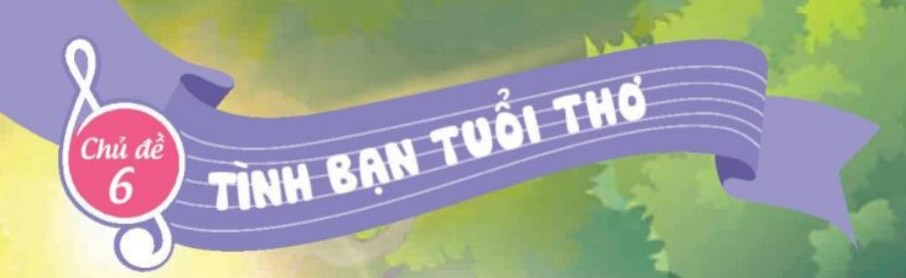 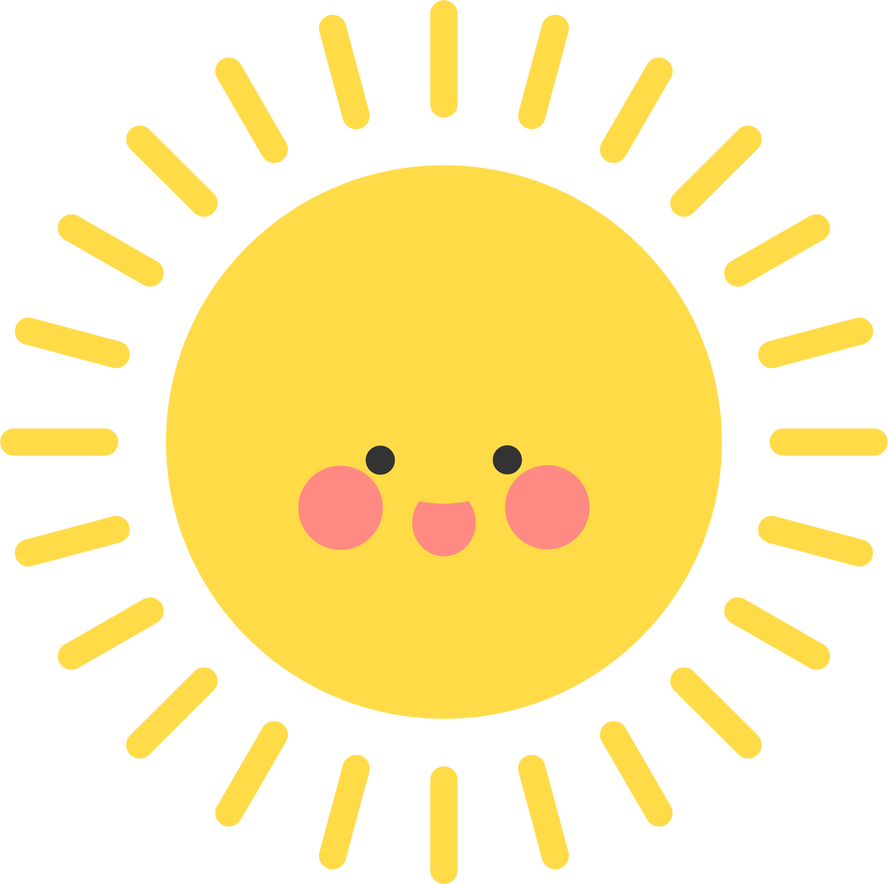 Tiết 23
Học bài hát: Tình bạn tuổi thơ
Nhạc và lời: Nguyễn Quốc Việt
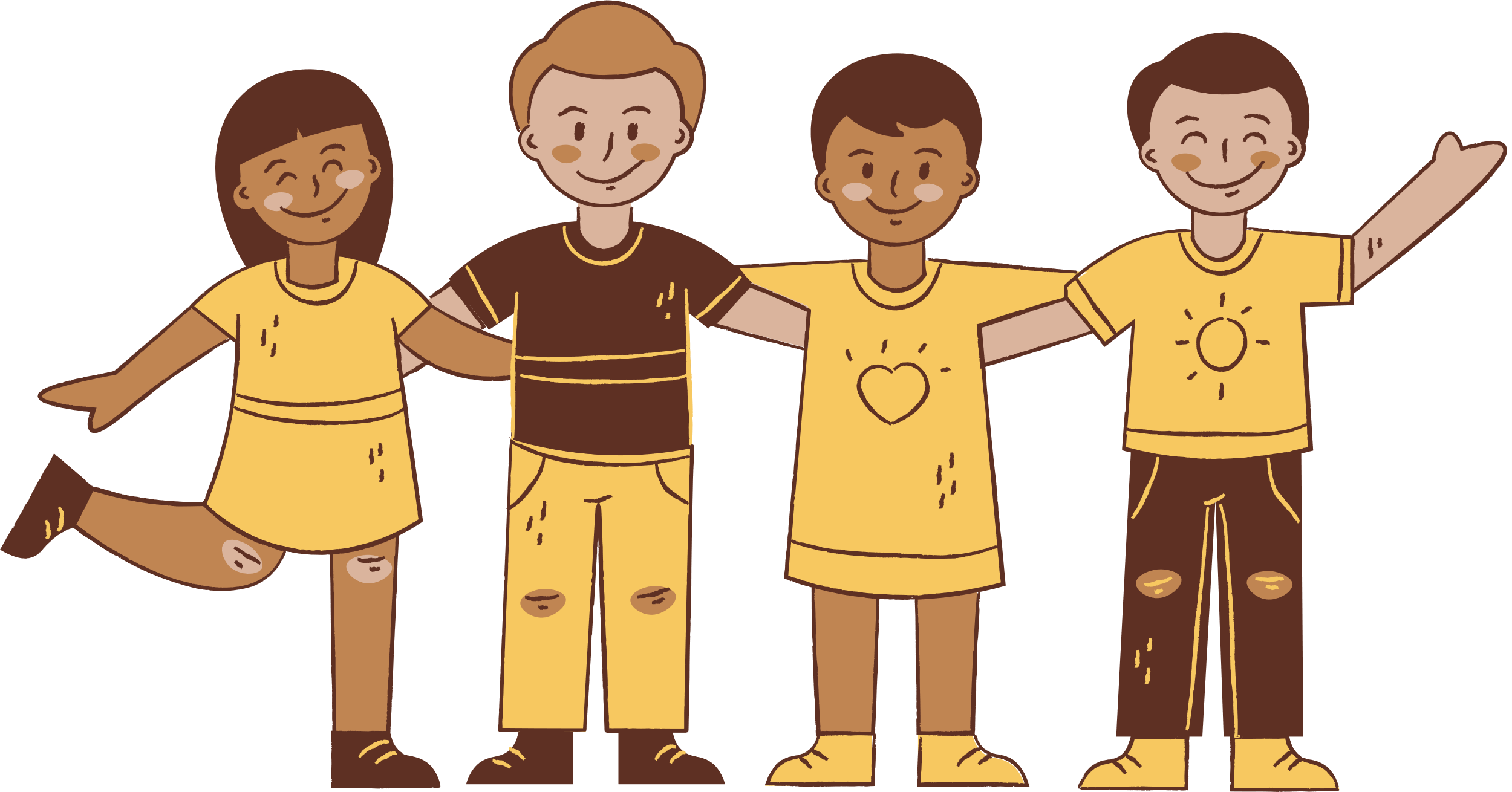 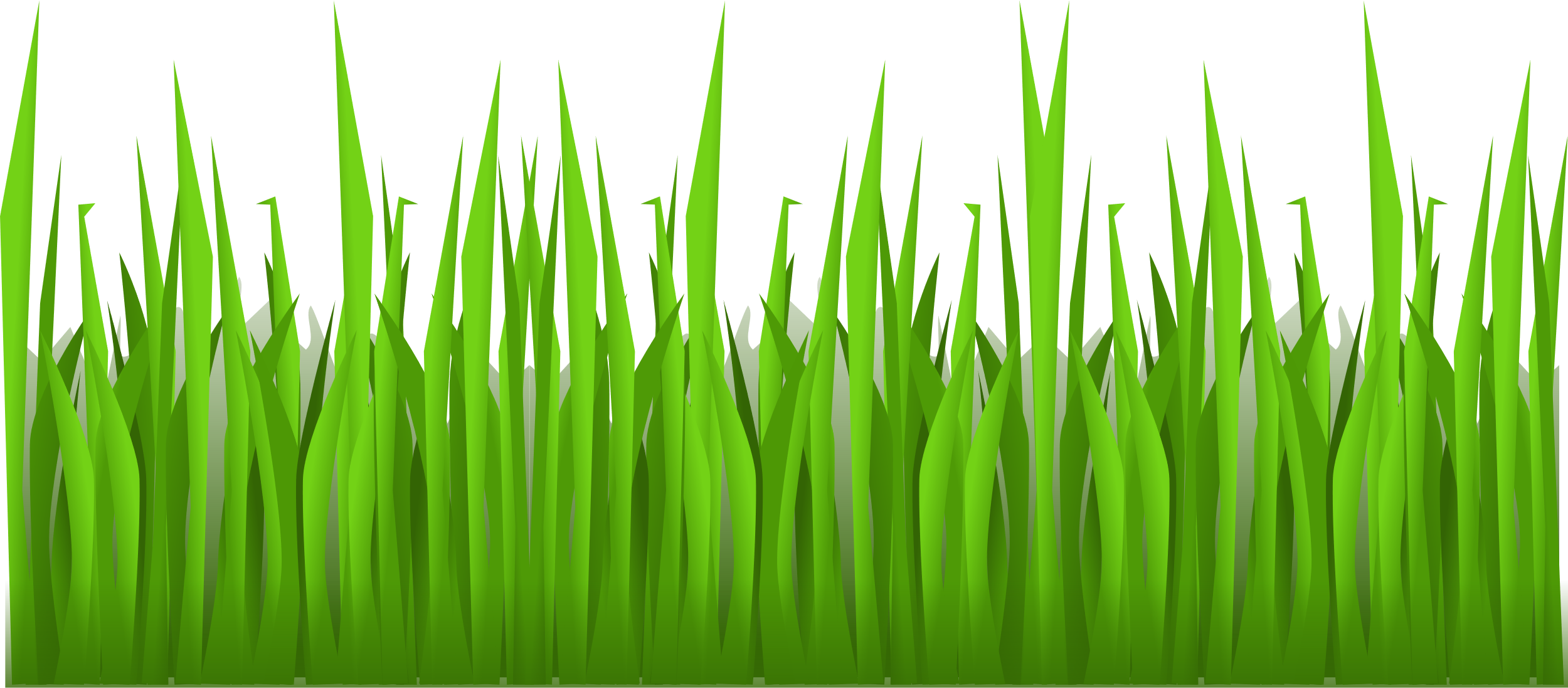 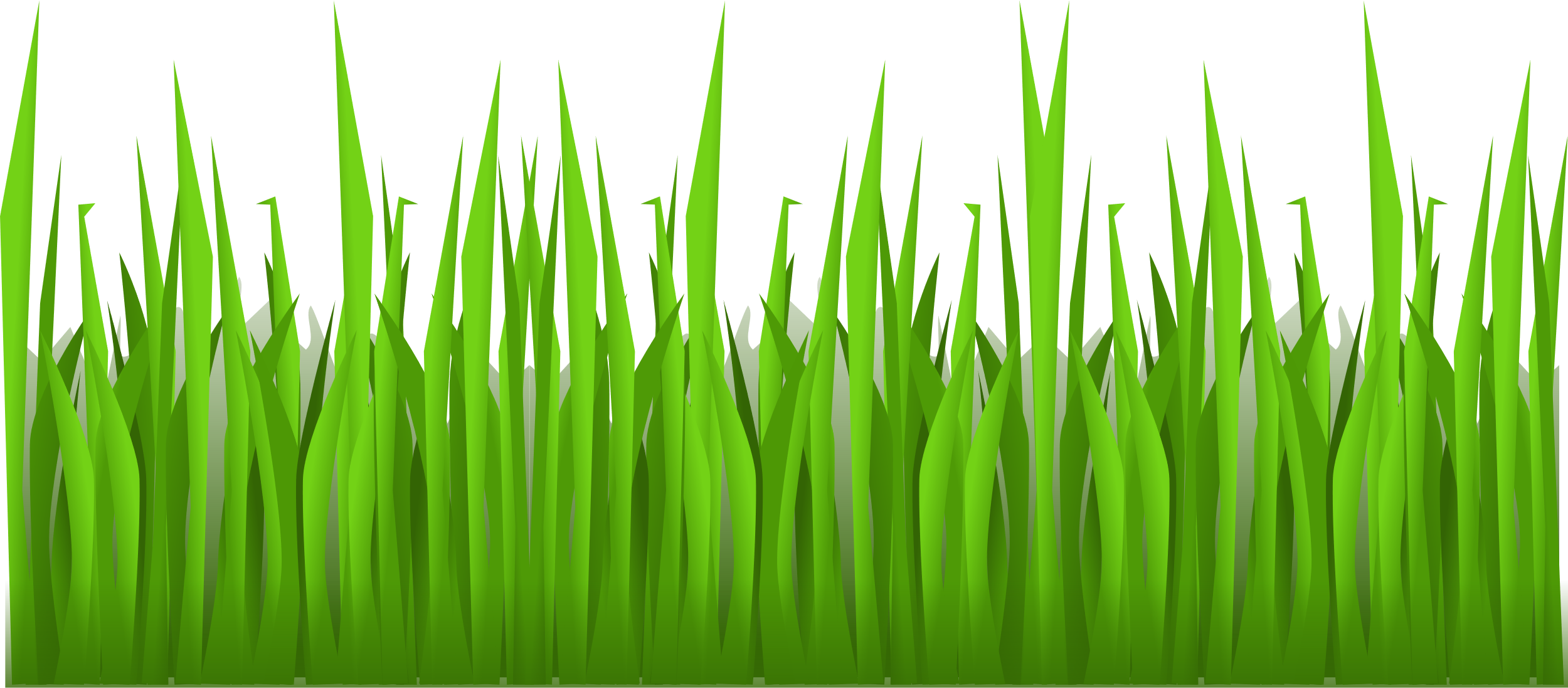